CS1033 Assignment 1 Slide Show (Group 5)
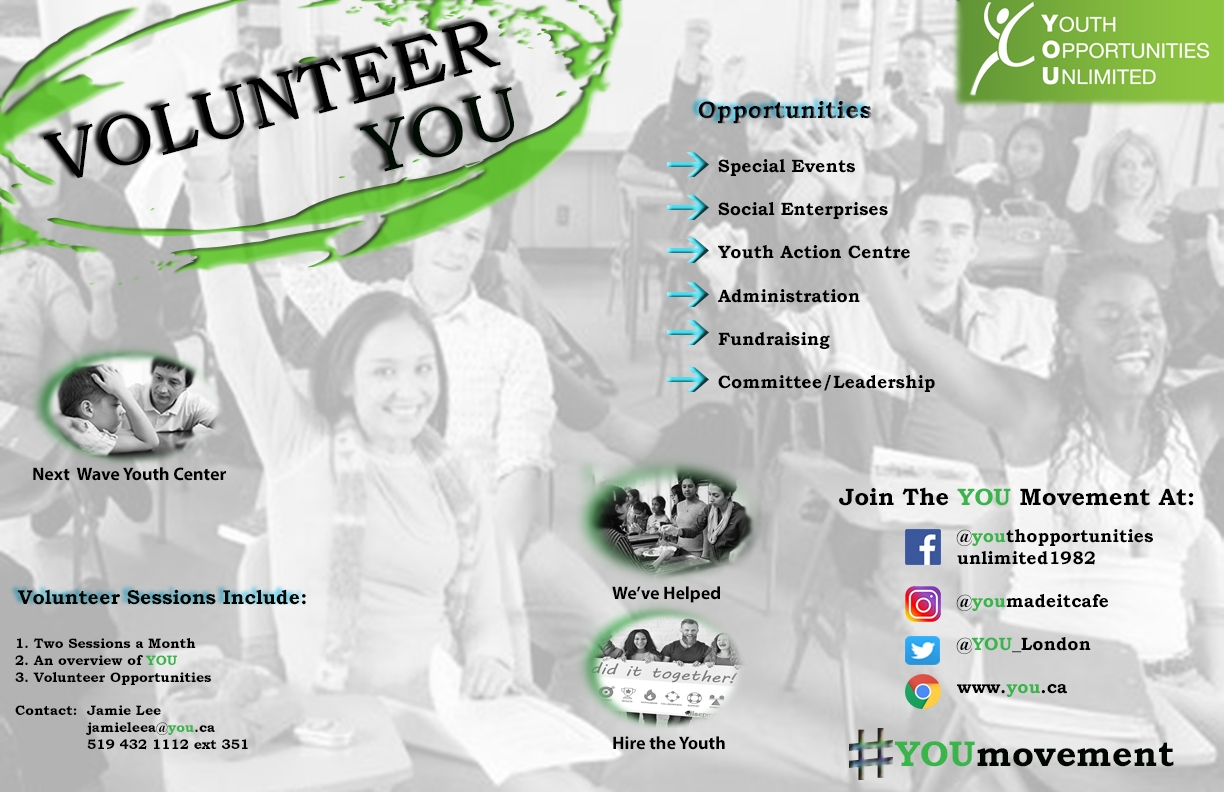 1/125
[Speaker Notes: zvanlouw_poster.jpg]
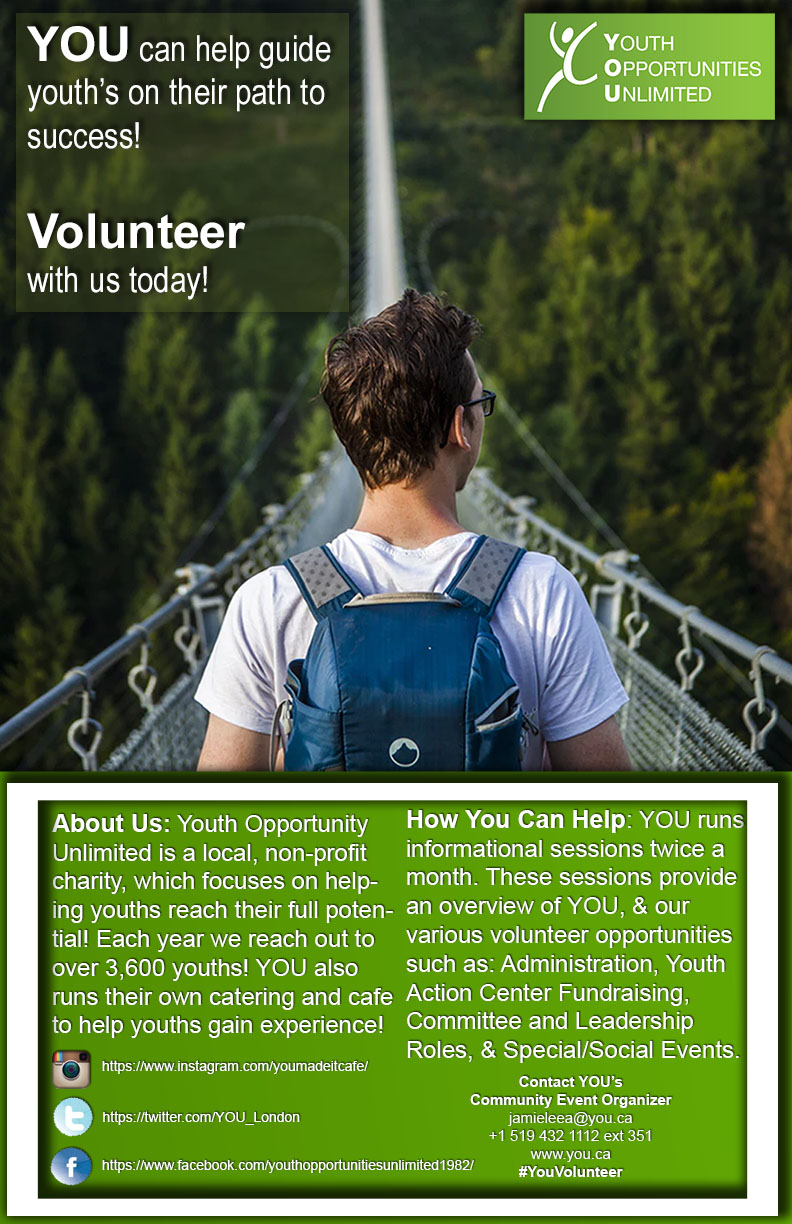 2/125
[Speaker Notes: zstokan_poster.jpg]
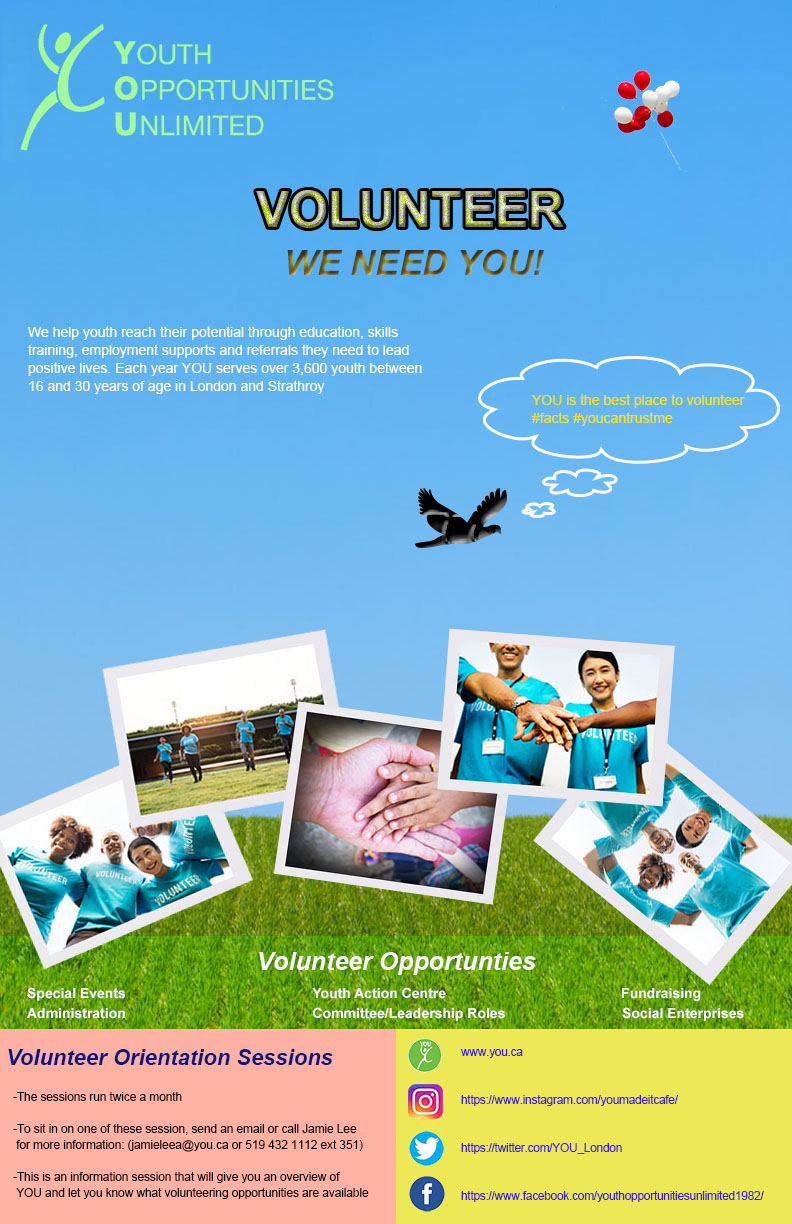 3/125
[Speaker Notes: zshen59_poster.jpg]
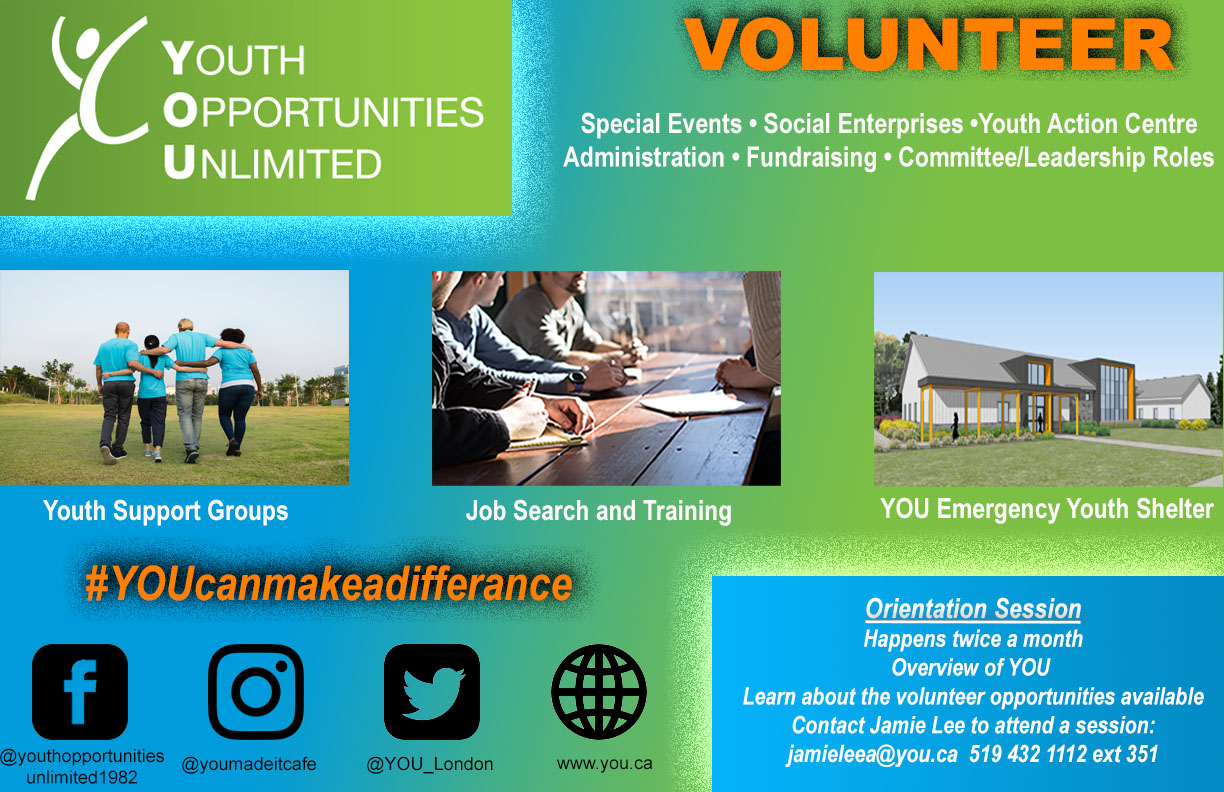 4/125
[Speaker Notes: zshah26_poster.jpg]
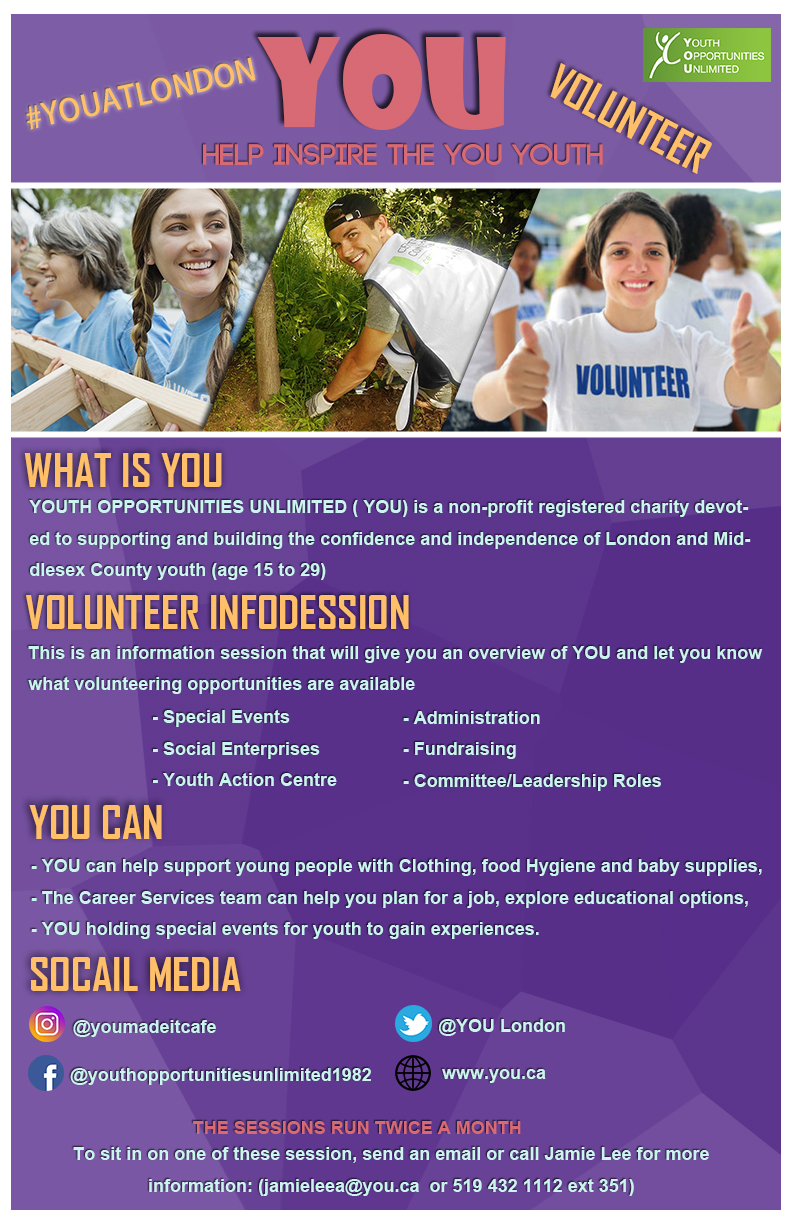 5/125
[Speaker Notes: ywan2982_poster.jpg]
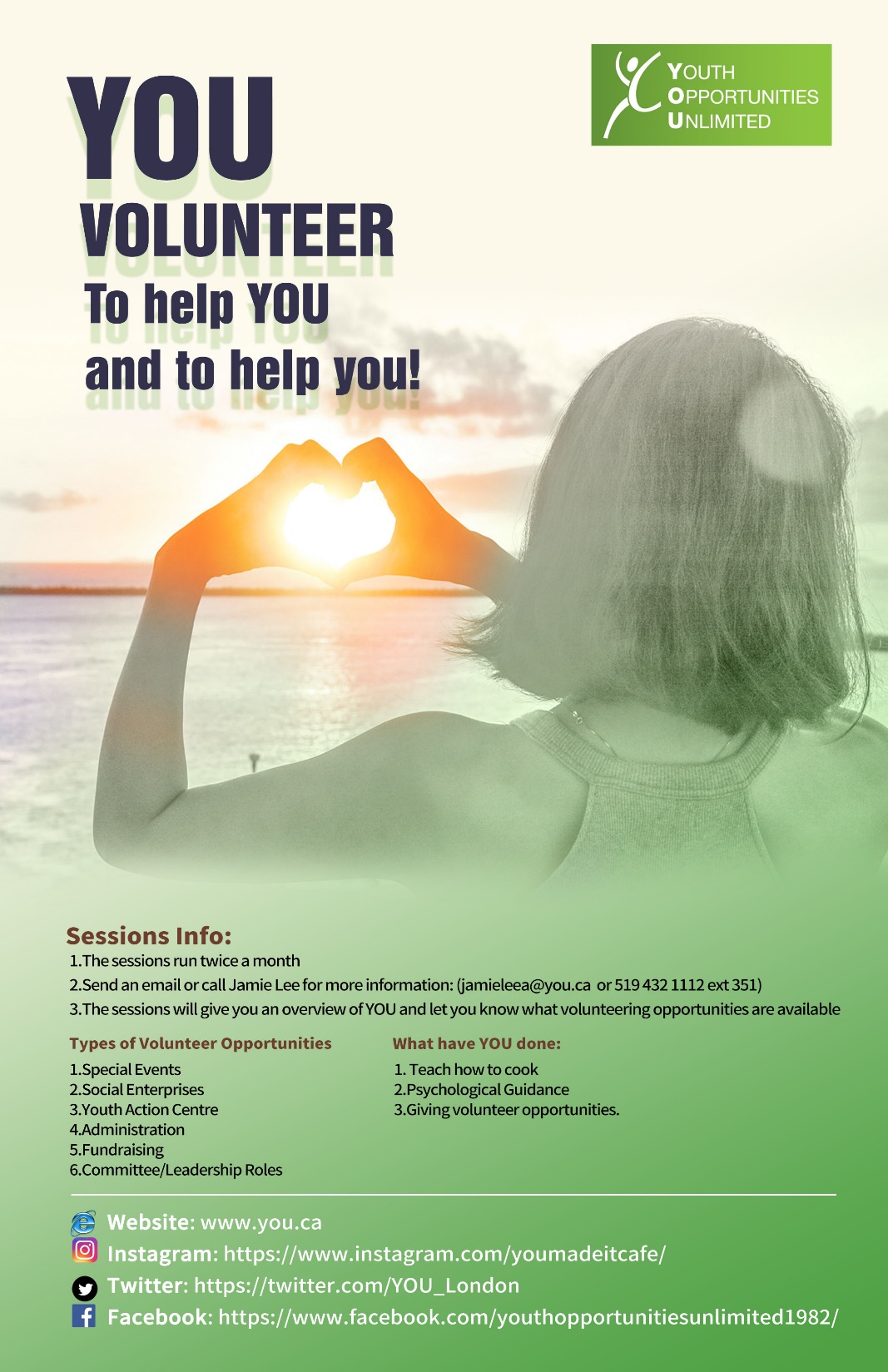 6/125
[Speaker Notes: ysun824_poster.jpg]
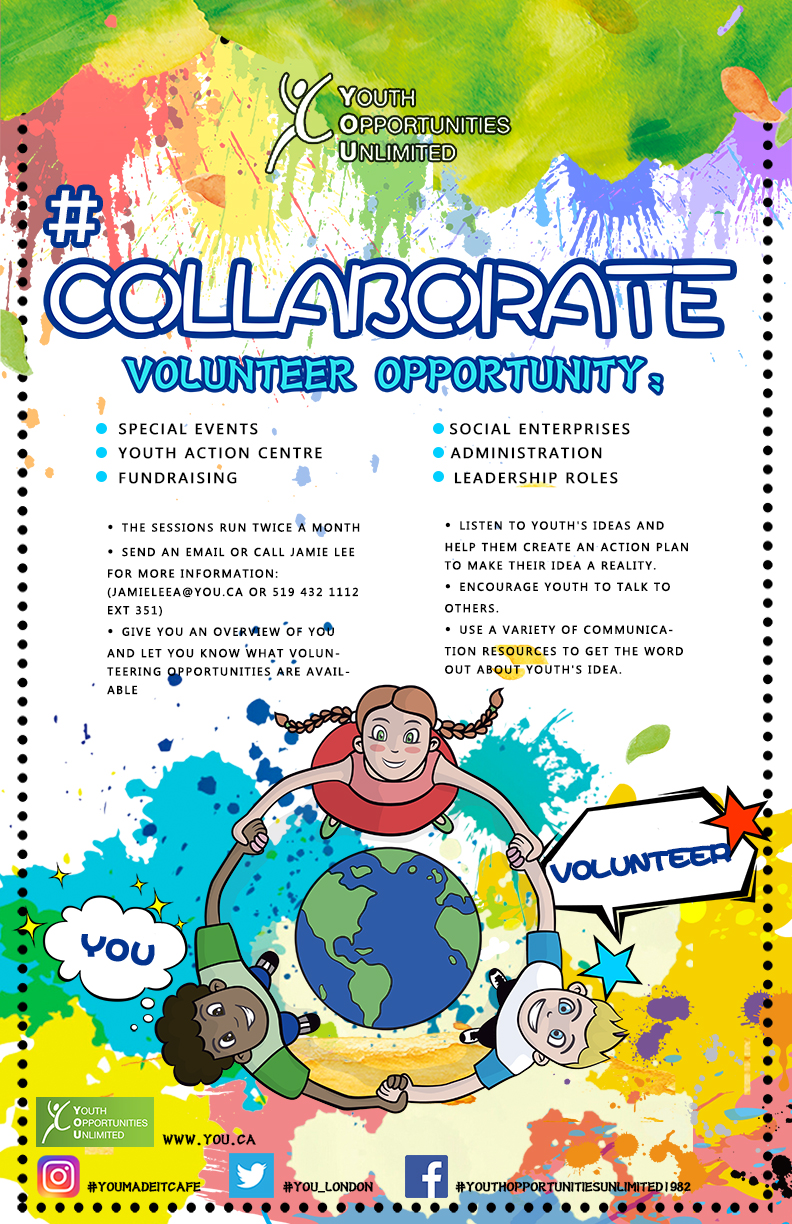 7/125
[Speaker Notes: ysu268_poster.jpg]
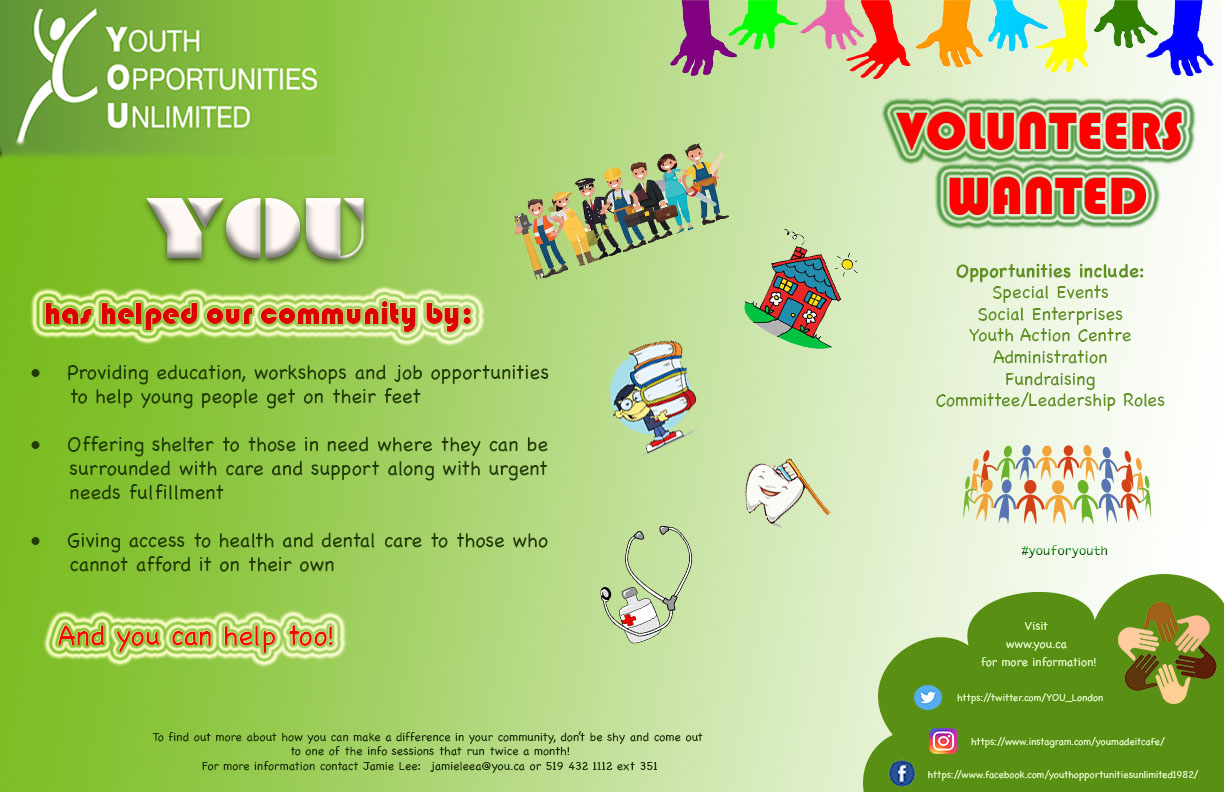 8/125
[Speaker Notes: yskopenk_poster.jpg]
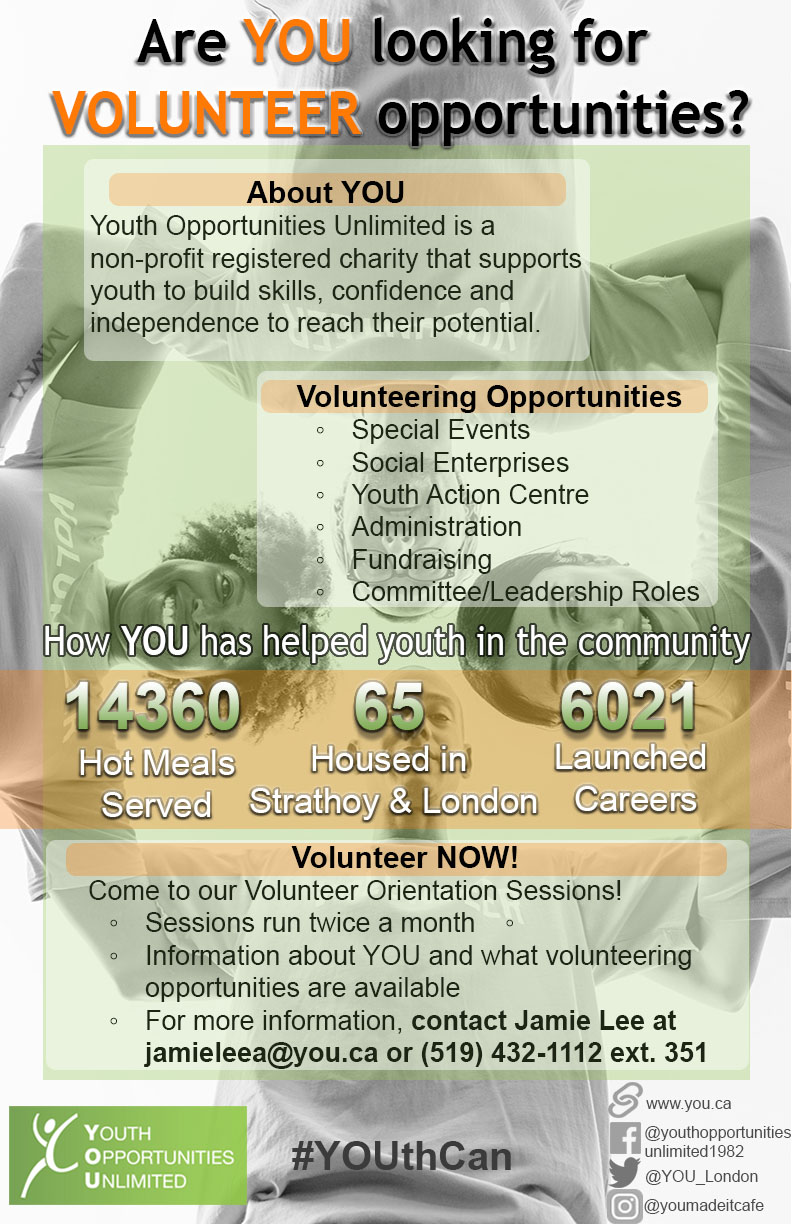 9/125
[Speaker Notes: ysinaei_poster.jpg]
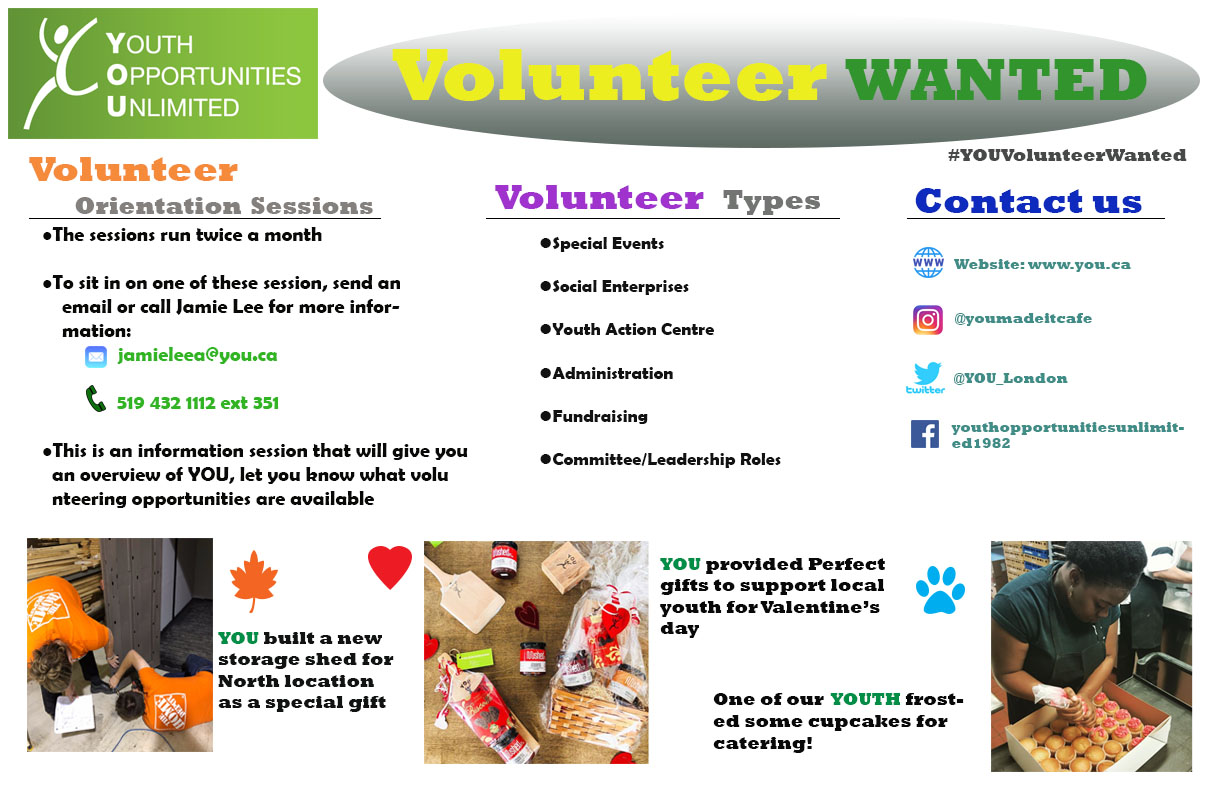 10/125
[Speaker Notes: xwan789_poster.jpg]
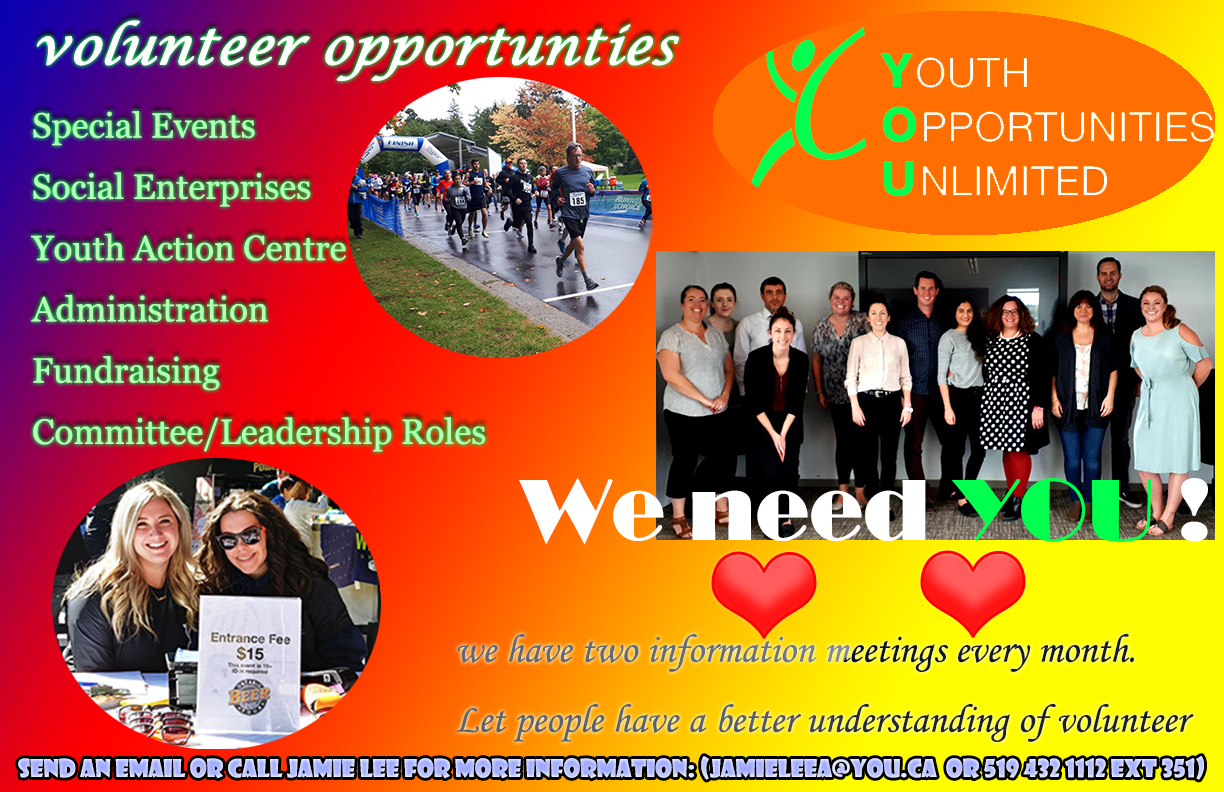 11/125
[Speaker Notes: xwan723_poster.jpg]
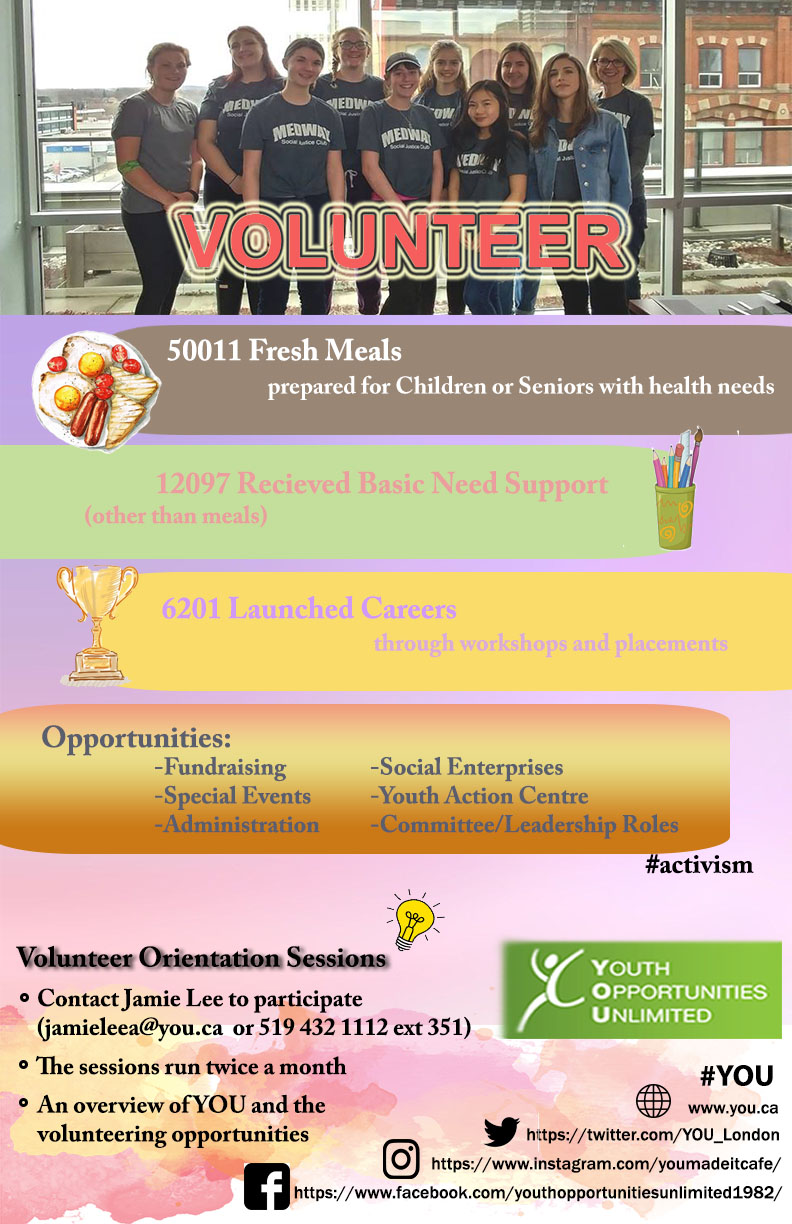 12/125
[Speaker Notes: xwan588_poster.jpg]
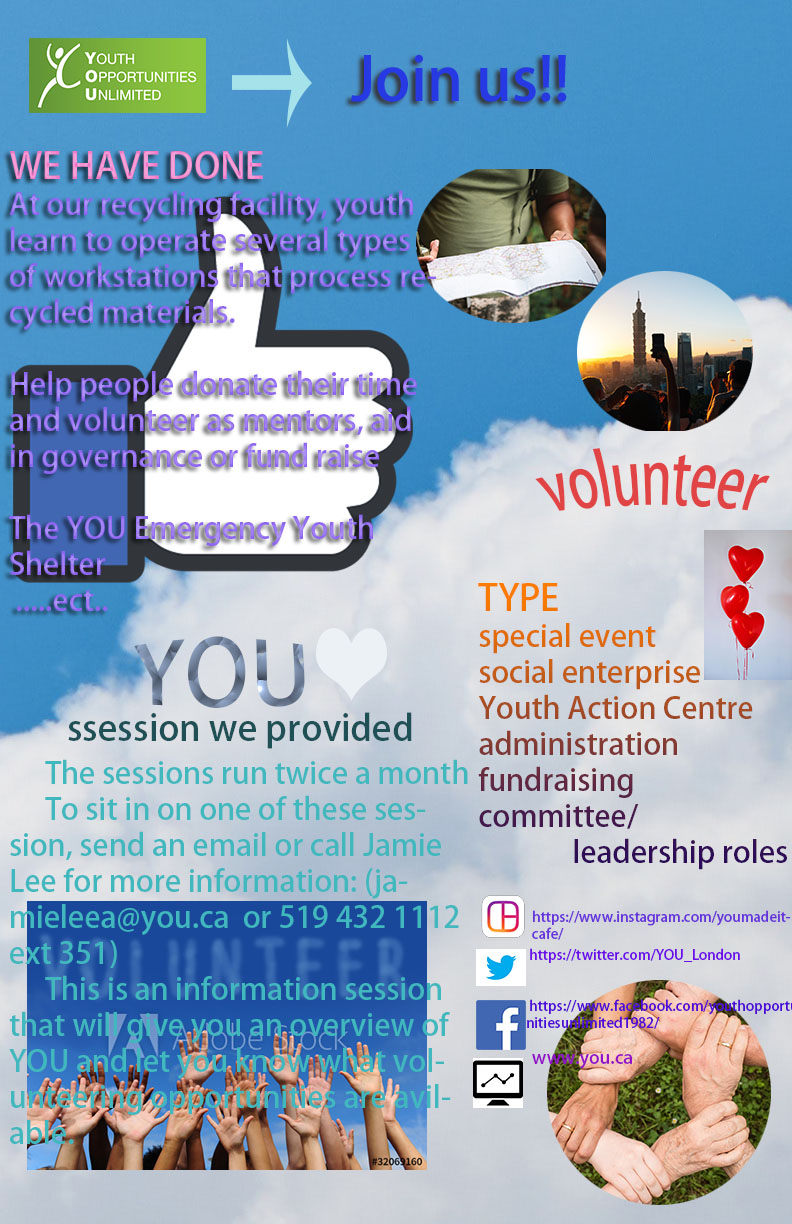 13/125
[Speaker Notes: xsui23_poster.jpg]
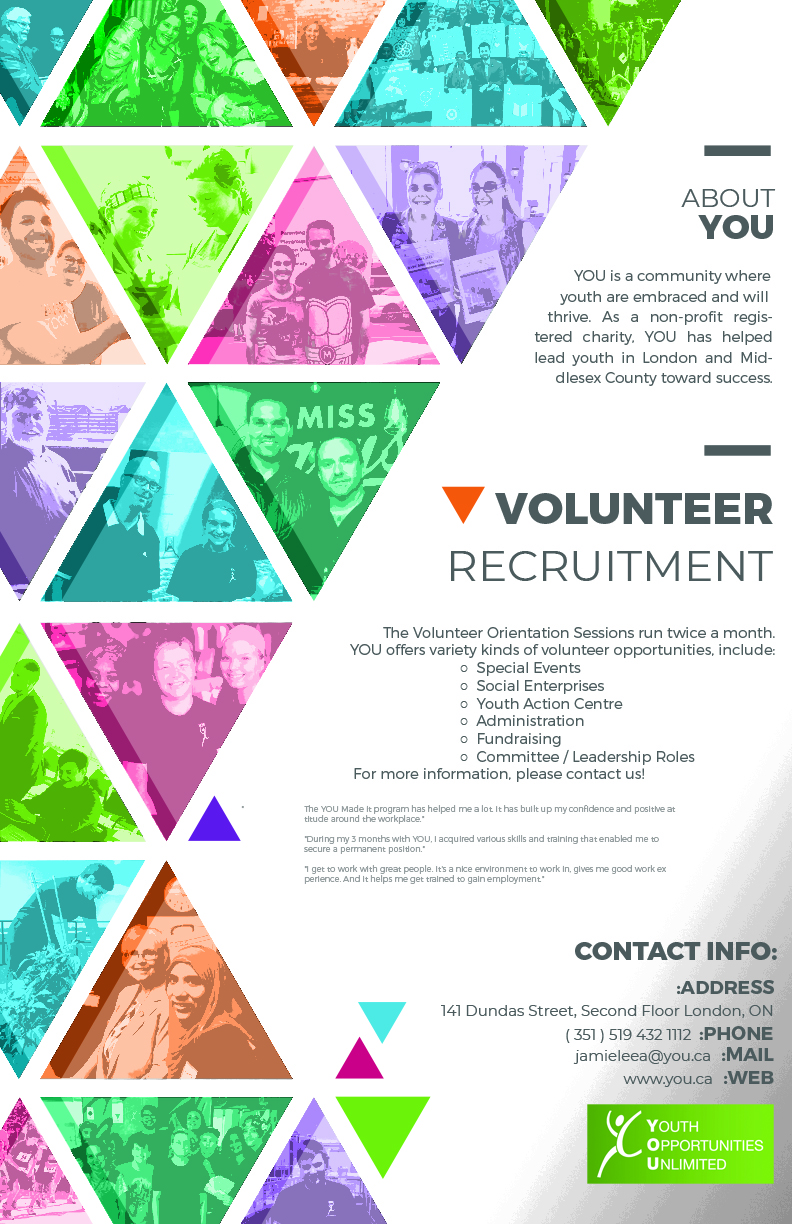 14/125
[Speaker Notes: wsun228_poster.jpg]
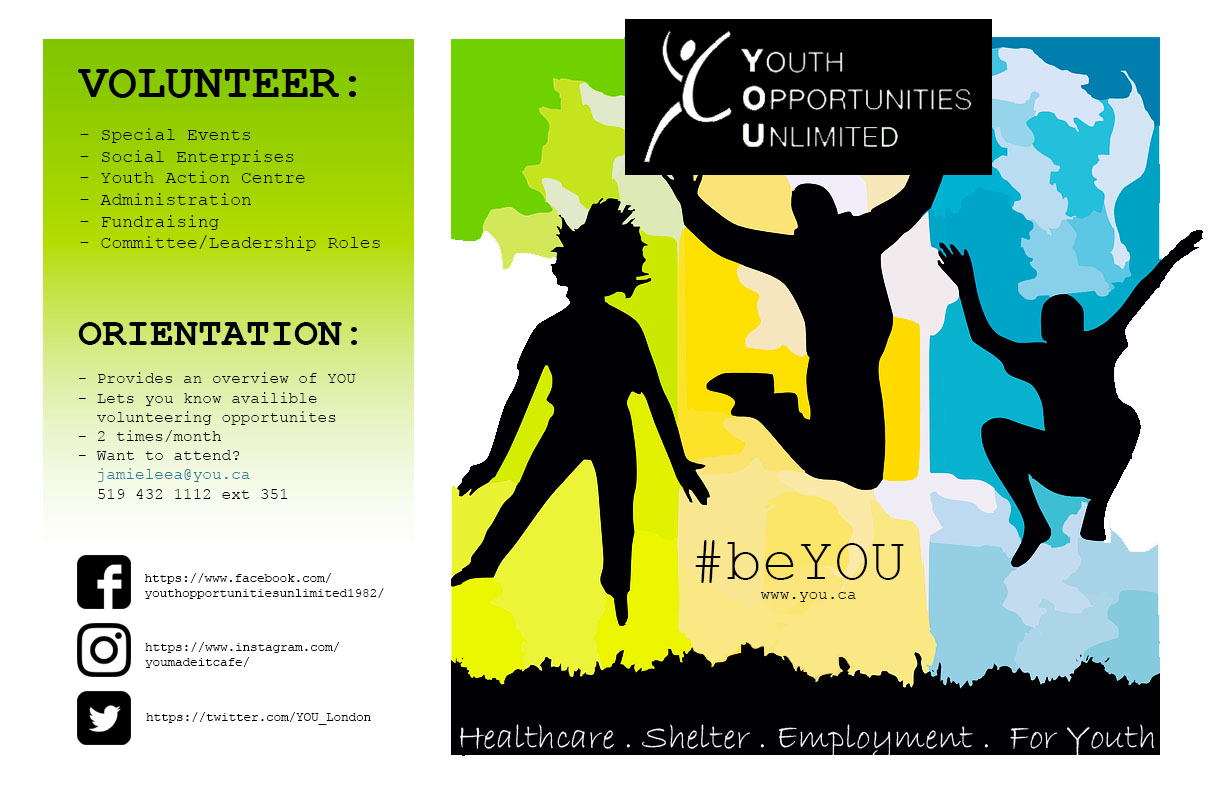 15/125
[Speaker Notes: wso8_poster.jpg]
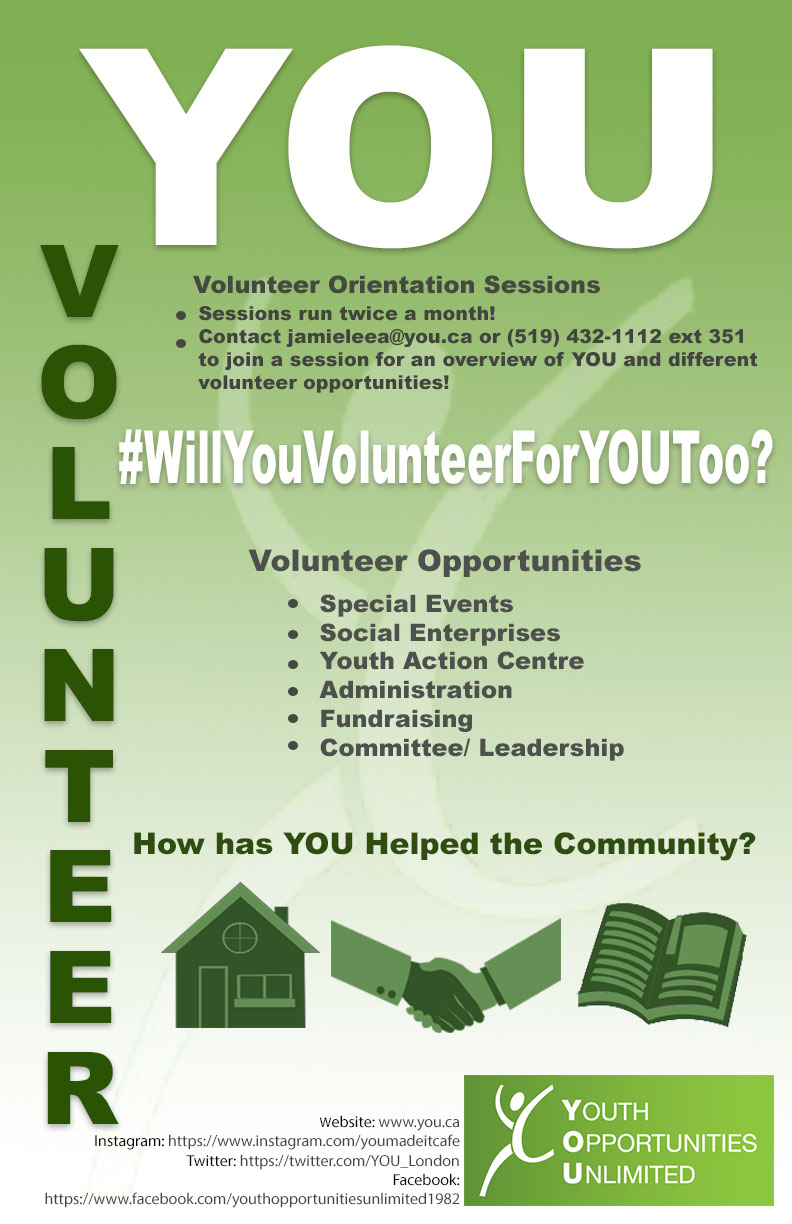 16/125
[Speaker Notes: vweather_poster.jpg]
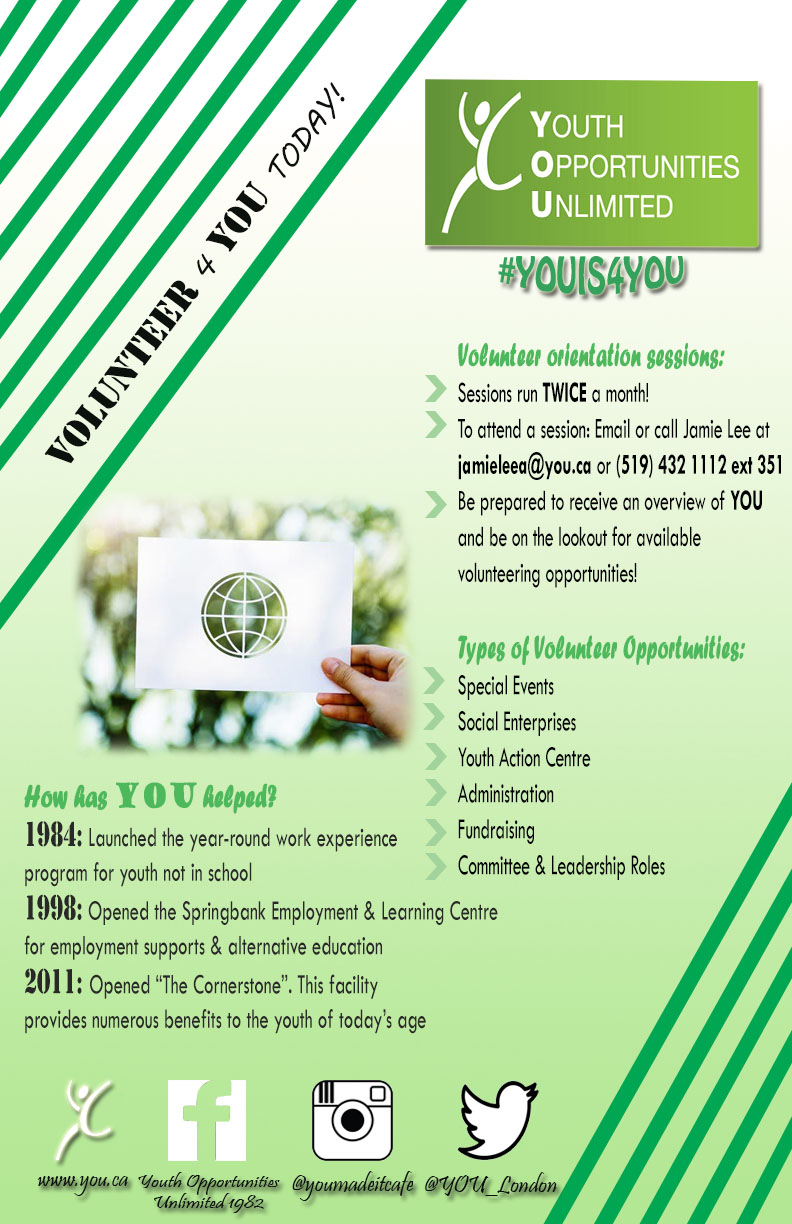 17/125
[Speaker Notes: vtrived3_poster.jpg]
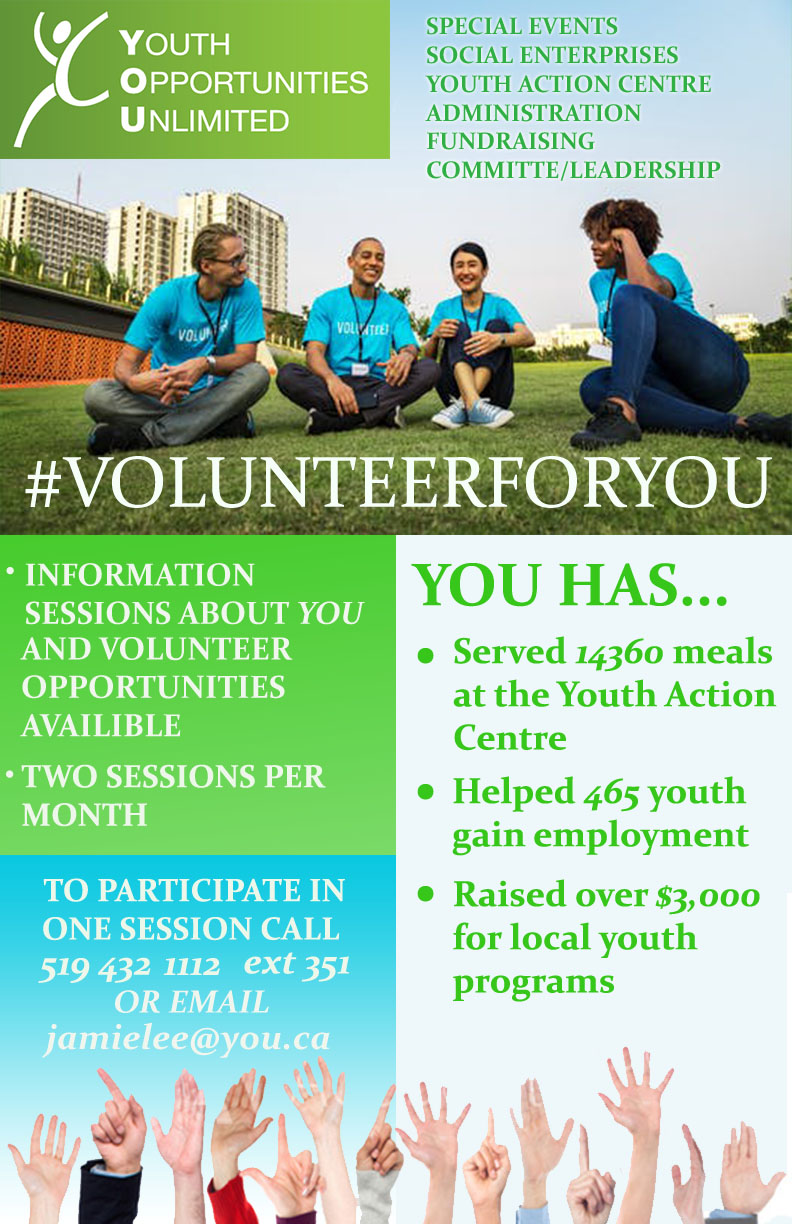 18/125
[Speaker Notes: twang569_poster.jpg]
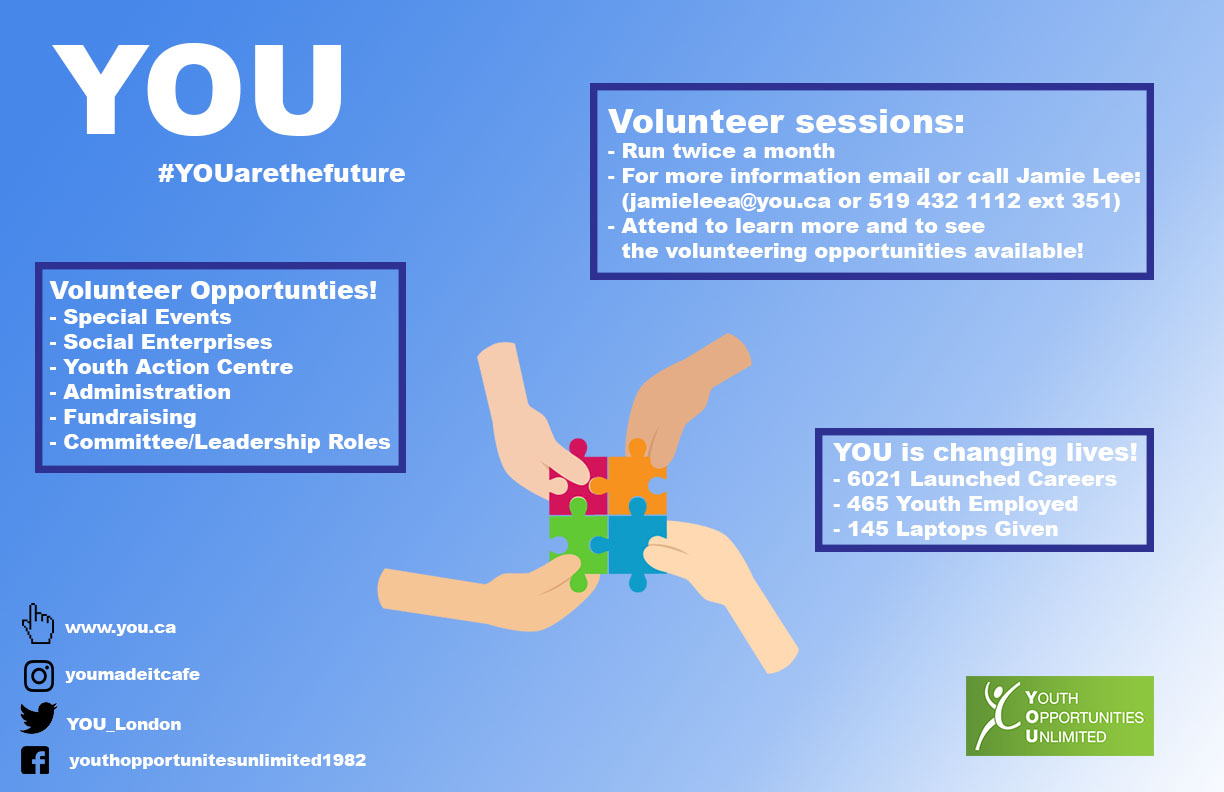 19/125
[Speaker Notes: tsylman_poster.jpg]
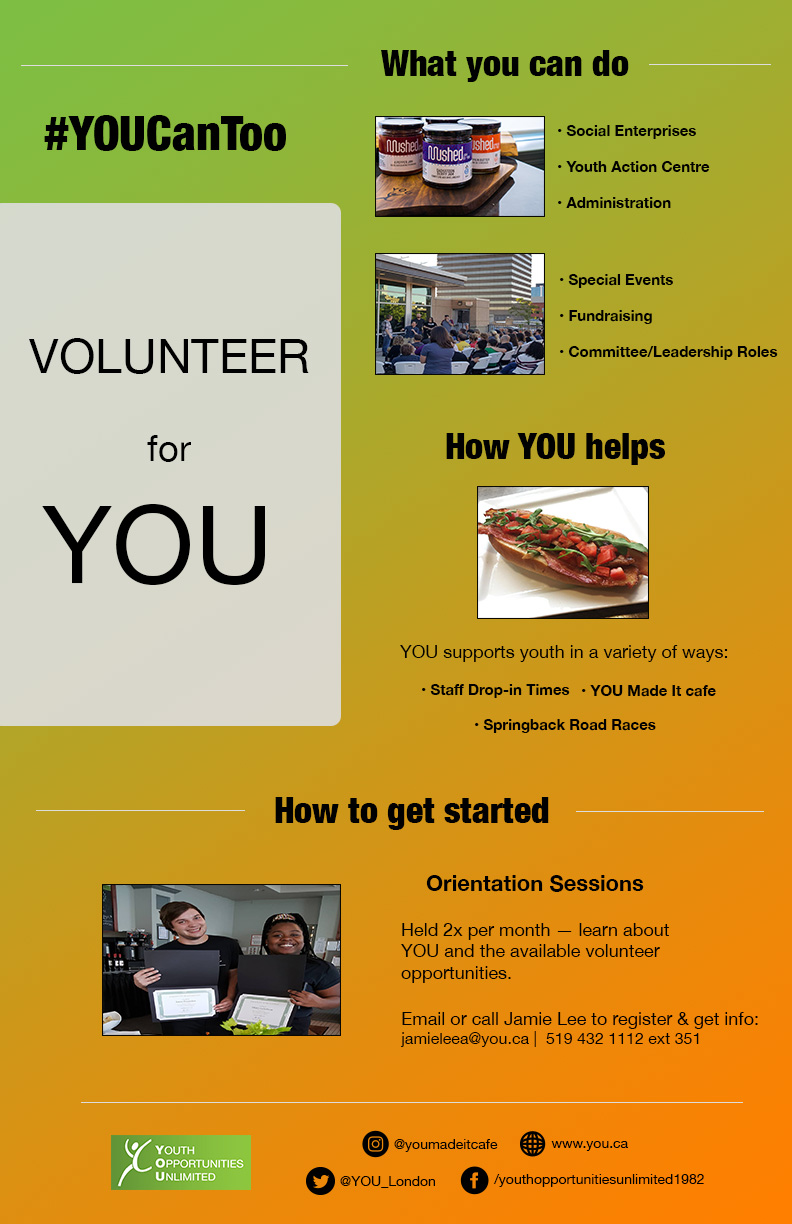 20/125
[Speaker Notes: tsookraj_poster.jpg]
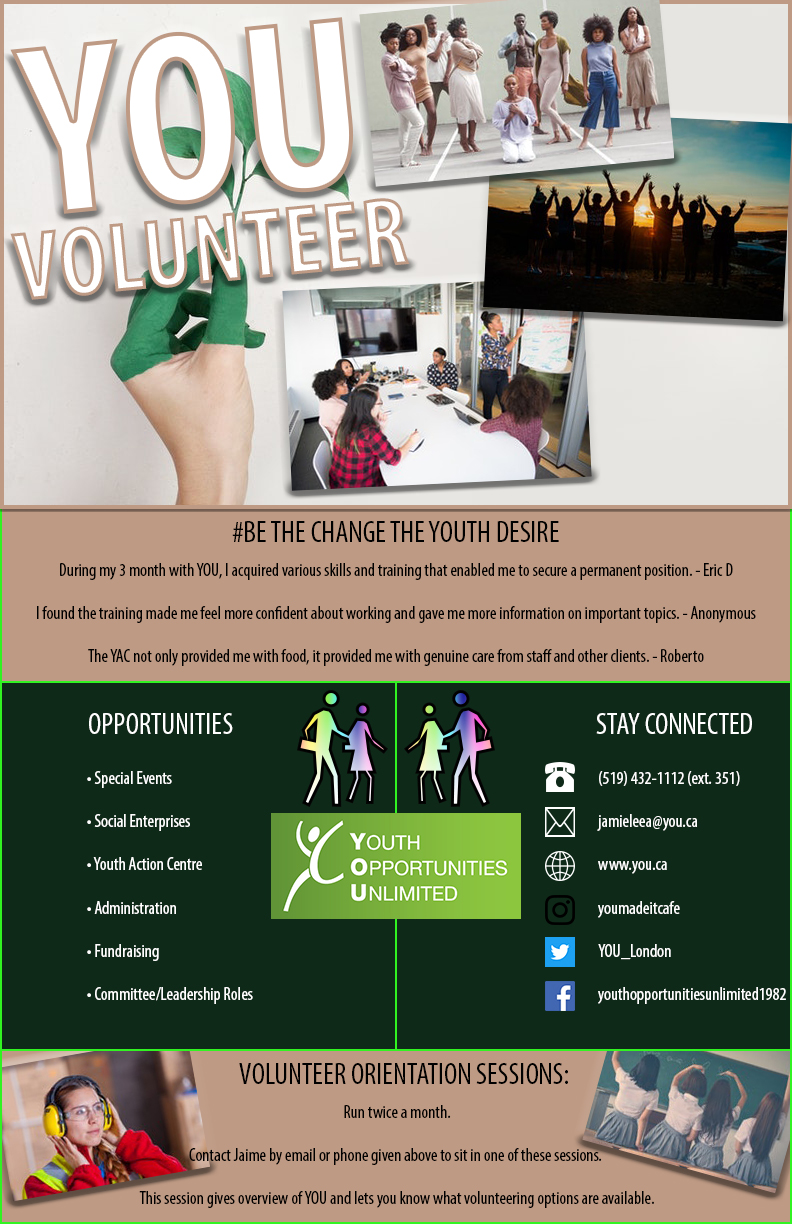 21/125
[Speaker Notes: swarwal_poster.jpg]
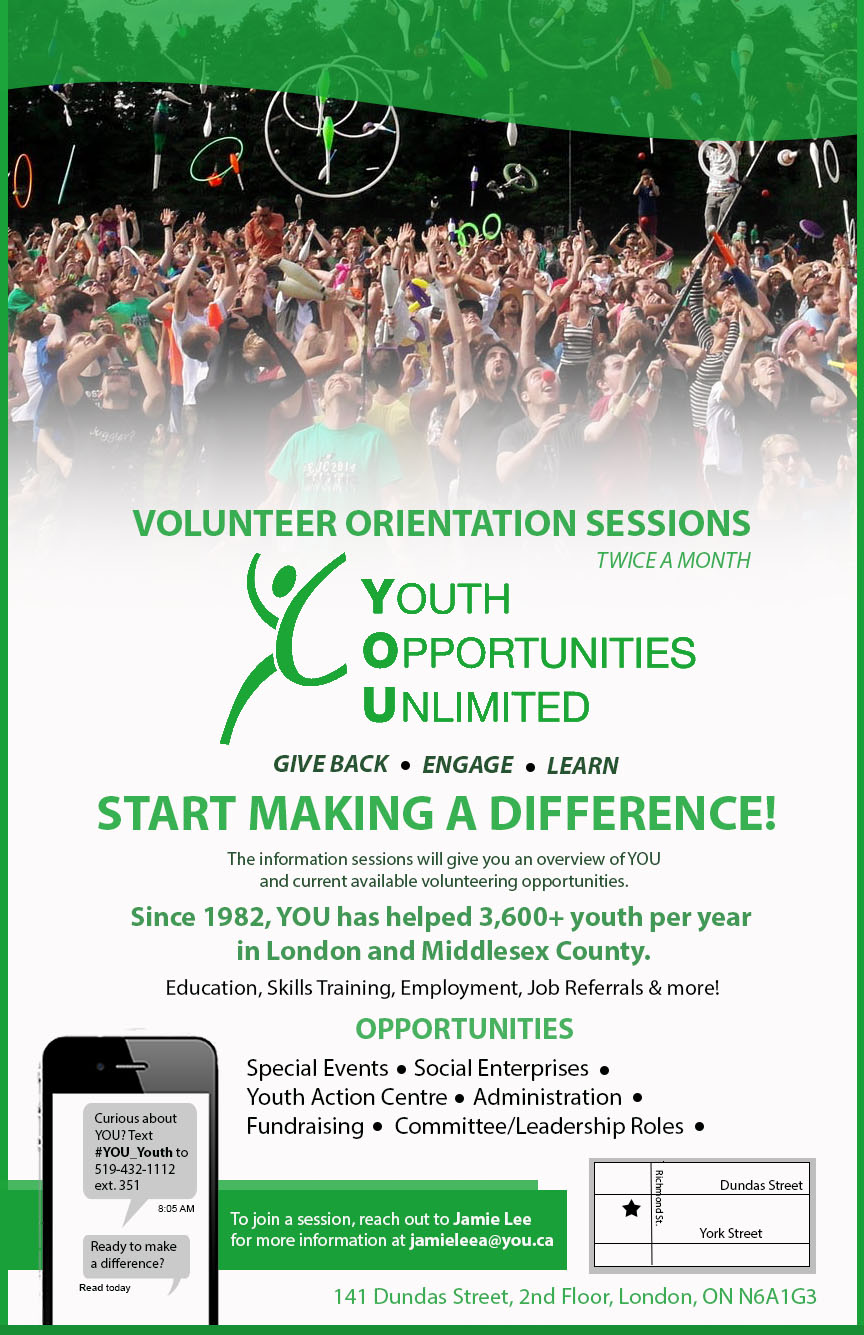 22/125
[Speaker Notes: swan294_poster.jpg]
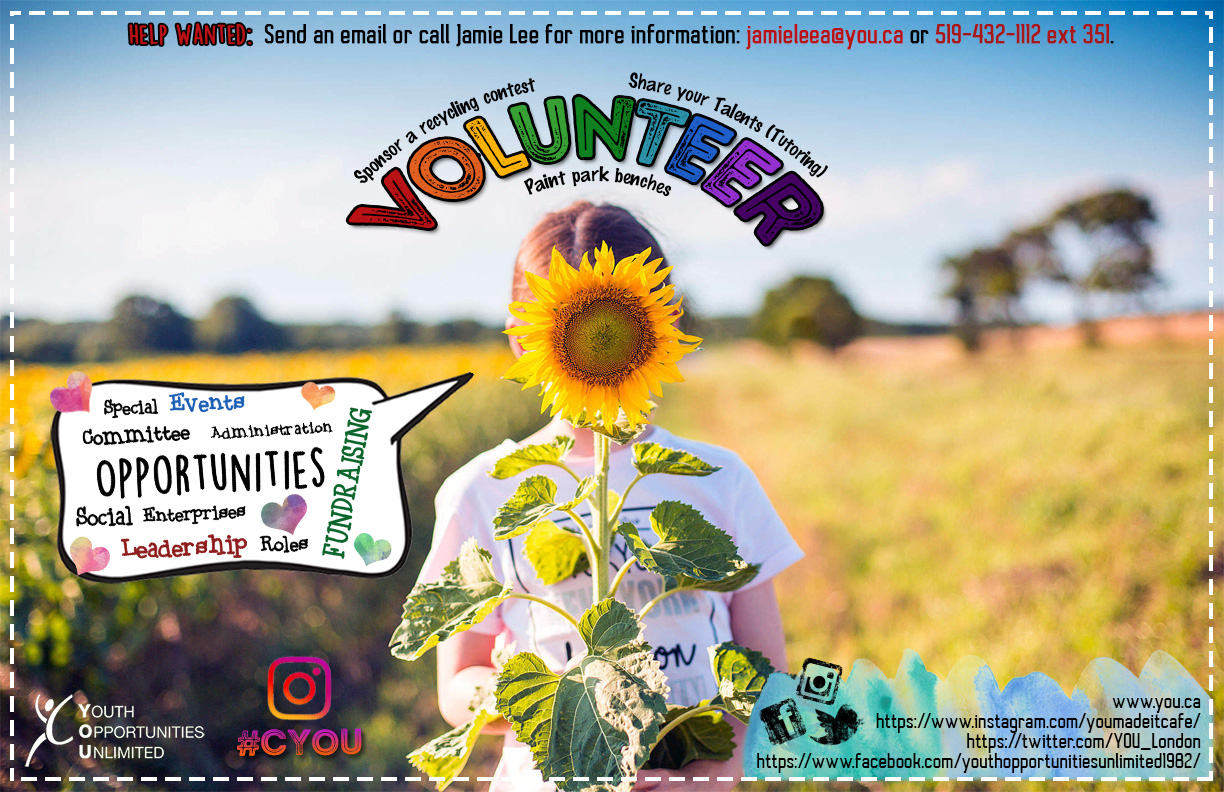 23/125
[Speaker Notes: swan264_poster.jpg]
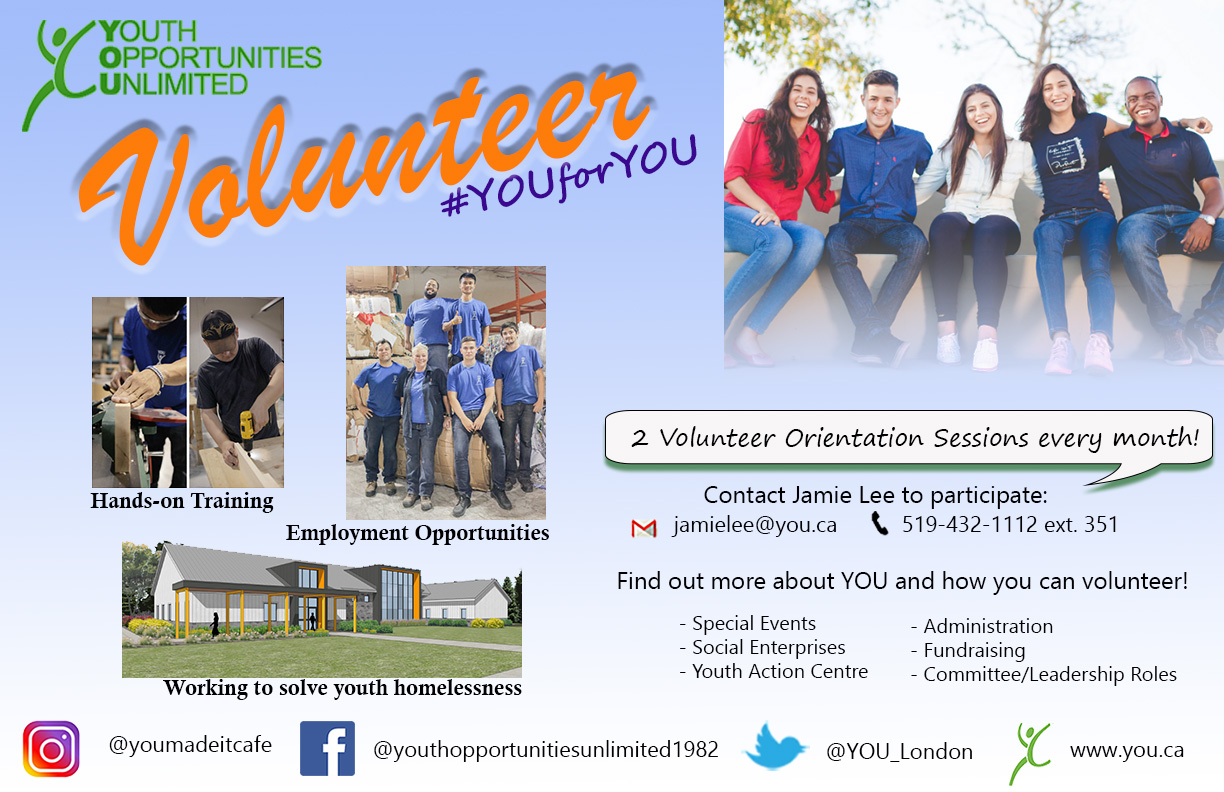 24/125
[Speaker Notes: sthan2_poster.jpg]
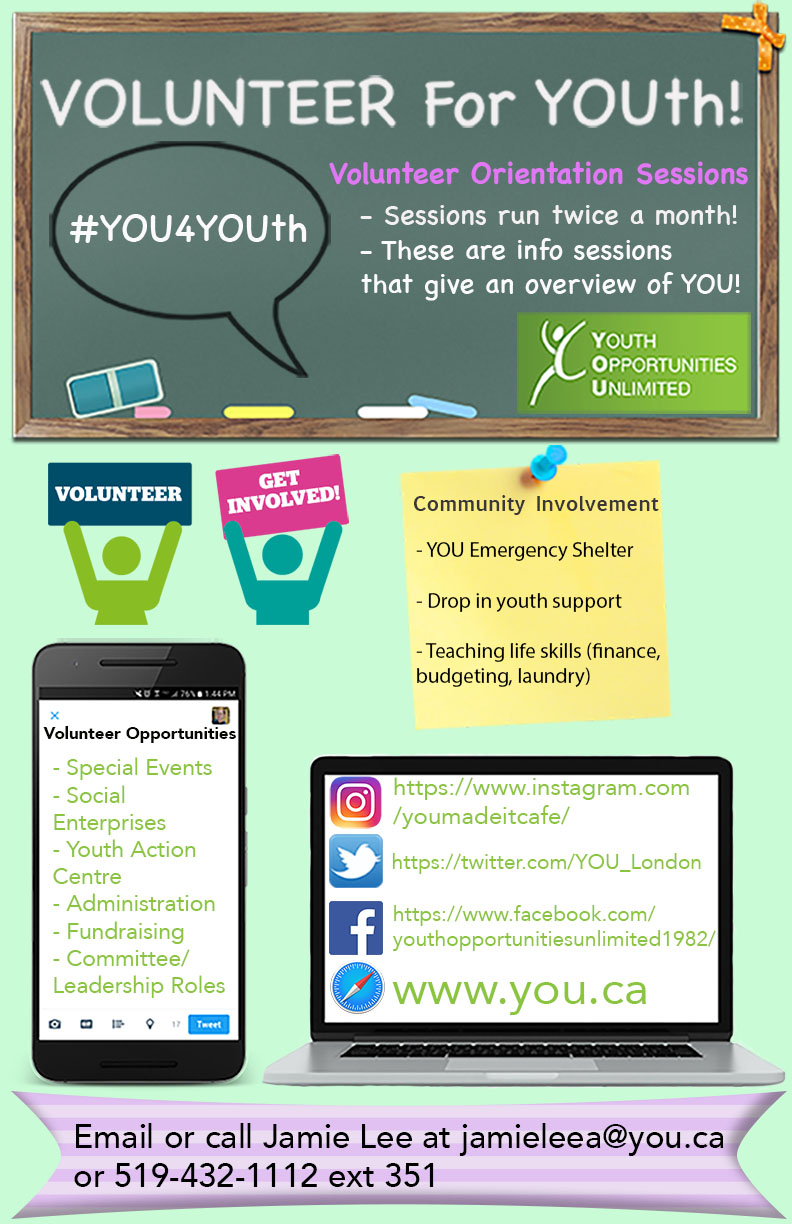 25/125
[Speaker Notes: stayl247_poster.jpg]
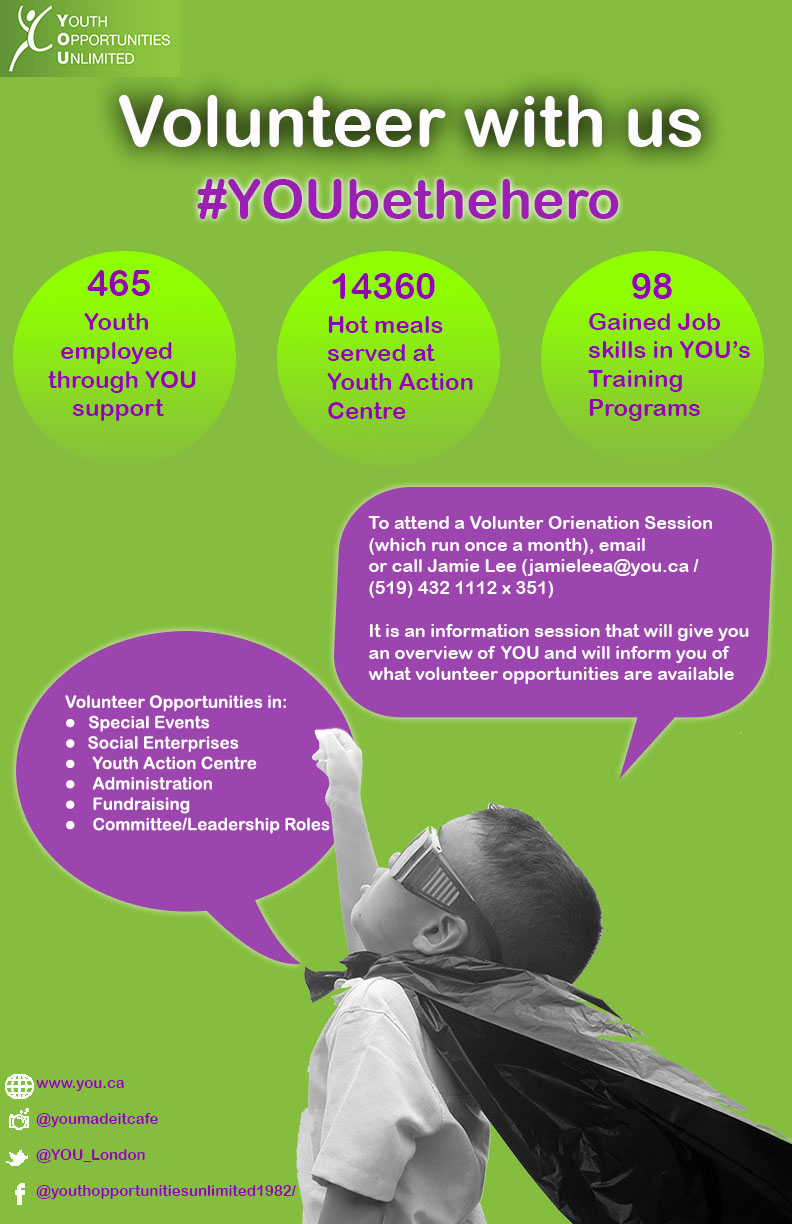 26/125
[Speaker Notes: stambur_poster.jpg]
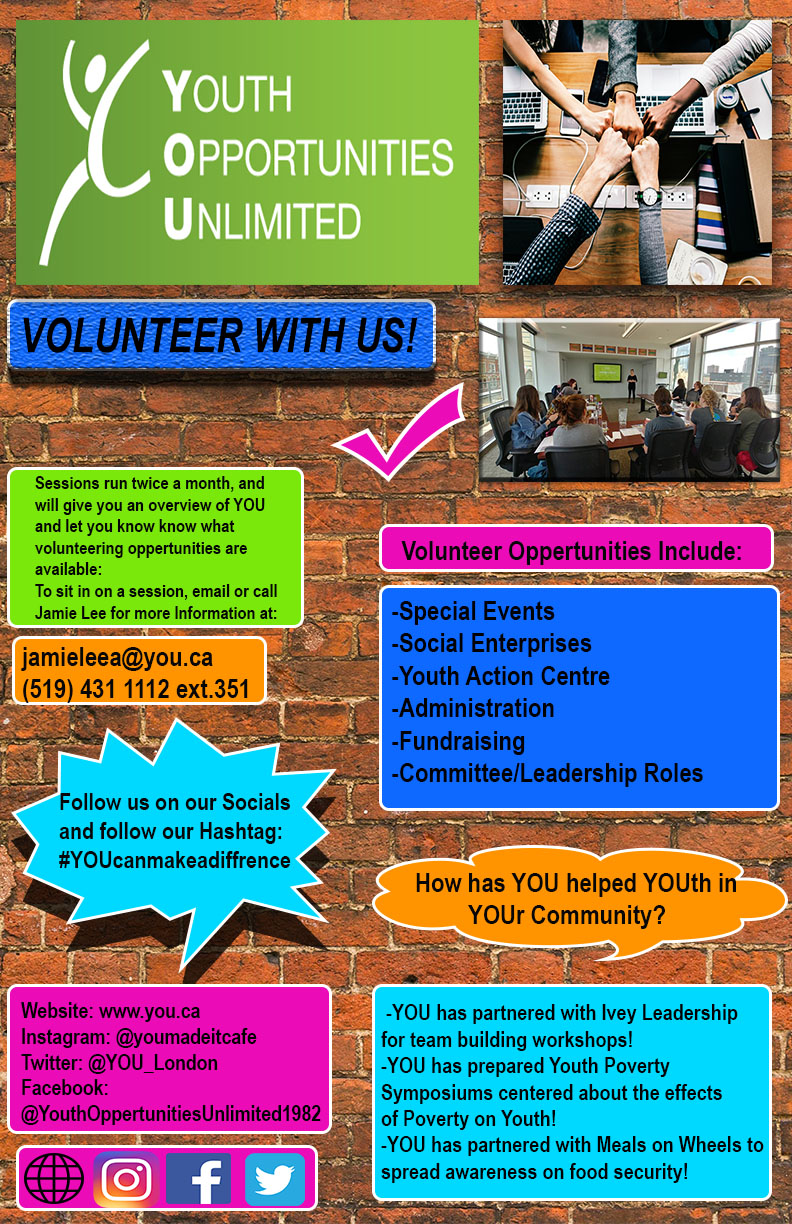 27/125
[Speaker Notes: sstrang_poster.jpg]
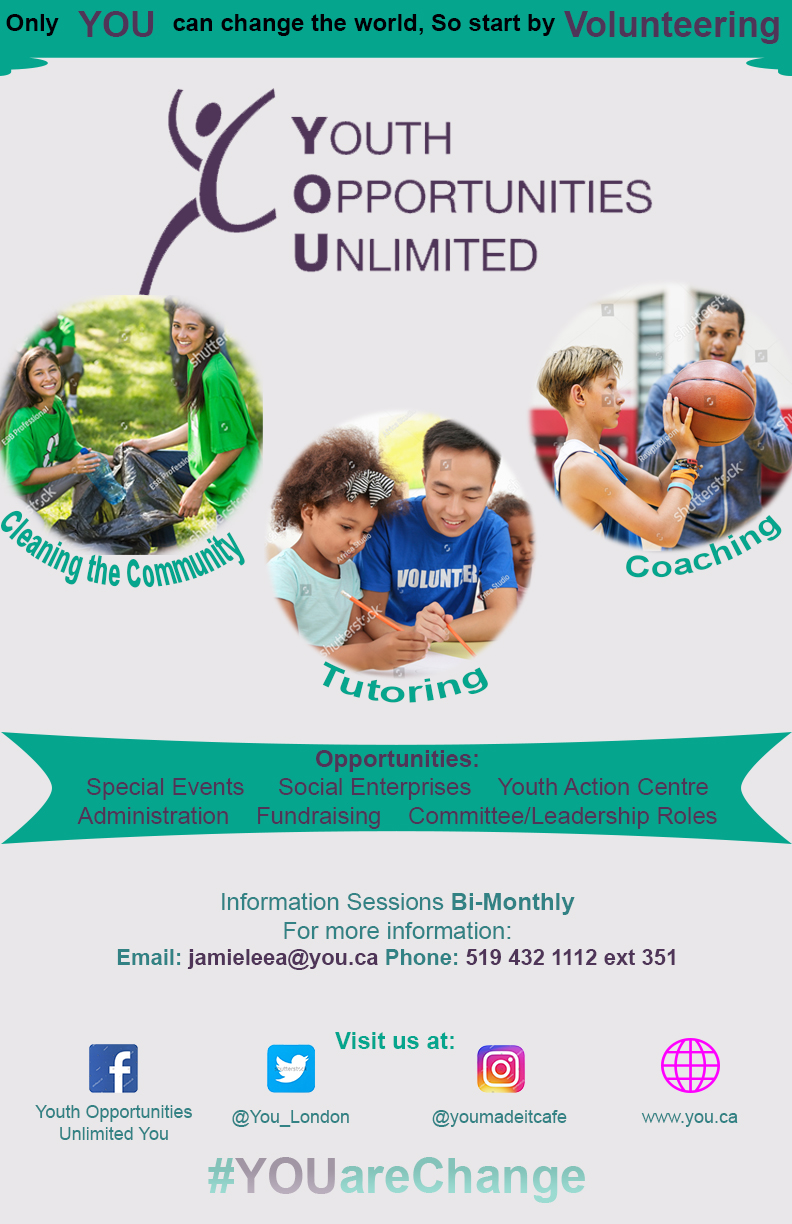 28/125
[Speaker Notes: sshuste3_poster.jpg]
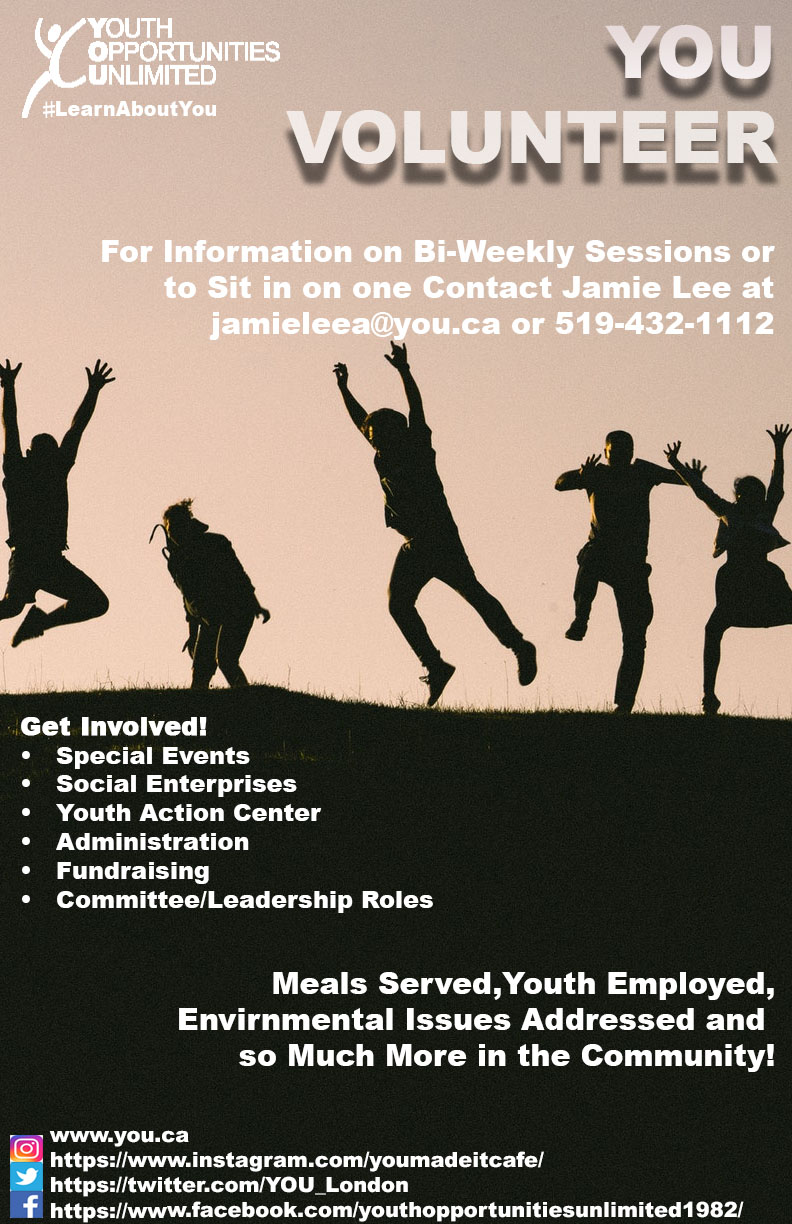 29/125
[Speaker Notes: sshearly_poster.jpg]
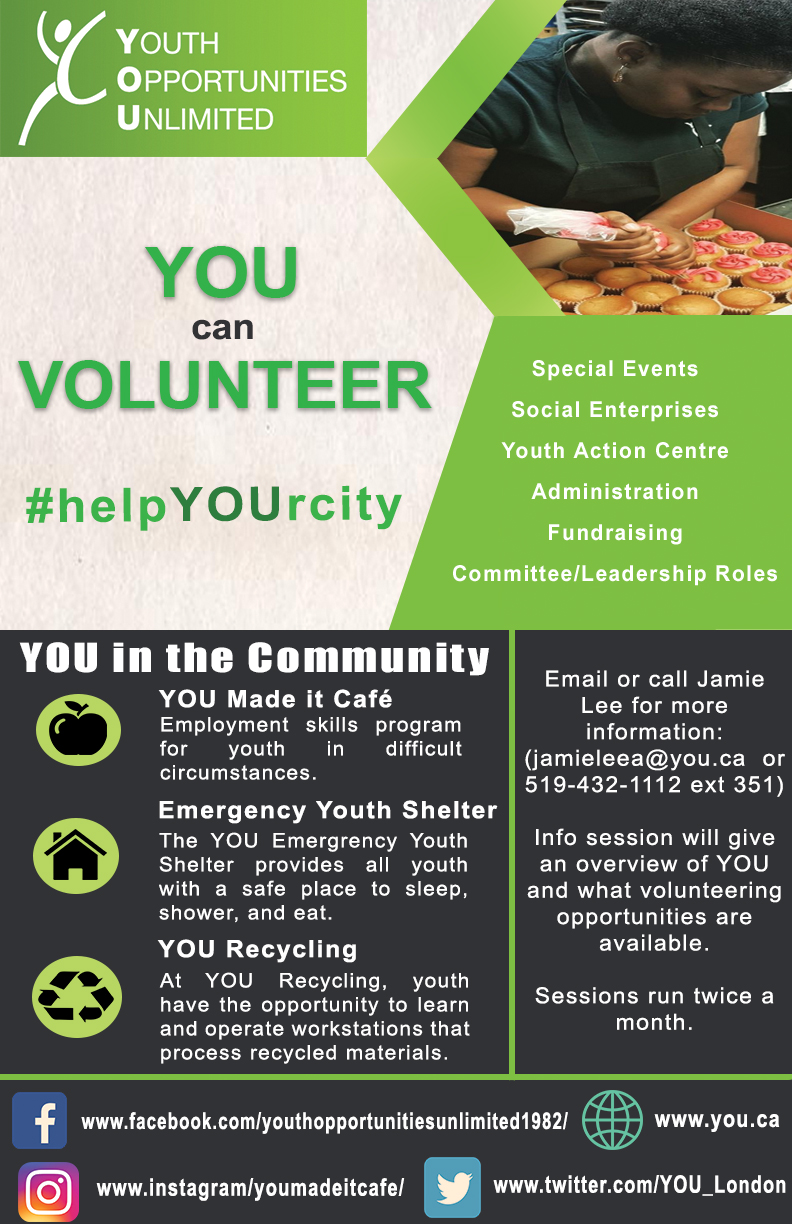 30/125
[Speaker Notes: ssethi27_poster.jpg]
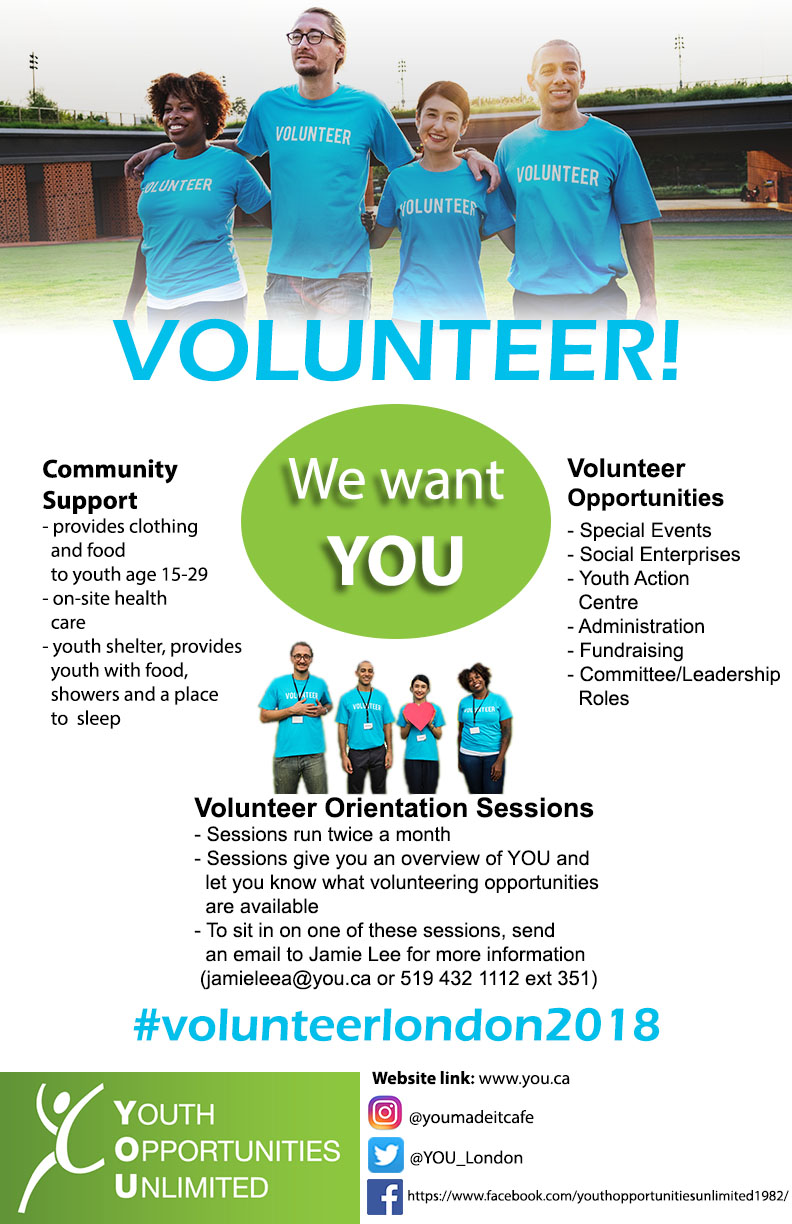 31/125
[Speaker Notes: ssammut4_poster.jpg]
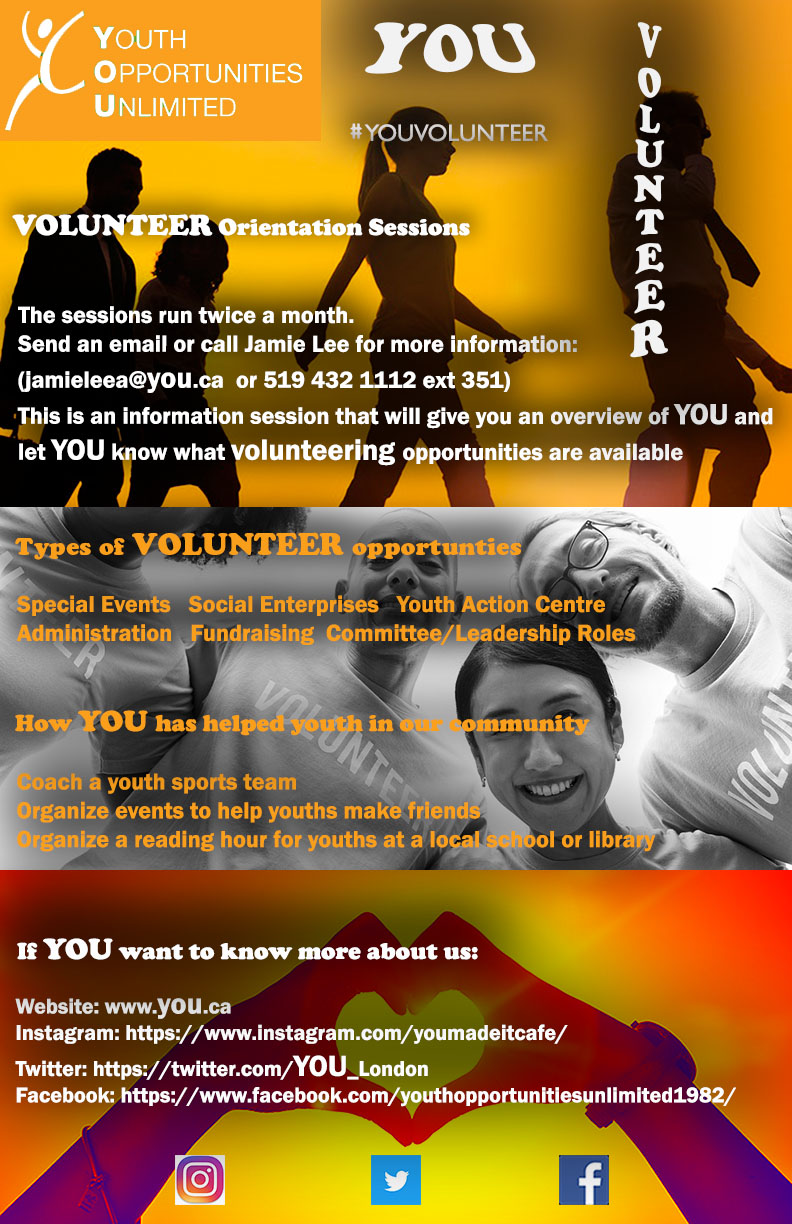 32/125
[Speaker Notes: rwang538_poster.jpg]
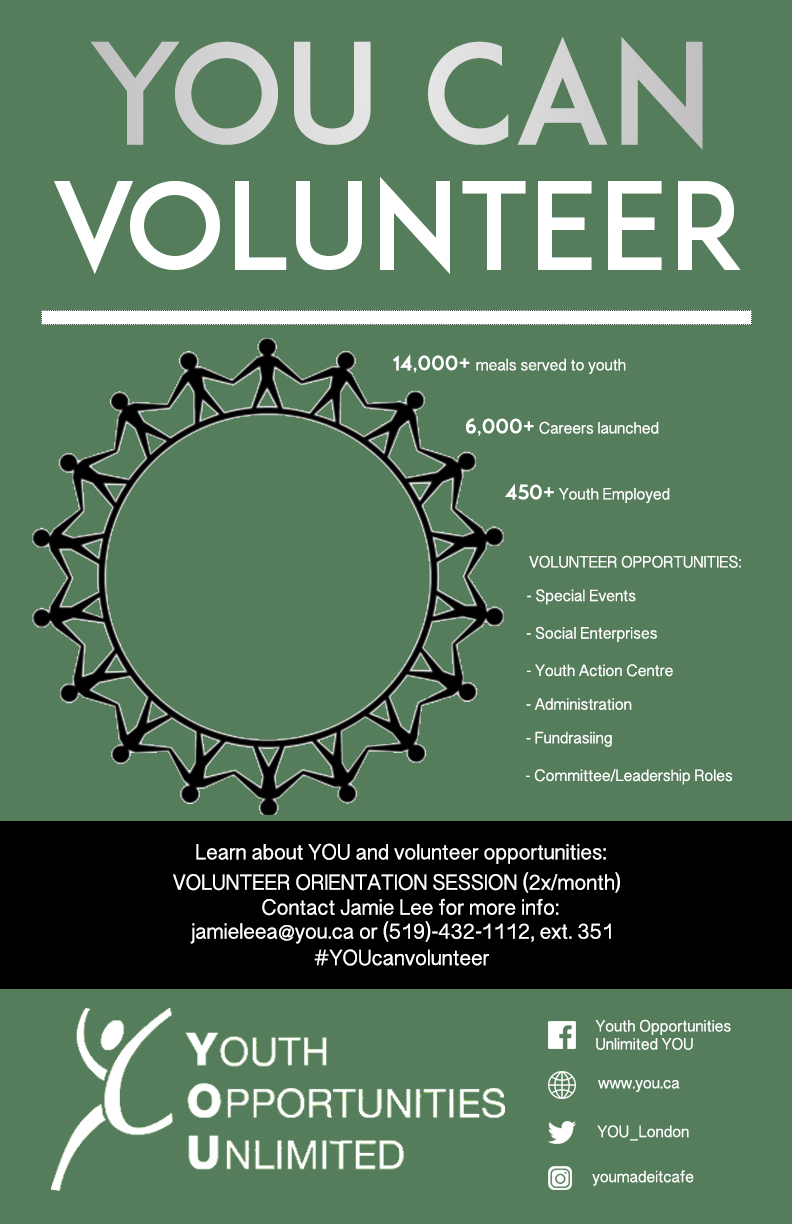 33/125
[Speaker Notes: rtruon3_poster.jpg]
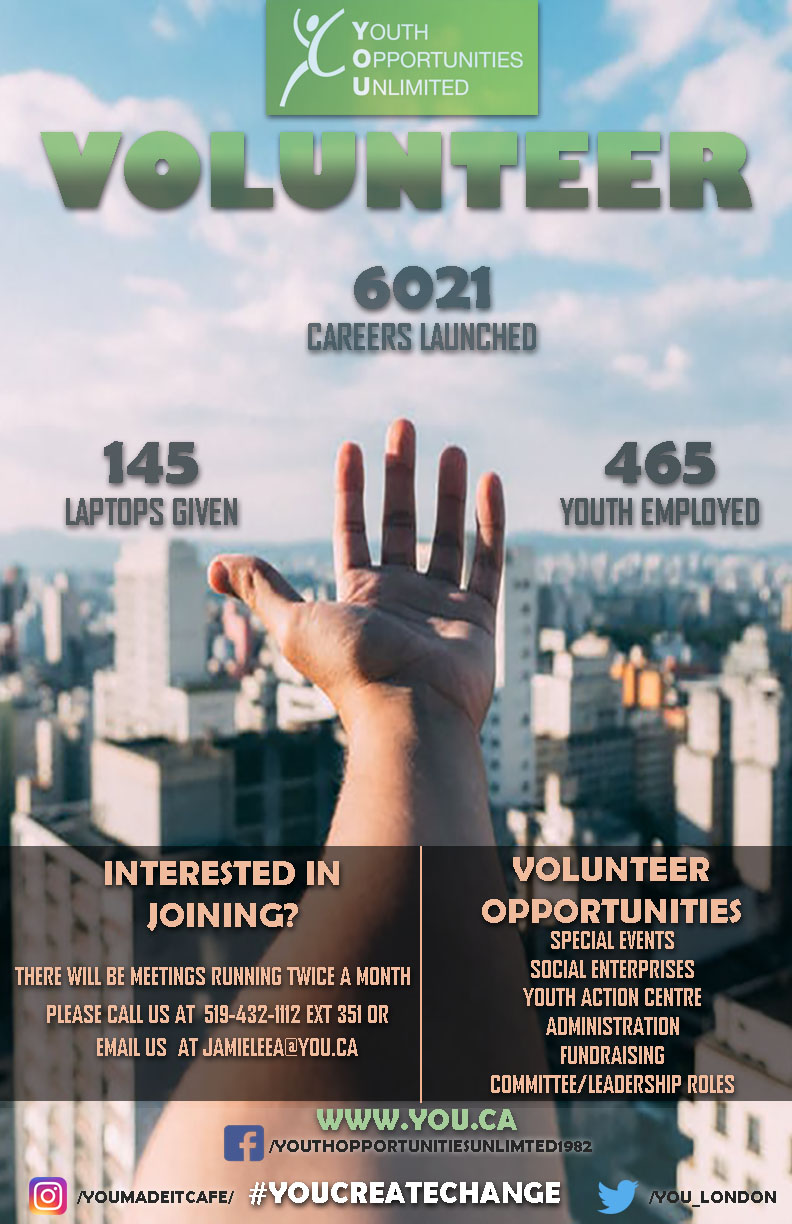 34/125
[Speaker Notes: rto7_poster.jpg]
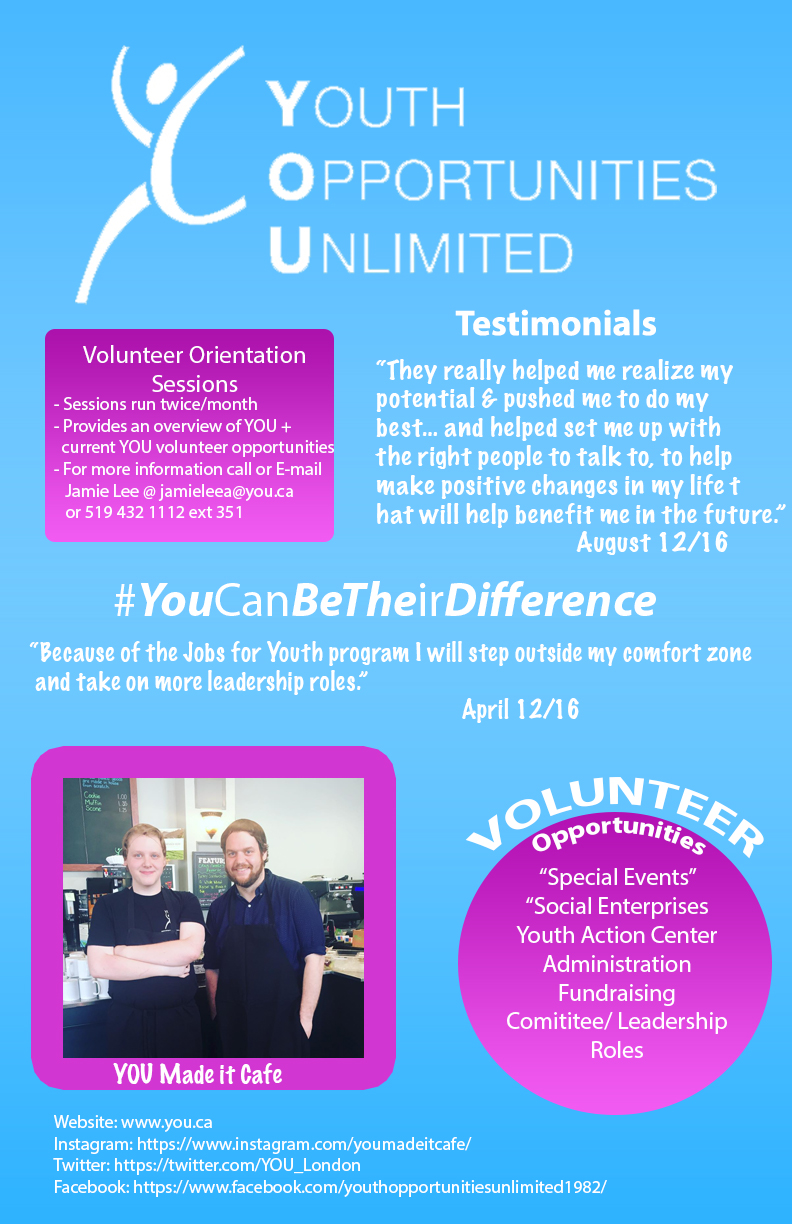 35/125
[Speaker Notes: rszollos_poster.jpg]
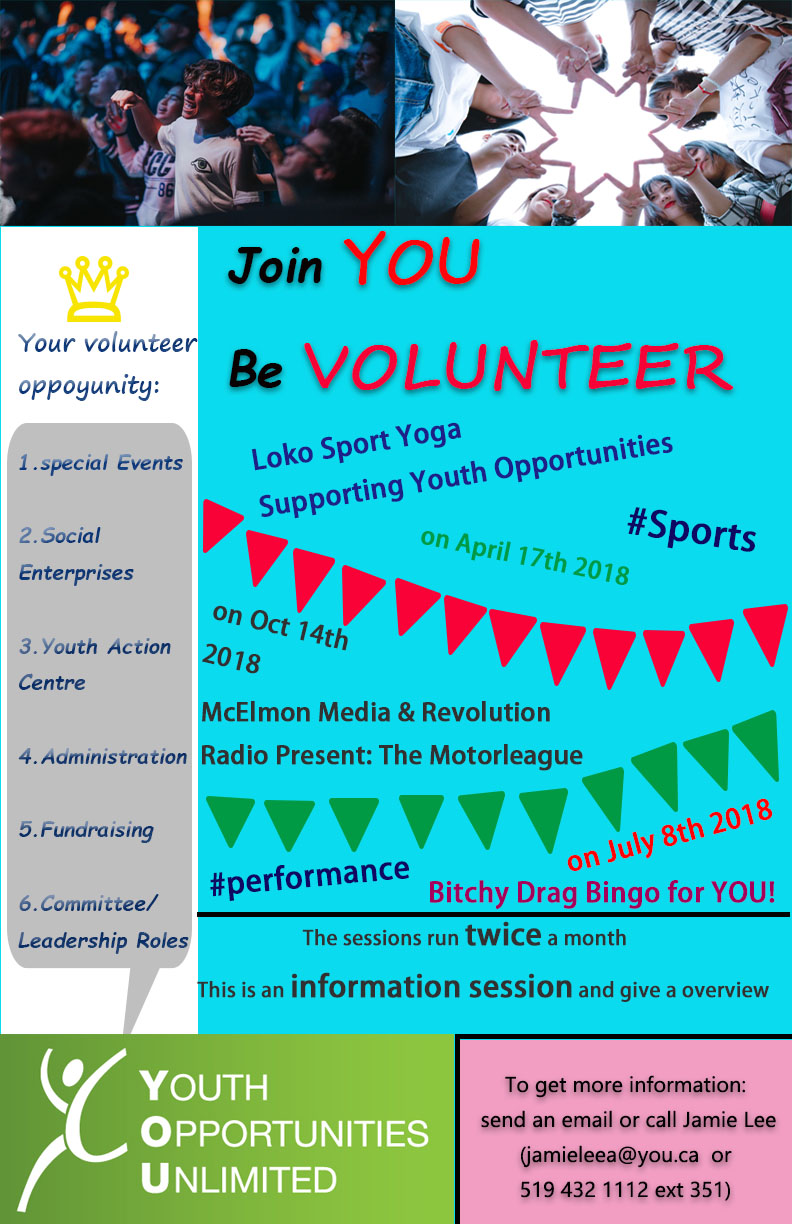 36/125
[Speaker Notes: rsun88_poster.jpg]
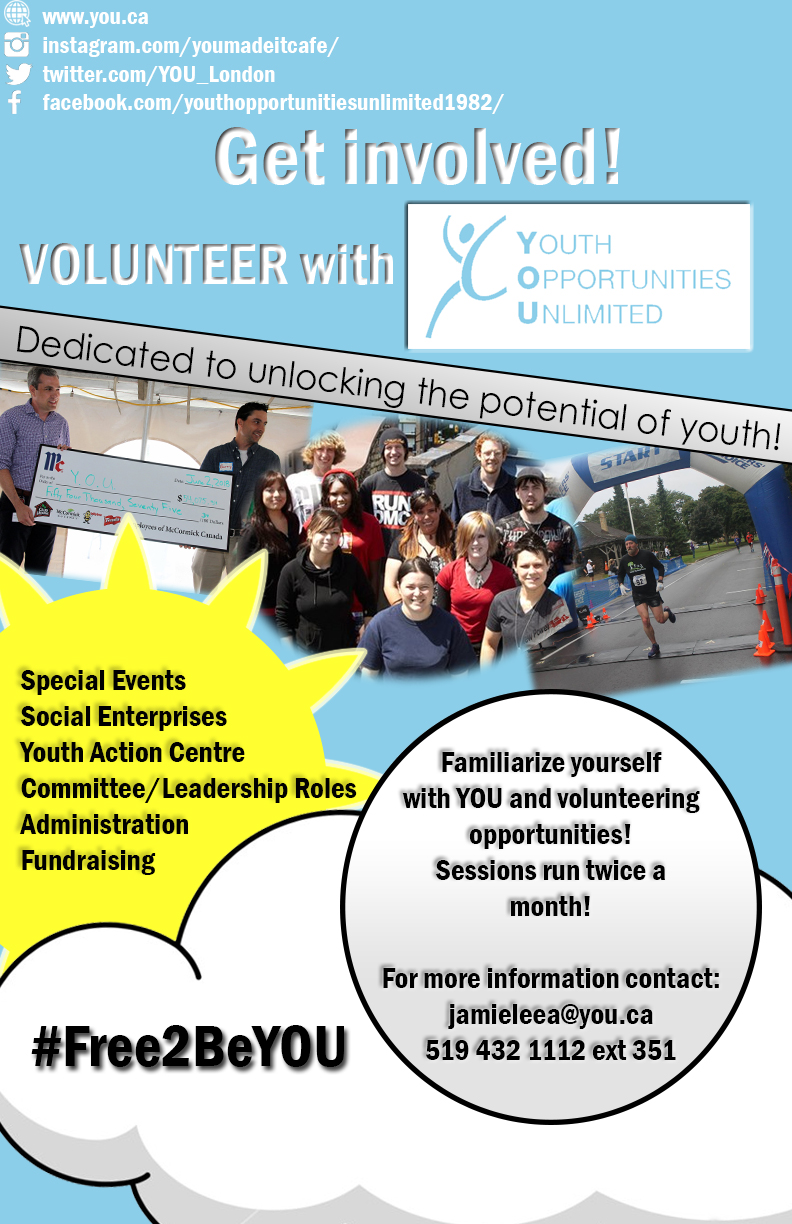 37/125
[Speaker Notes: rstover2_poster.jpg]
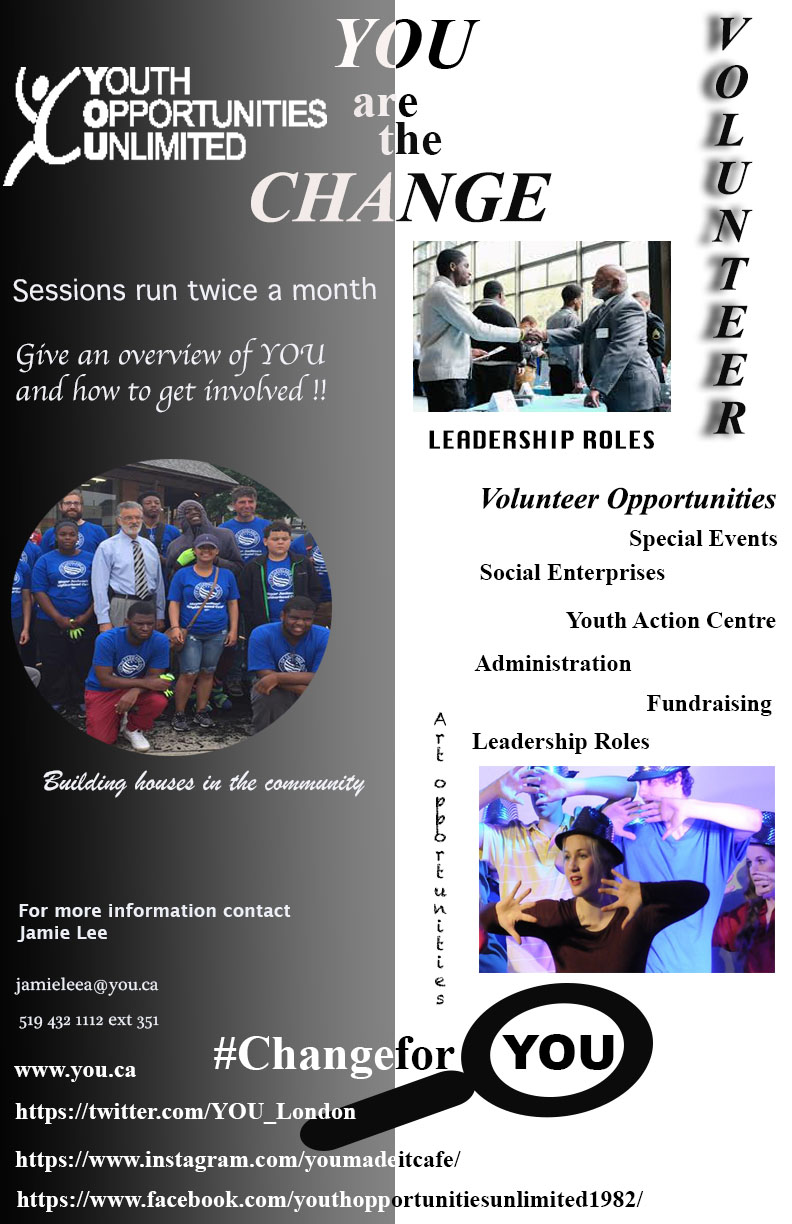 38/125
[Speaker Notes: rsteve32_poster.jpg]
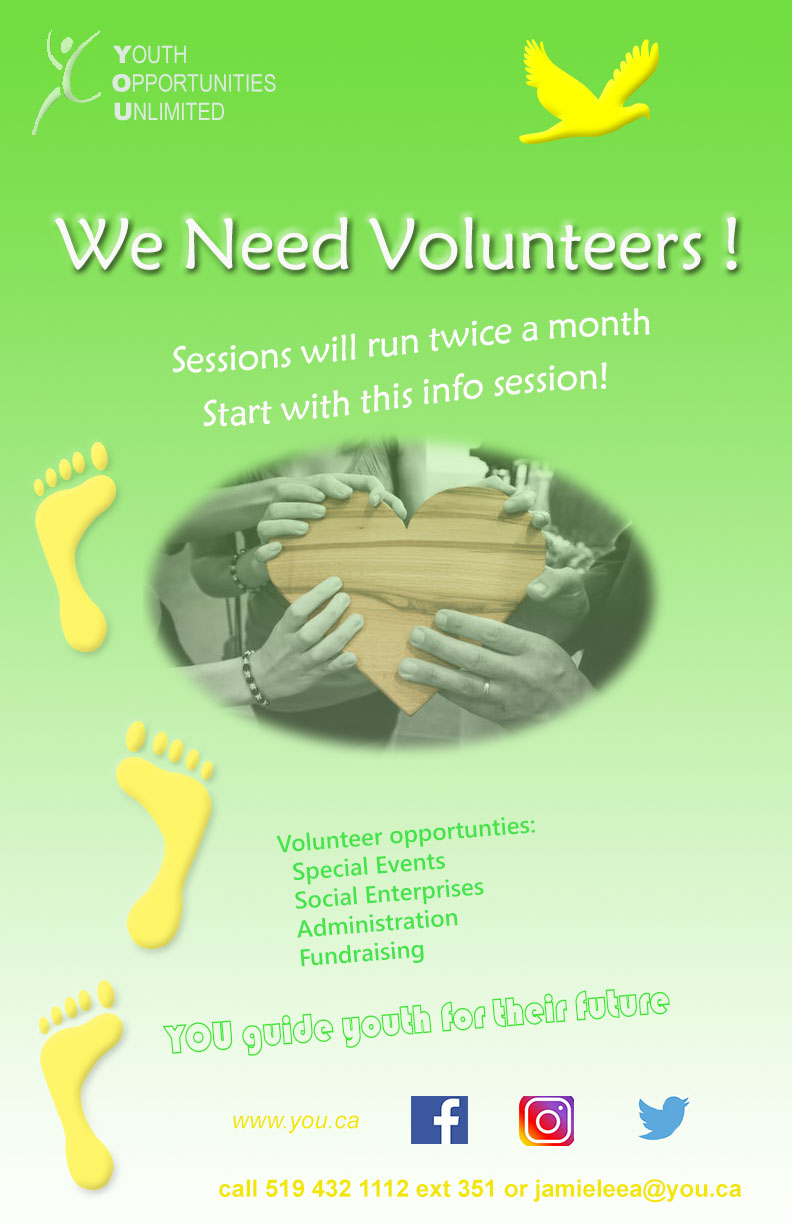 39/125
[Speaker Notes: qtan25_poster.jpg]
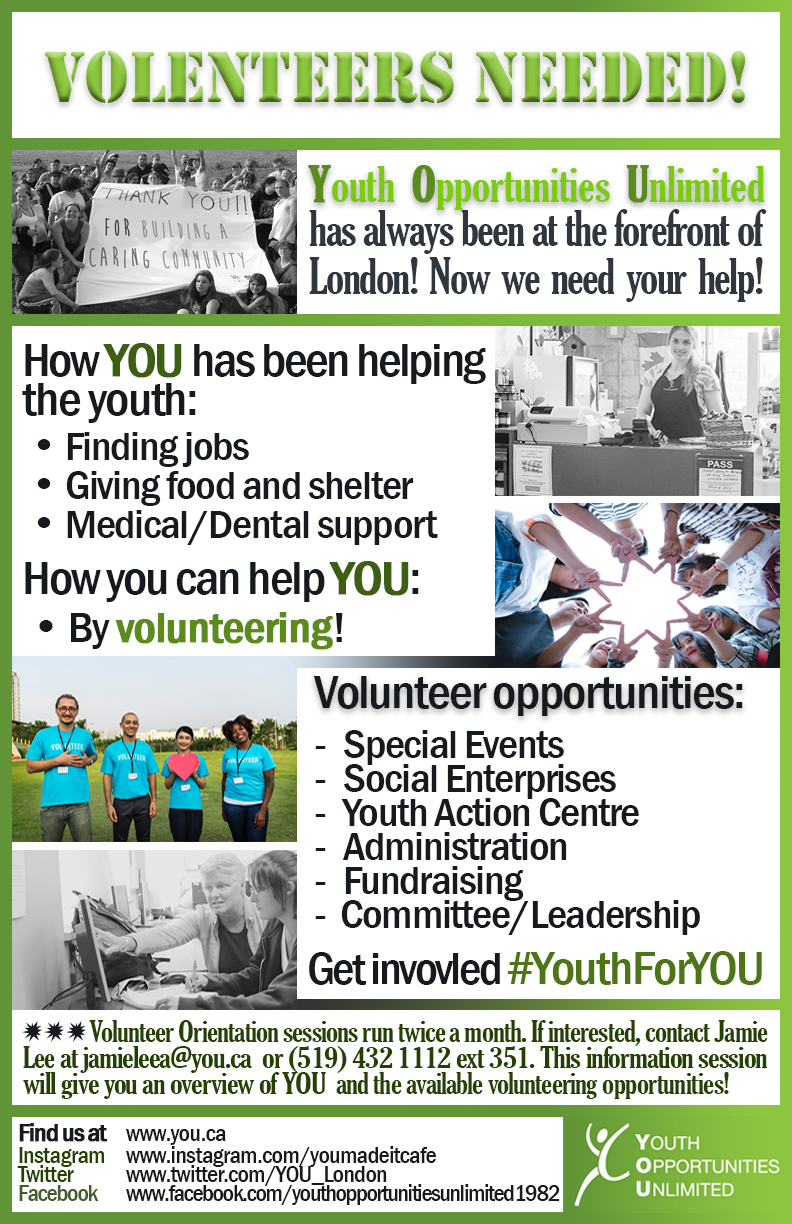 40/125
[Speaker Notes: psekhava_poster.jpg]
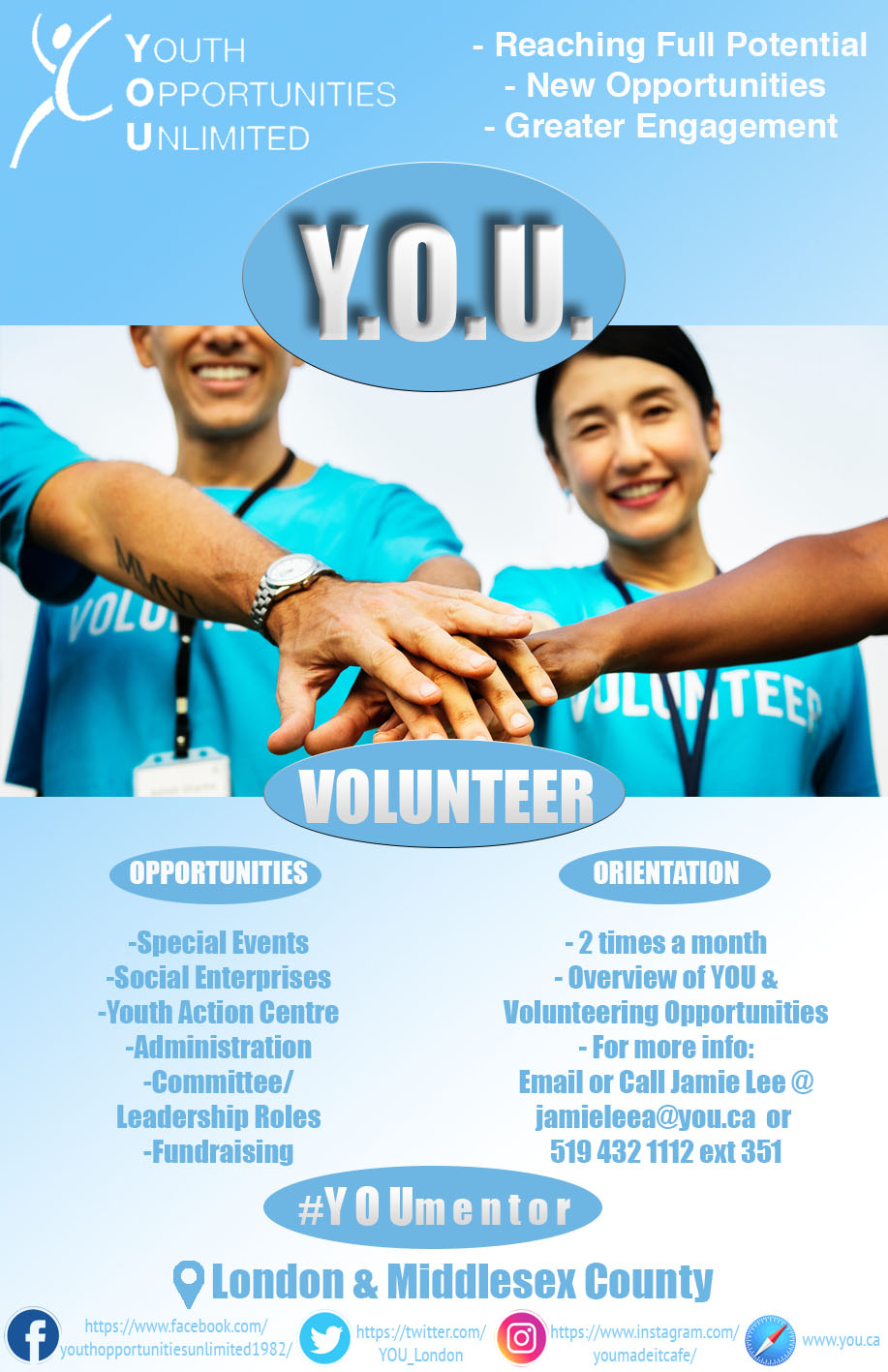 41/125
[Speaker Notes: ntaylo58_poster.jpg]
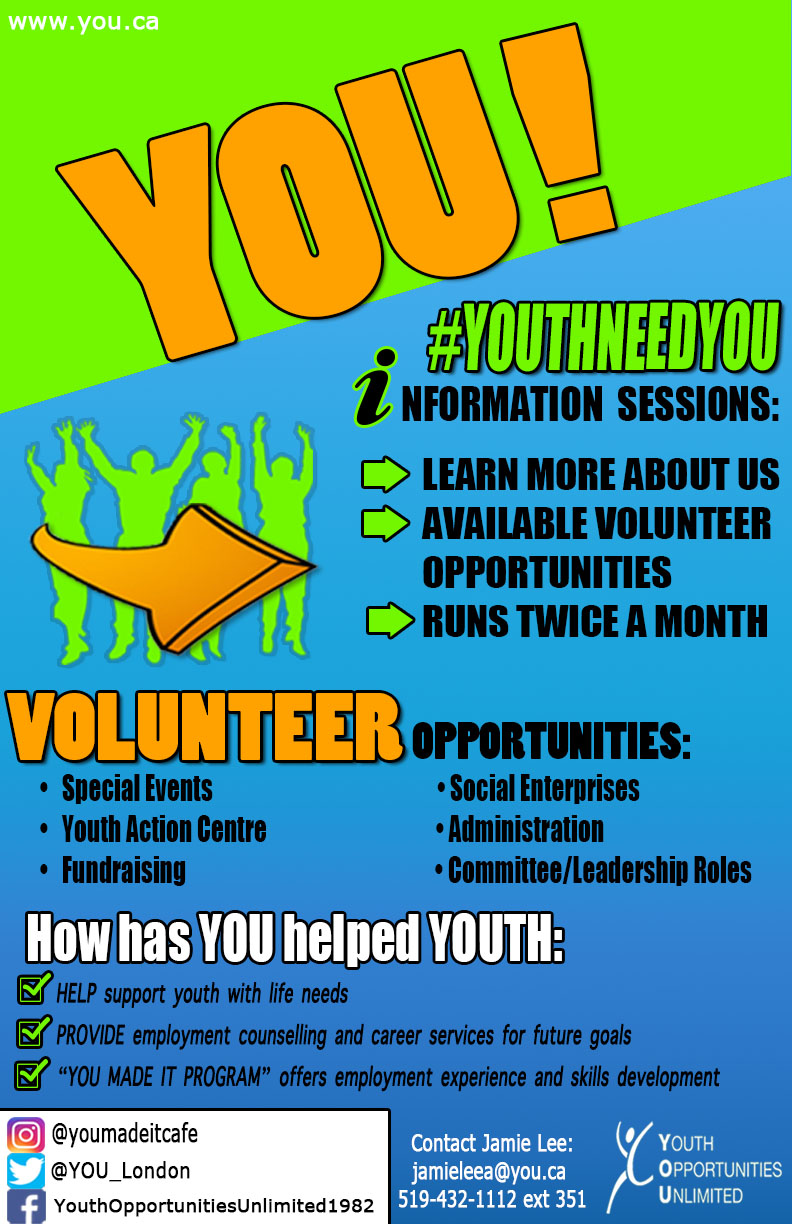 42/125
[Speaker Notes: nsuresku_poster.jpg]
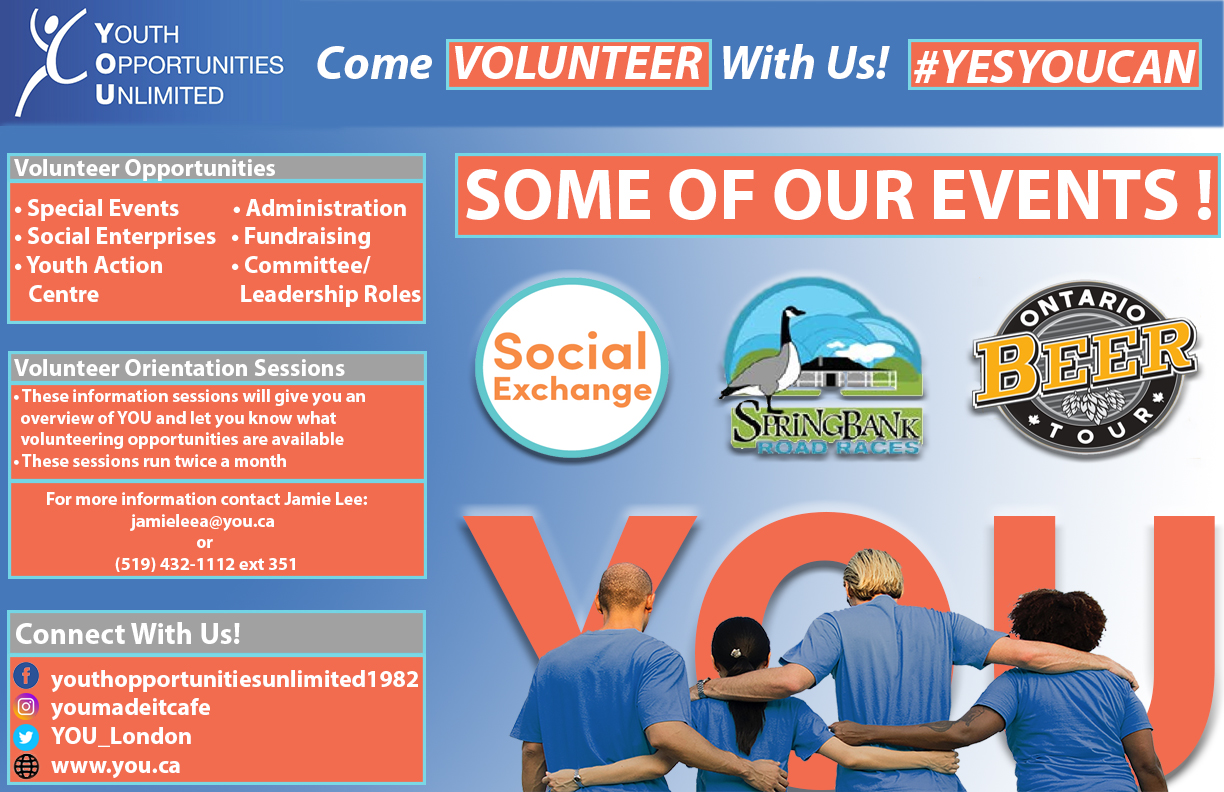 43/125
[Speaker Notes: nshukla4_poster.jpg]
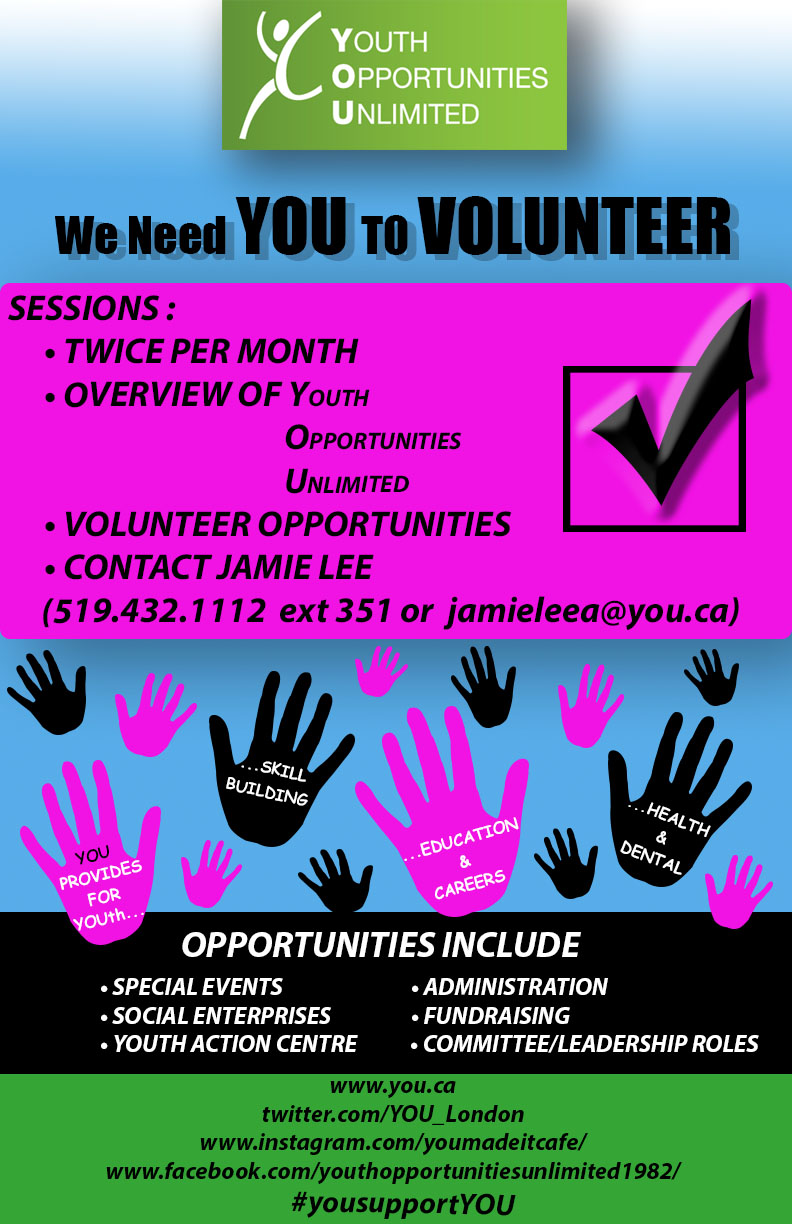 44/125
[Speaker Notes: mwats7_poster.jpg]
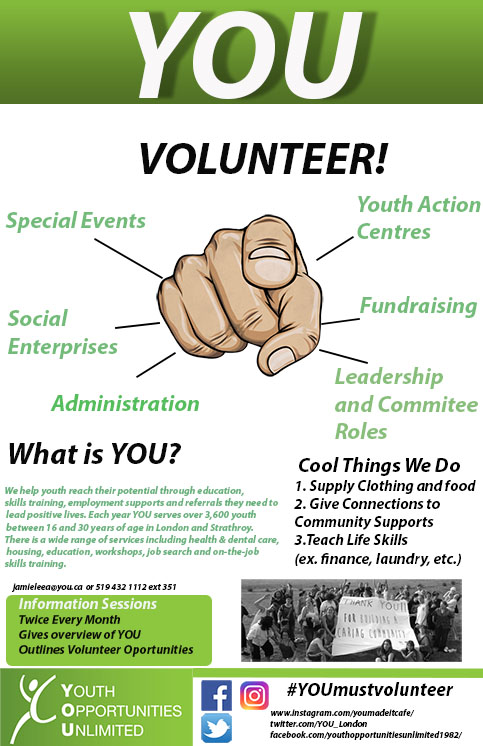 45/125
[Speaker Notes: mviljoen_poster.jpg]
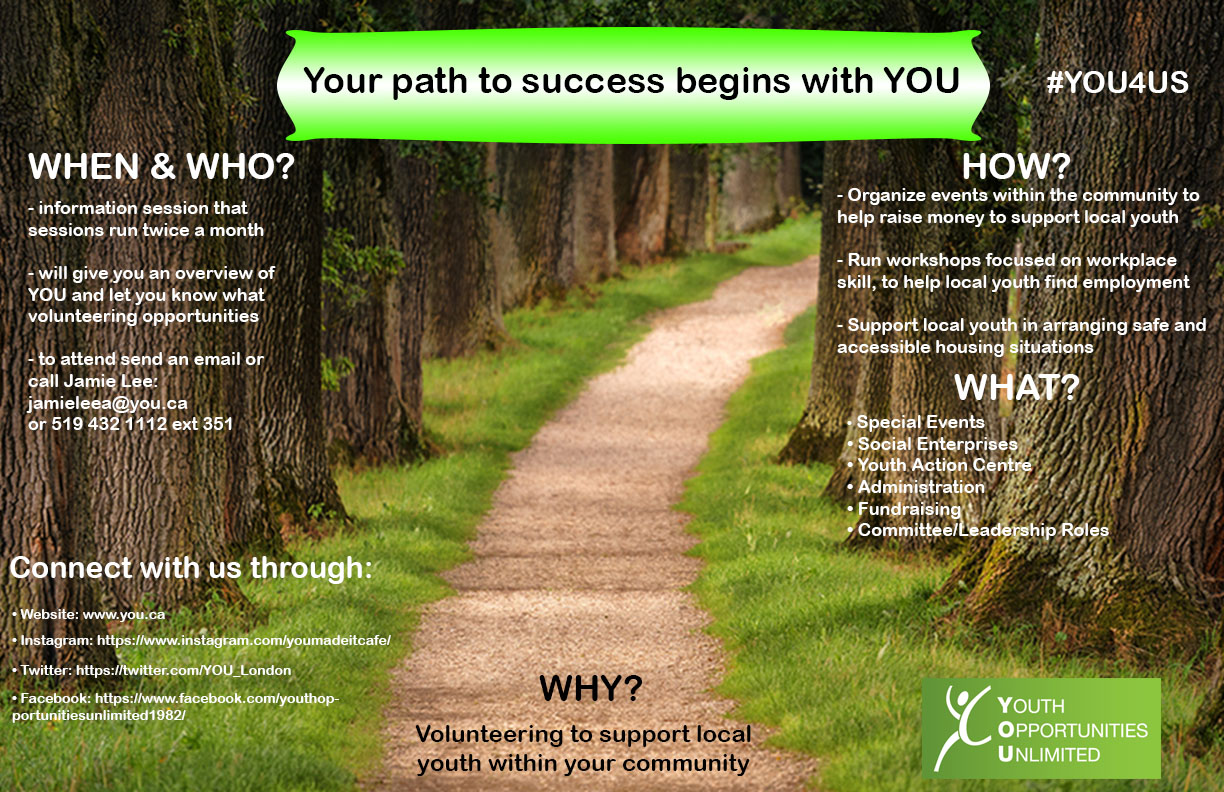 46/125
[Speaker Notes: mvanbru_poster.jpg]
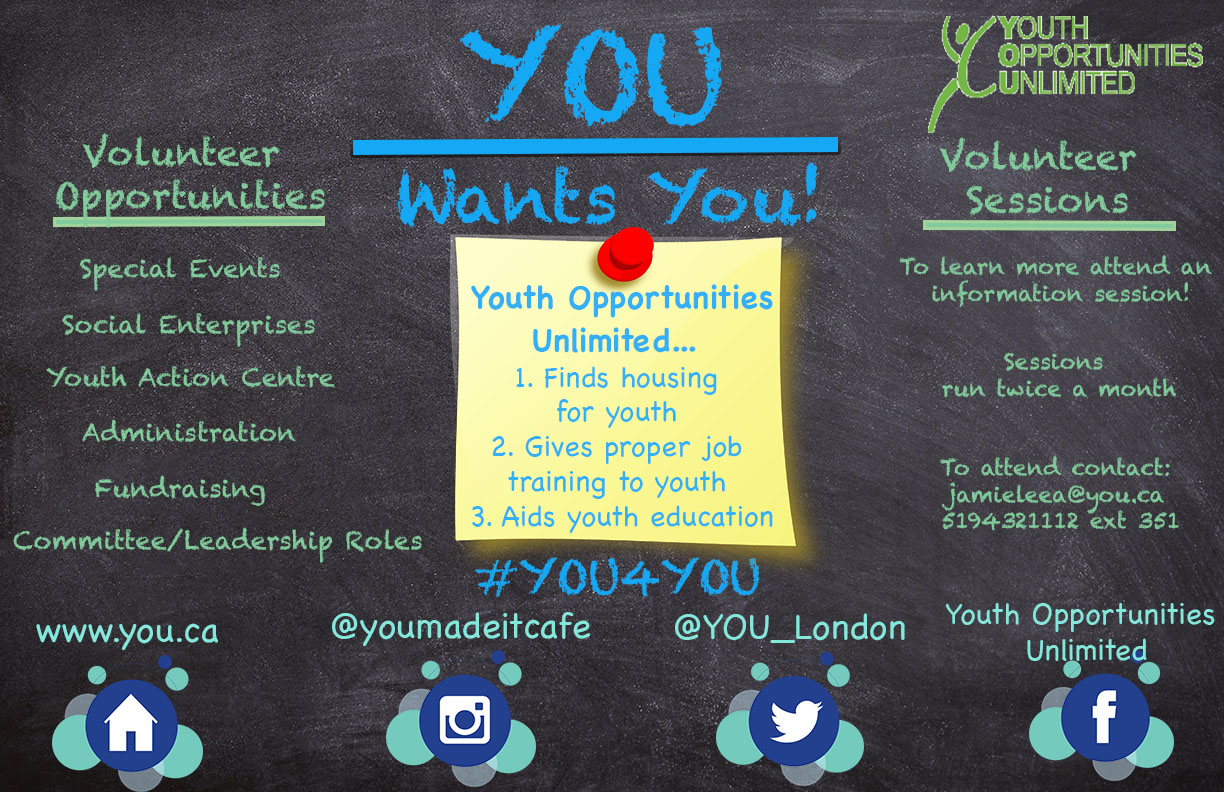 47/125
[Speaker Notes: mtsushim_poster.jpg]
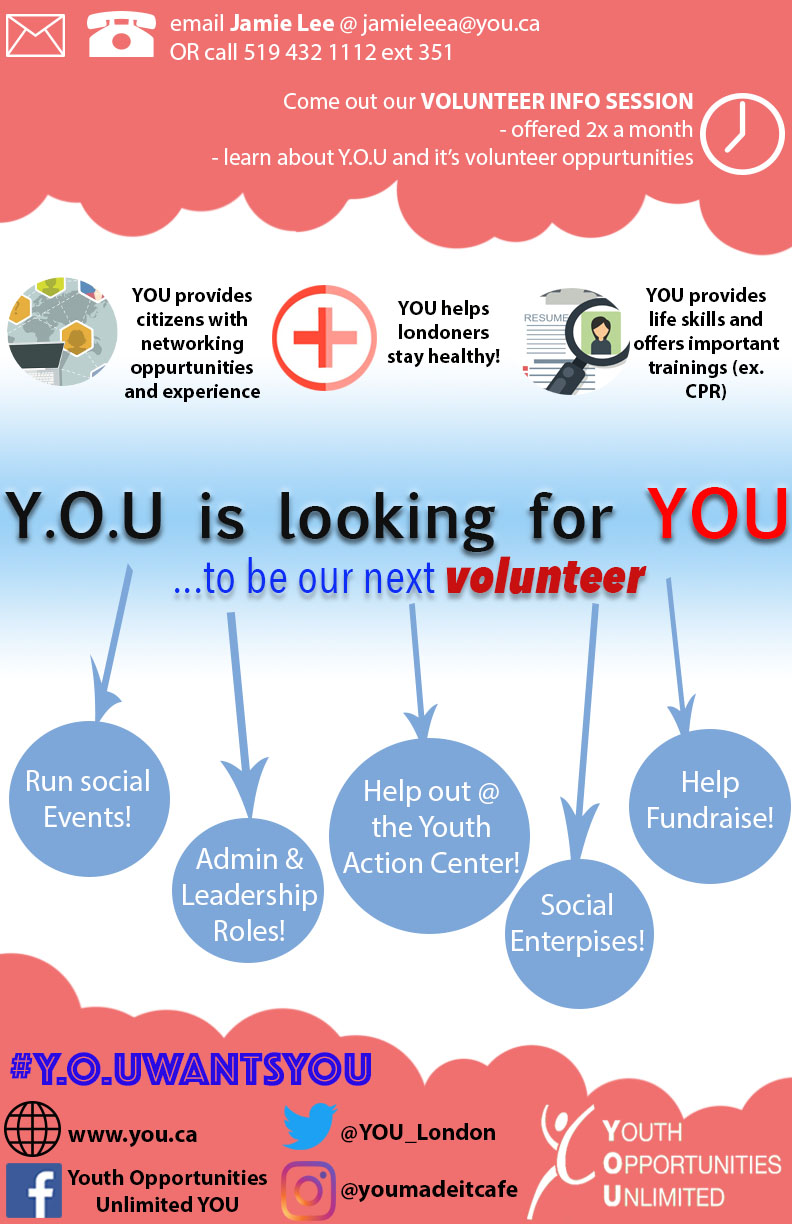 48/125
[Speaker Notes: mtsang32_poster.jpg]
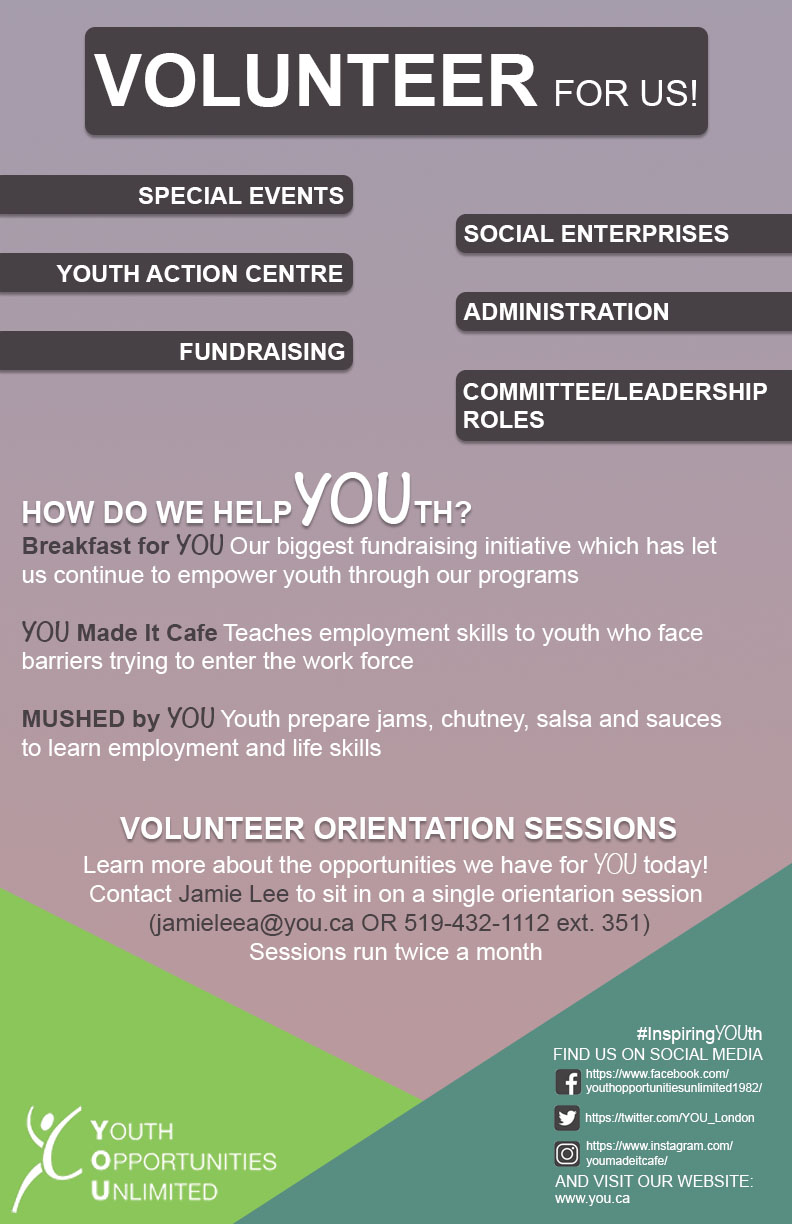 49/125
[Speaker Notes: mtran248_poster.jpg]
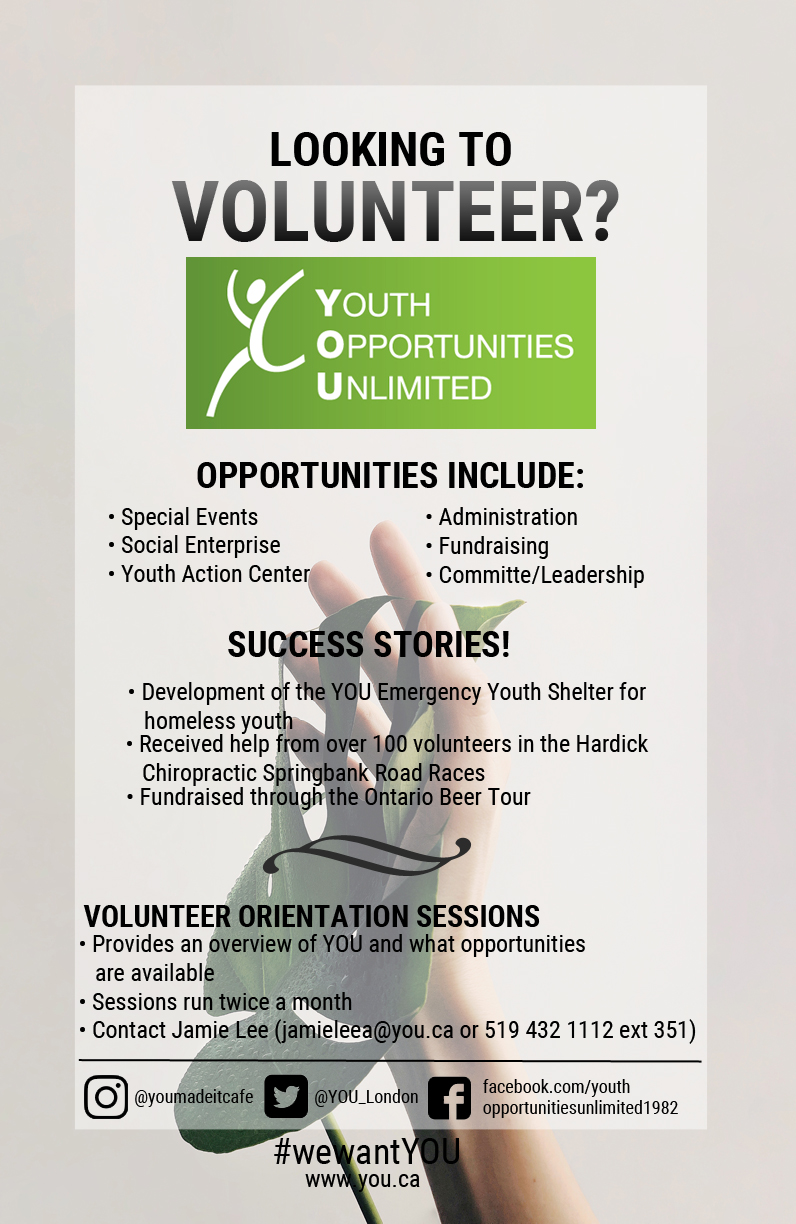 50/125
[Speaker Notes: mthrendy_poster.jpg]
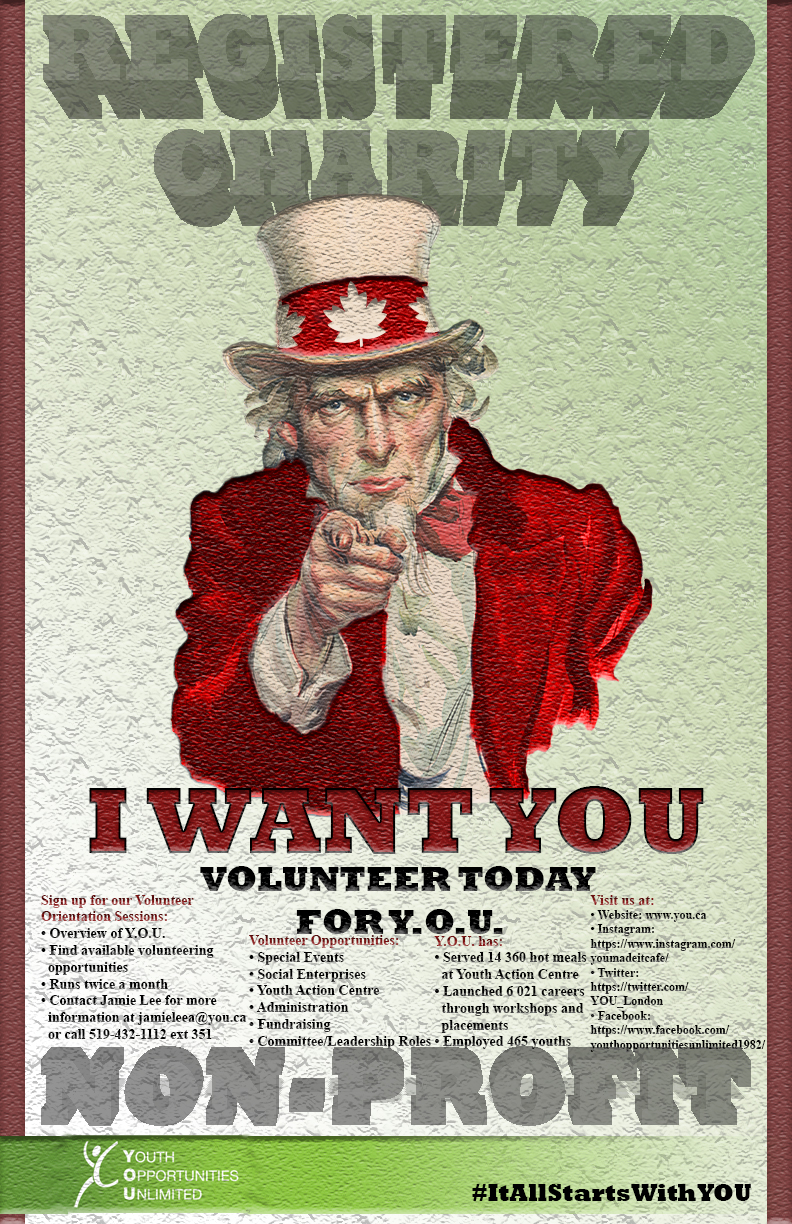 51/125
[Speaker Notes: mtaing2_poster.jpg]
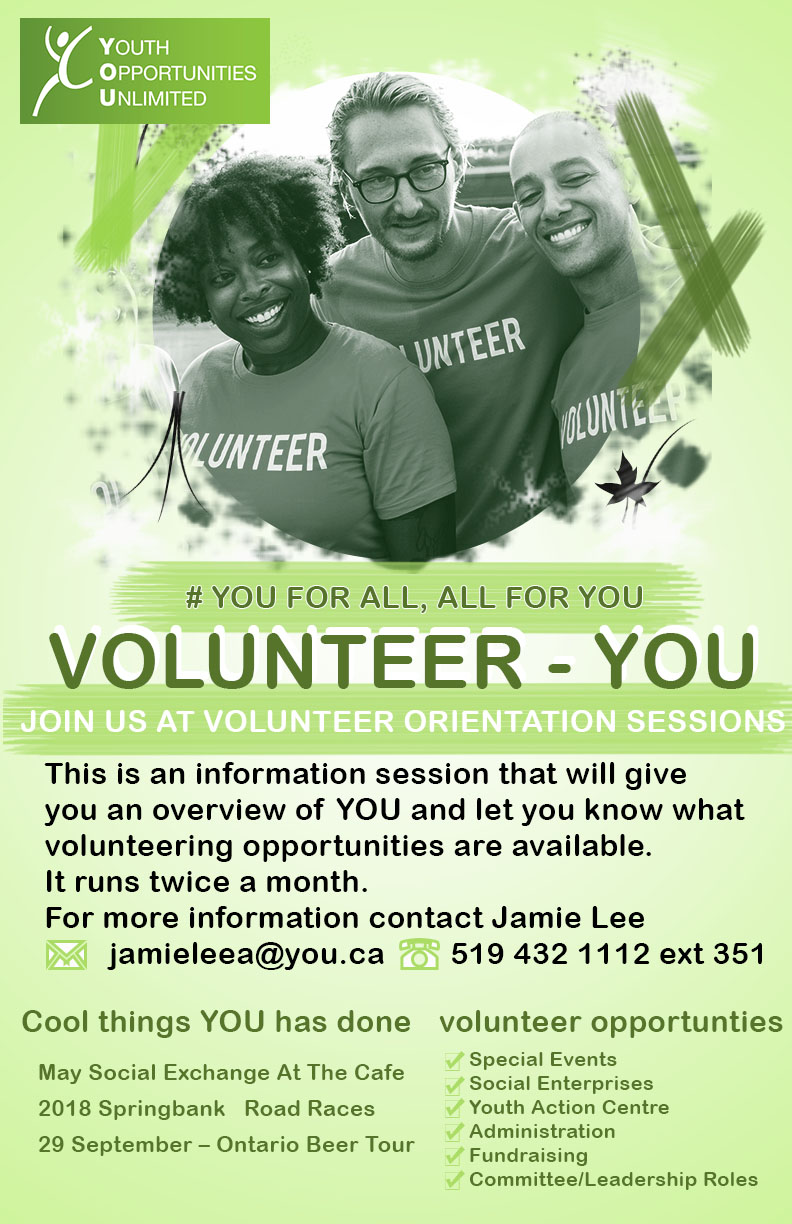 52/125
[Speaker Notes: msheng3_poster.jpg]
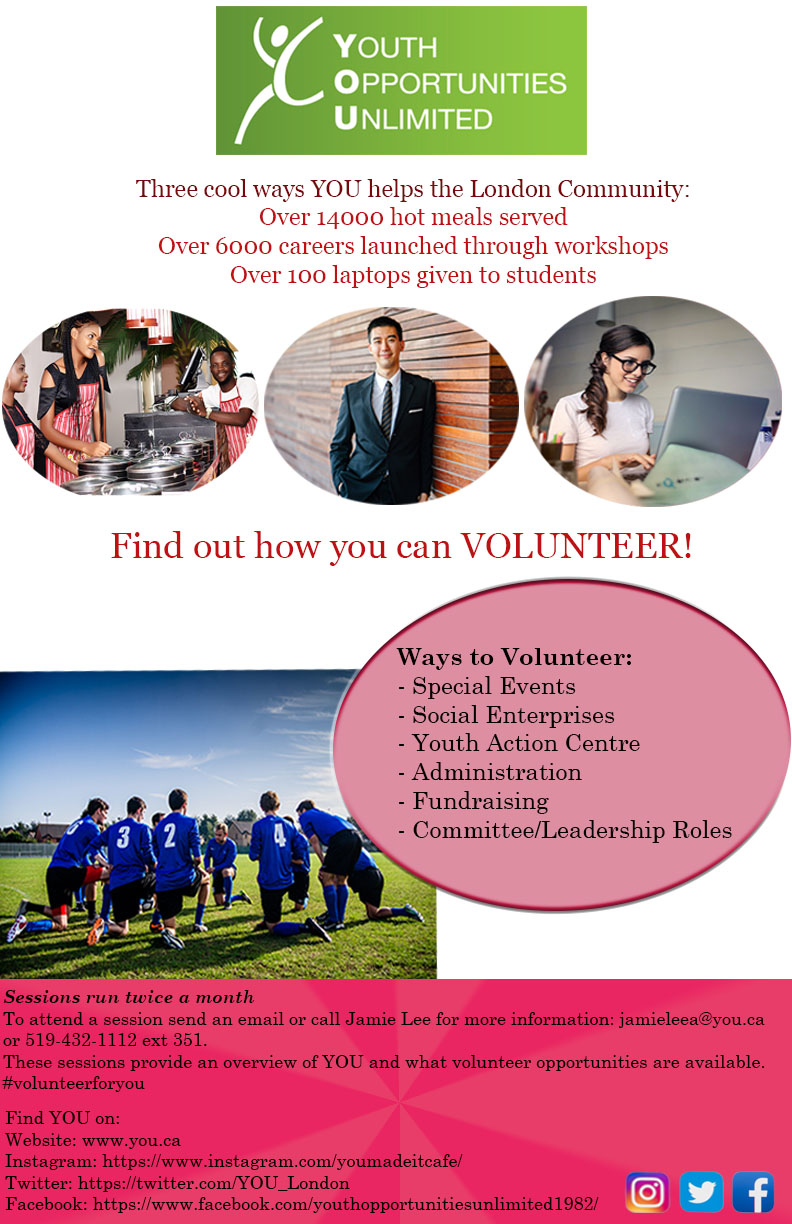 53/125
[Speaker Notes: mschmi52_poster.jpg]
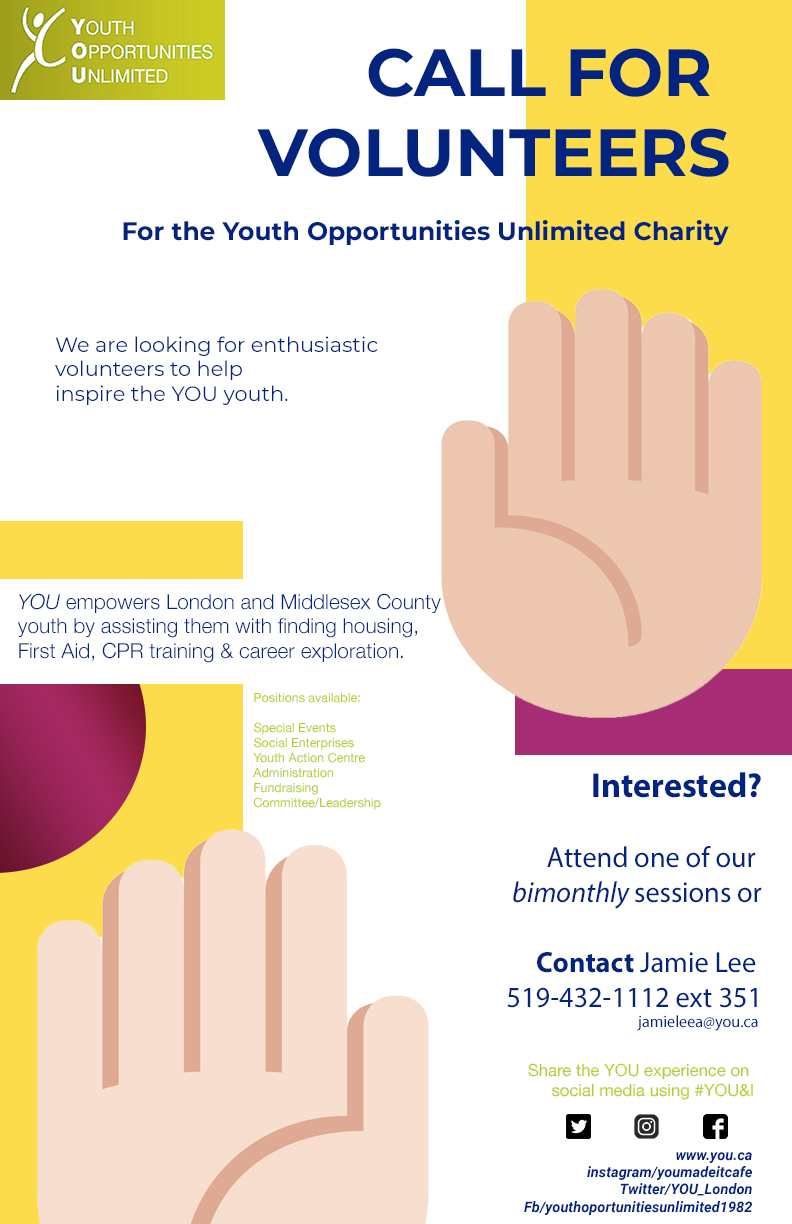 54/125
[Speaker Notes: msarfra2_poster.jpg]
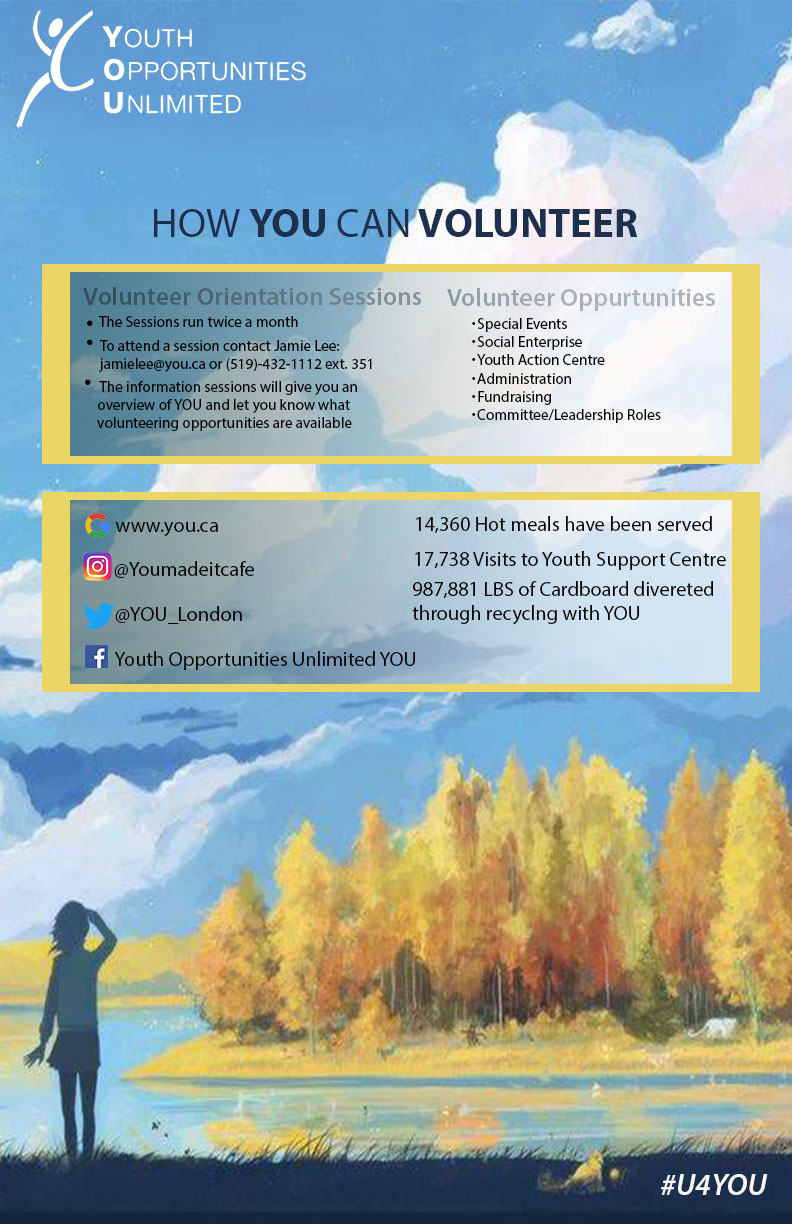 55/125
[Speaker Notes: lweidman_poster.jpg]
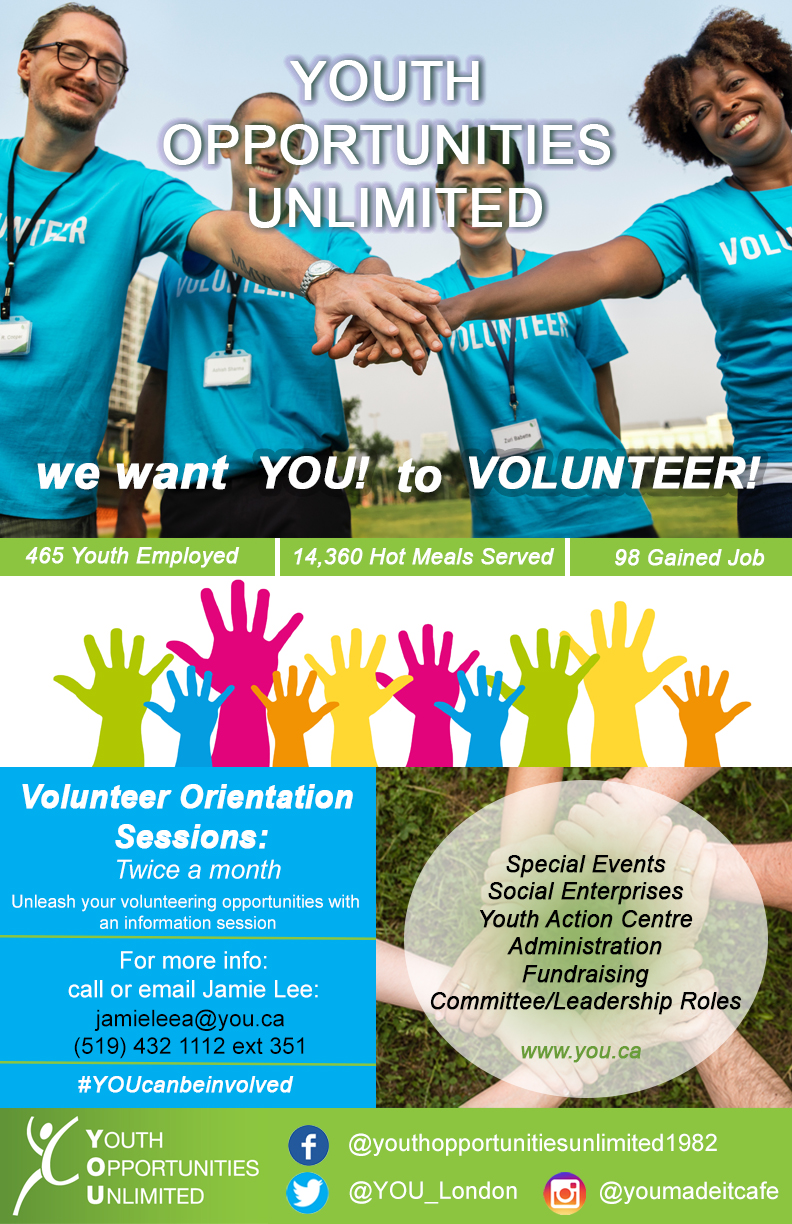 56/125
[Speaker Notes: lvelasqu_poster.jpg]
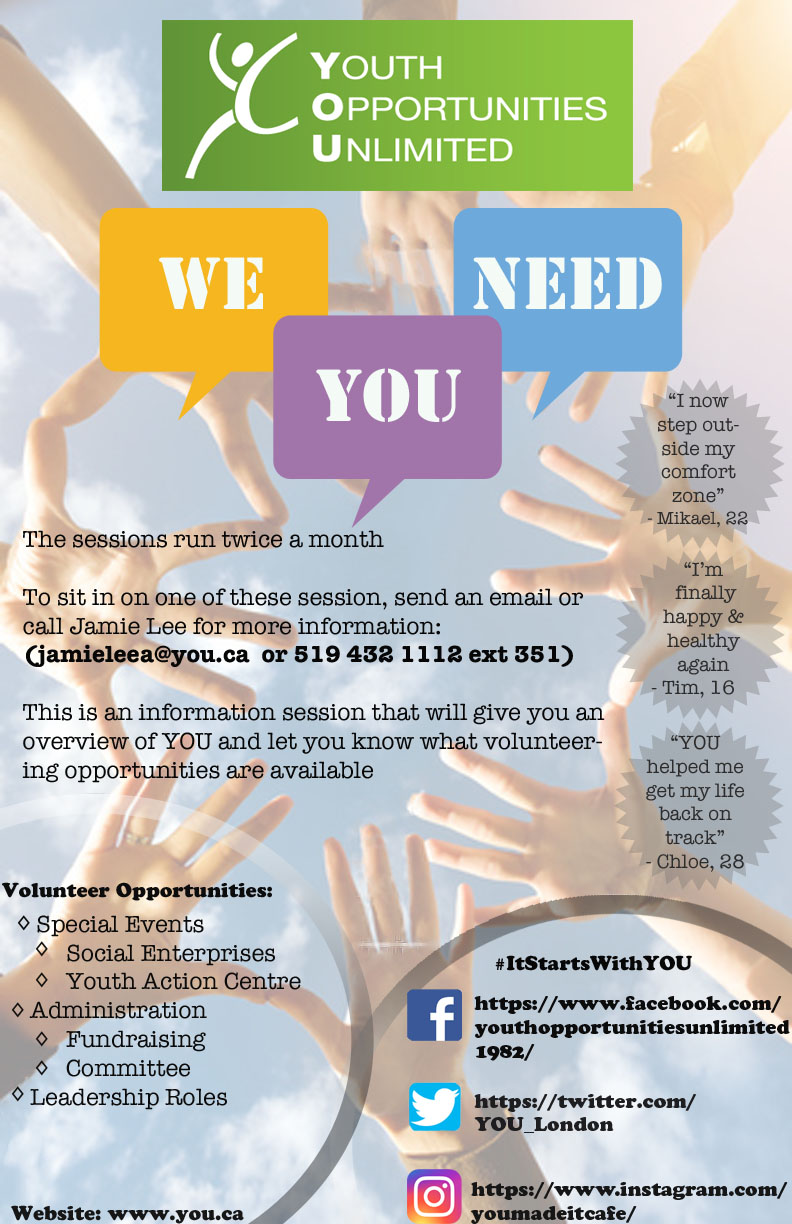 57/125
[Speaker Notes: ltichono_poster.jpg]
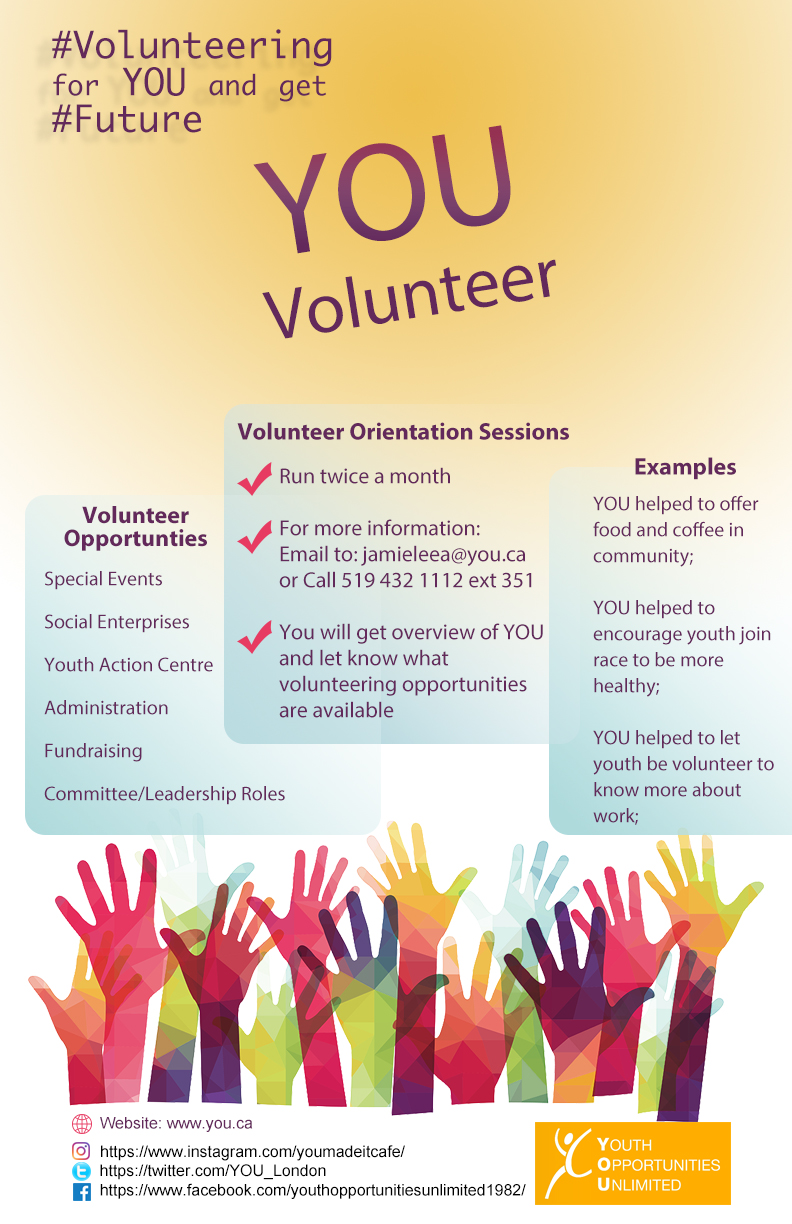 58/125
[Speaker Notes: lsun243_poster.jpg]
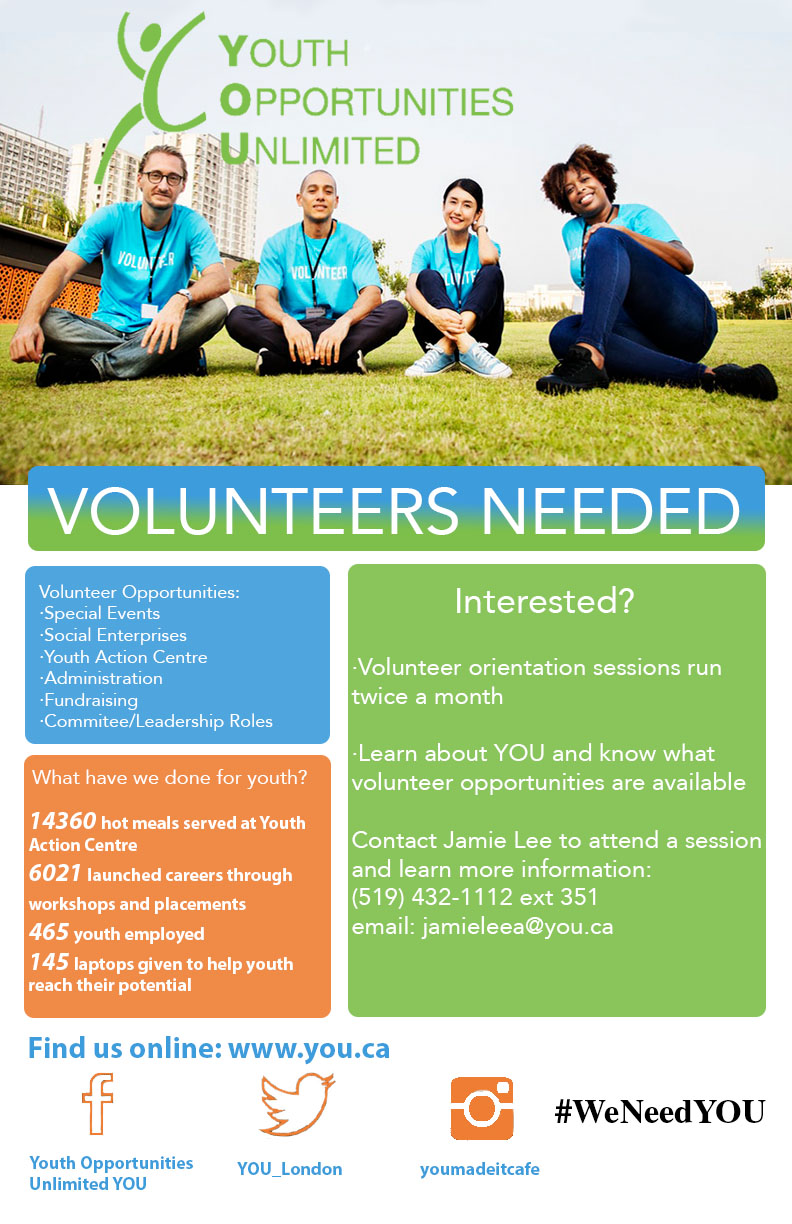 59/125
[Speaker Notes: kvien_poster.jpg]
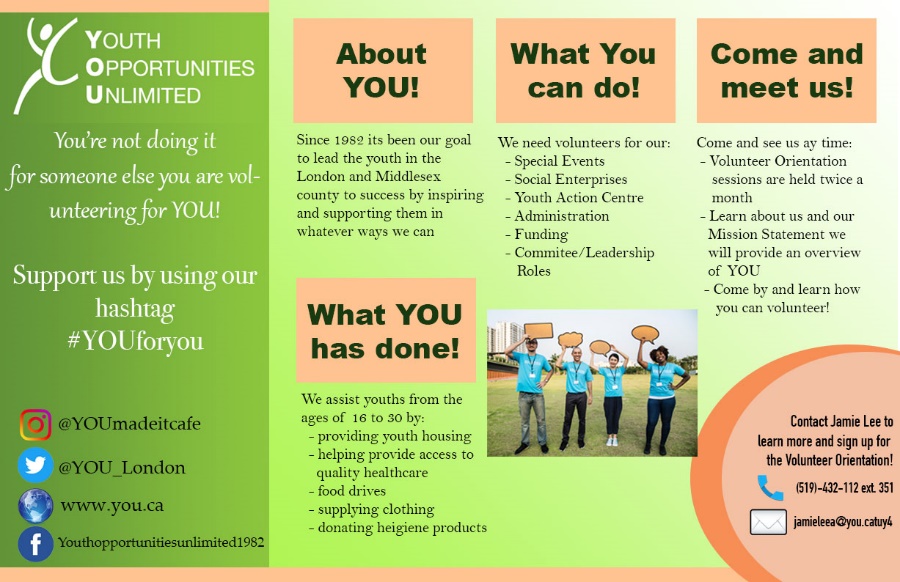 60/125
[Speaker Notes: ksyed23_poster.jpg]
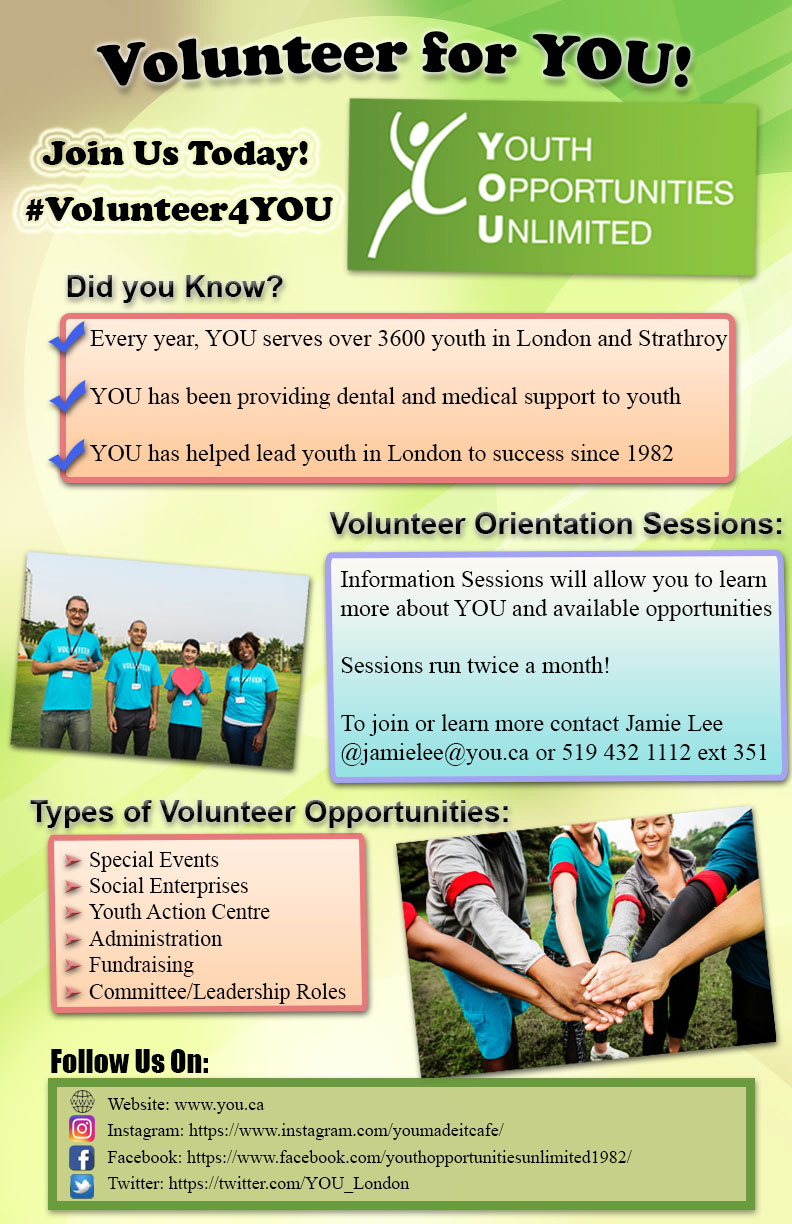 61/125
[Speaker Notes: ksun57_poster.jpg]
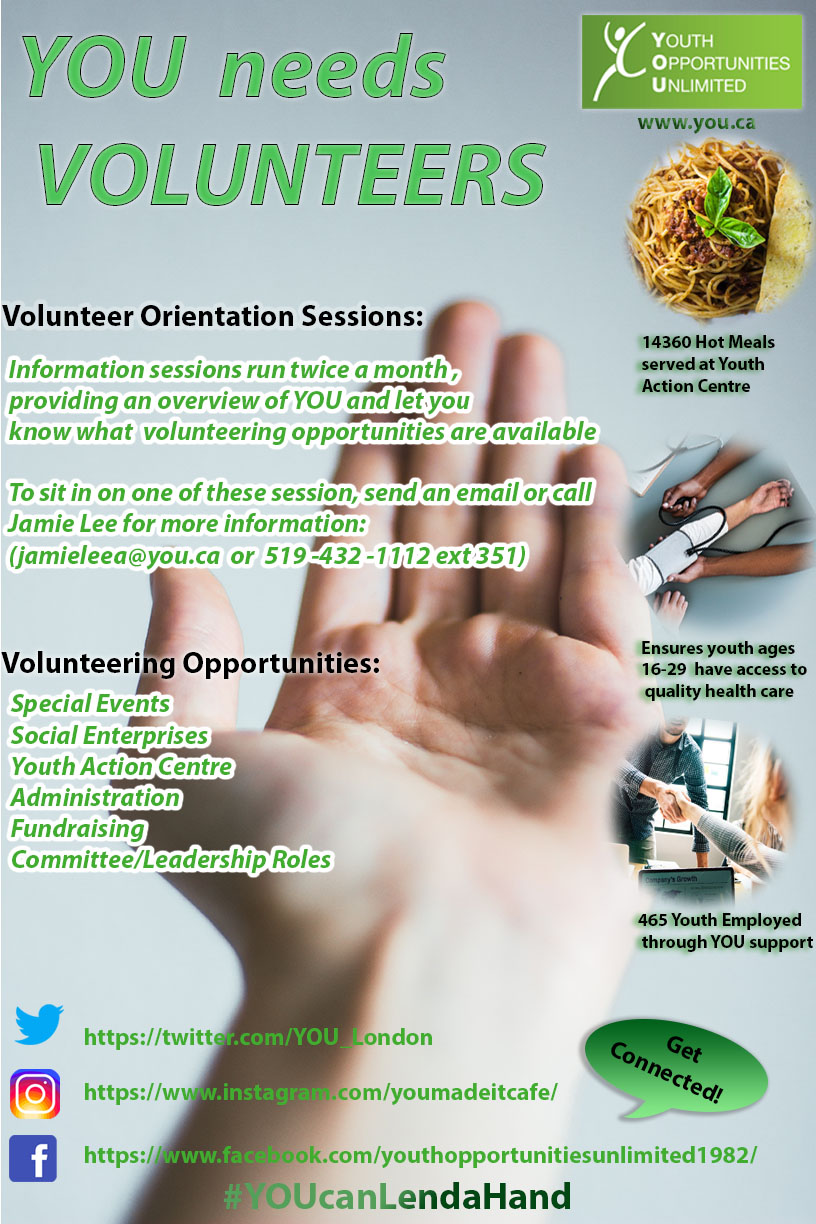 62/125
[Speaker Notes: kstonebu_poster.jpg]
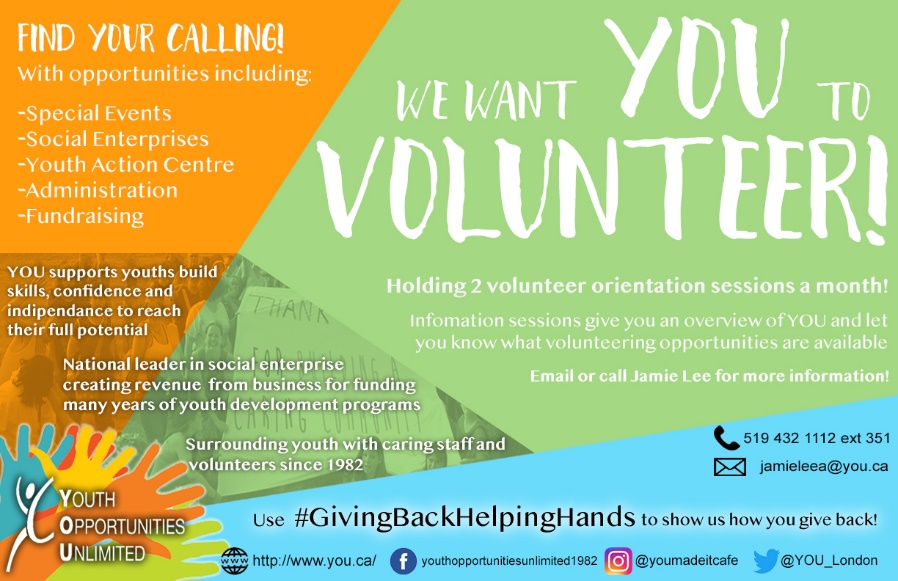 63/125
[Speaker Notes: ksharm69_poster.jpg]
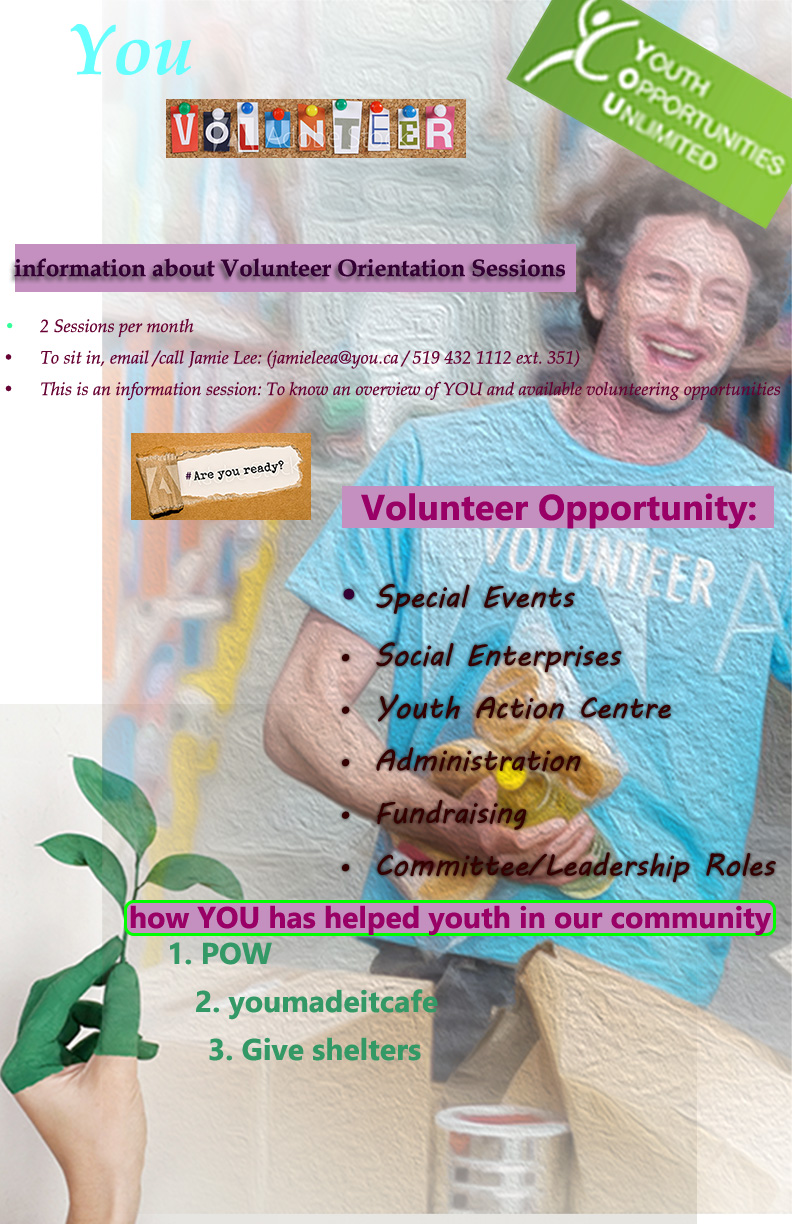 64/125
[Speaker Notes: jwan985_poster.jpg]
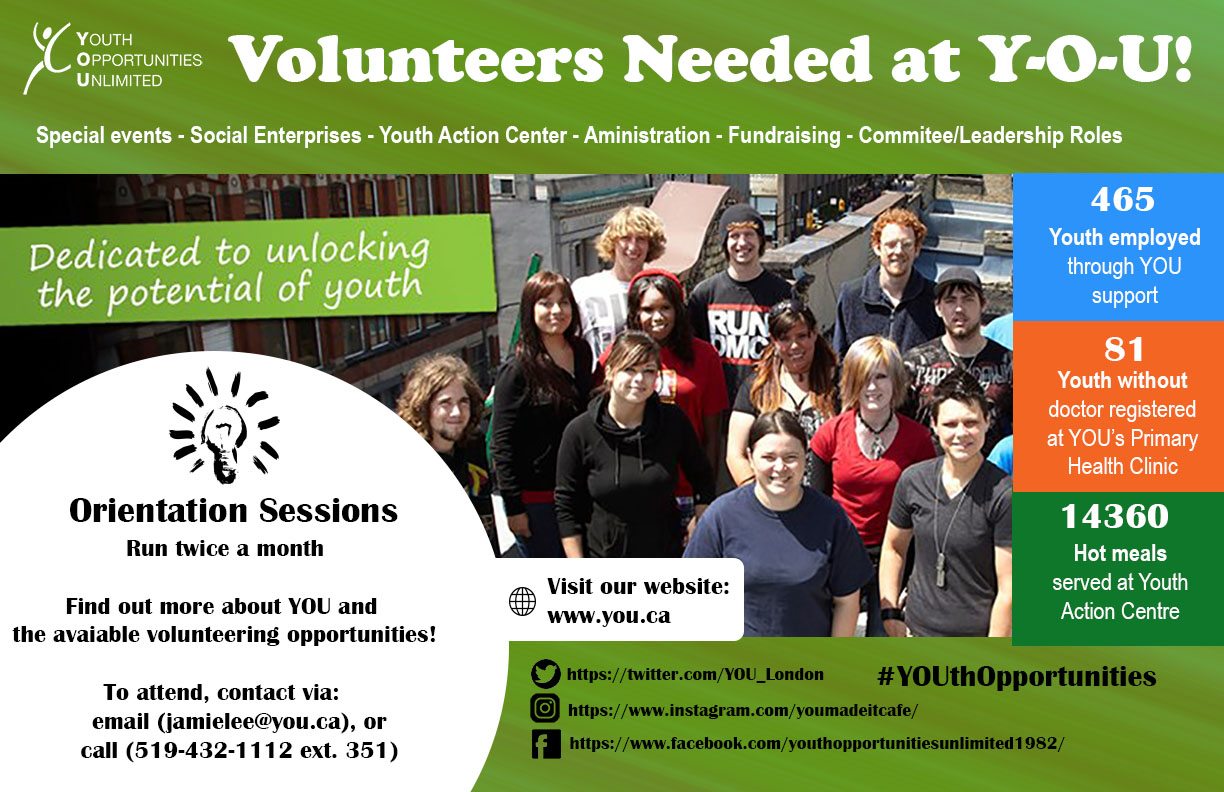 65/125
[Speaker Notes: jwan672_poster.jpg]
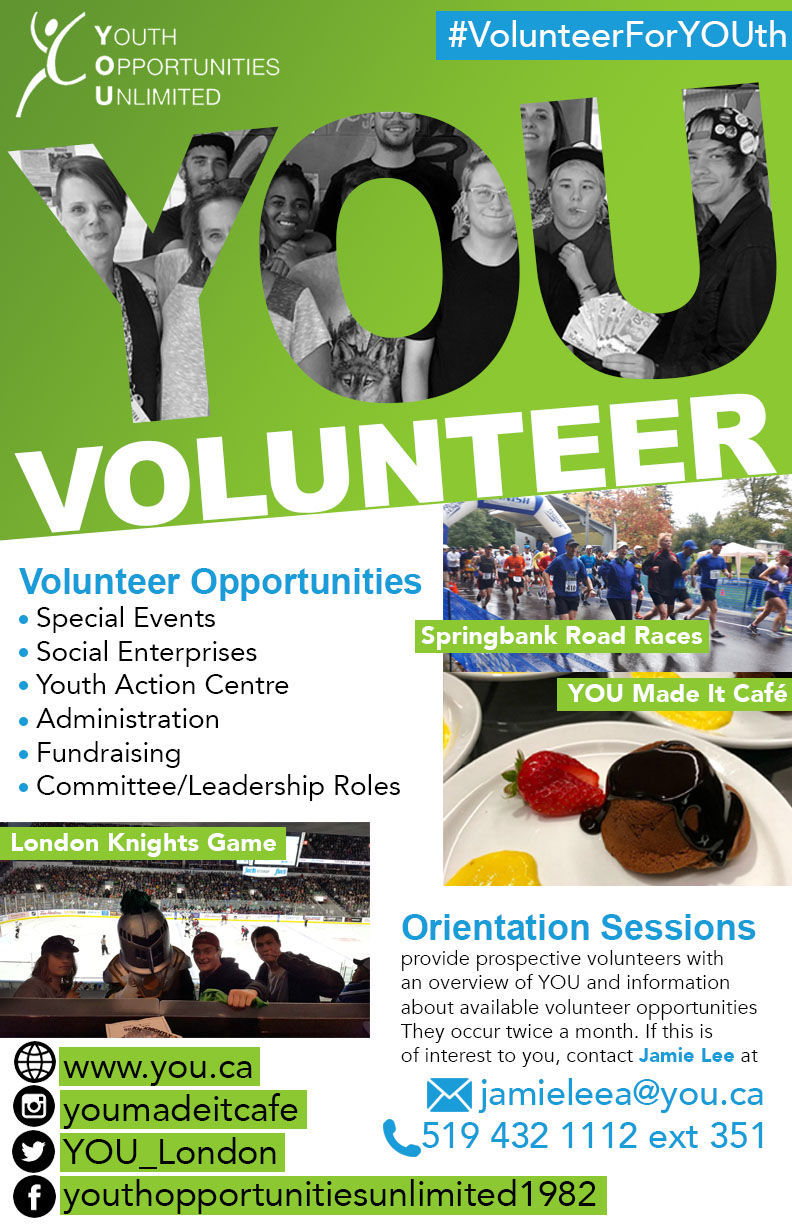 66/125
[Speaker Notes: jwan625_poster.jpg]
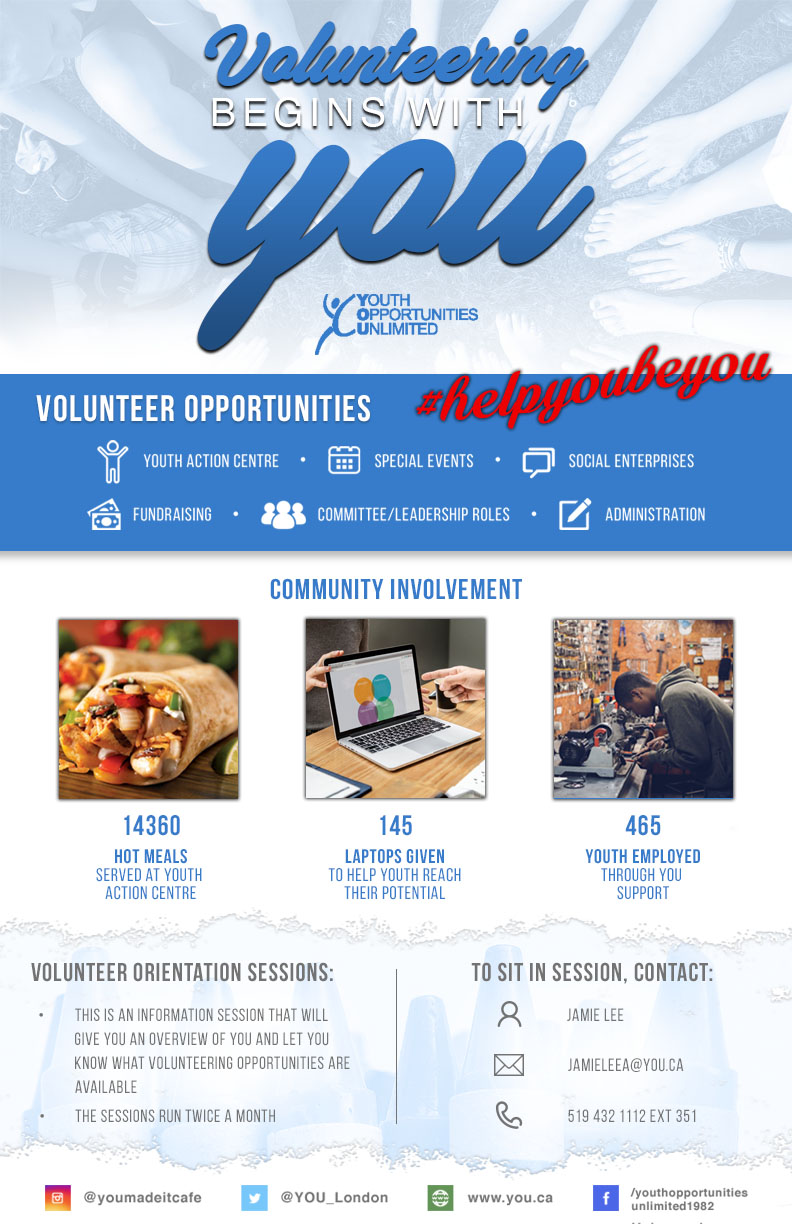 67/125
[Speaker Notes: jvarney2_poster.jpg]
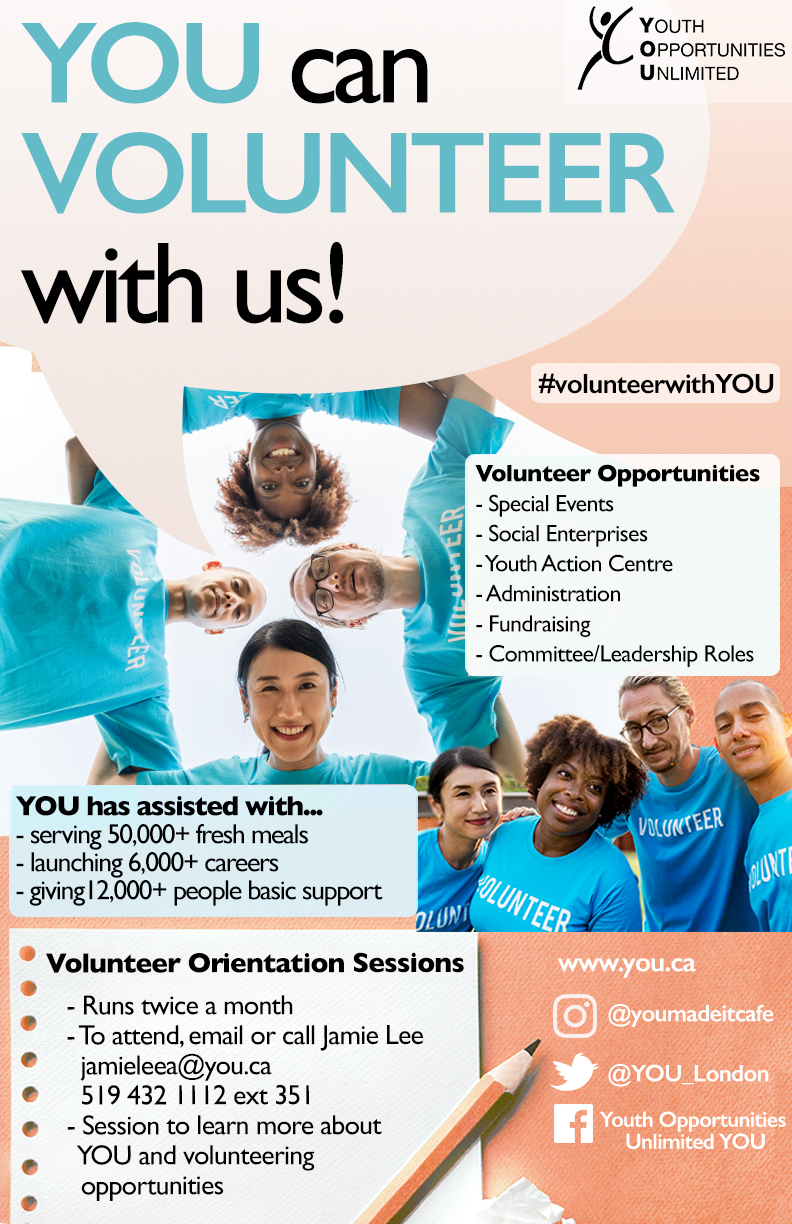 68/125
[Speaker Notes: jung3_poster.jpg]
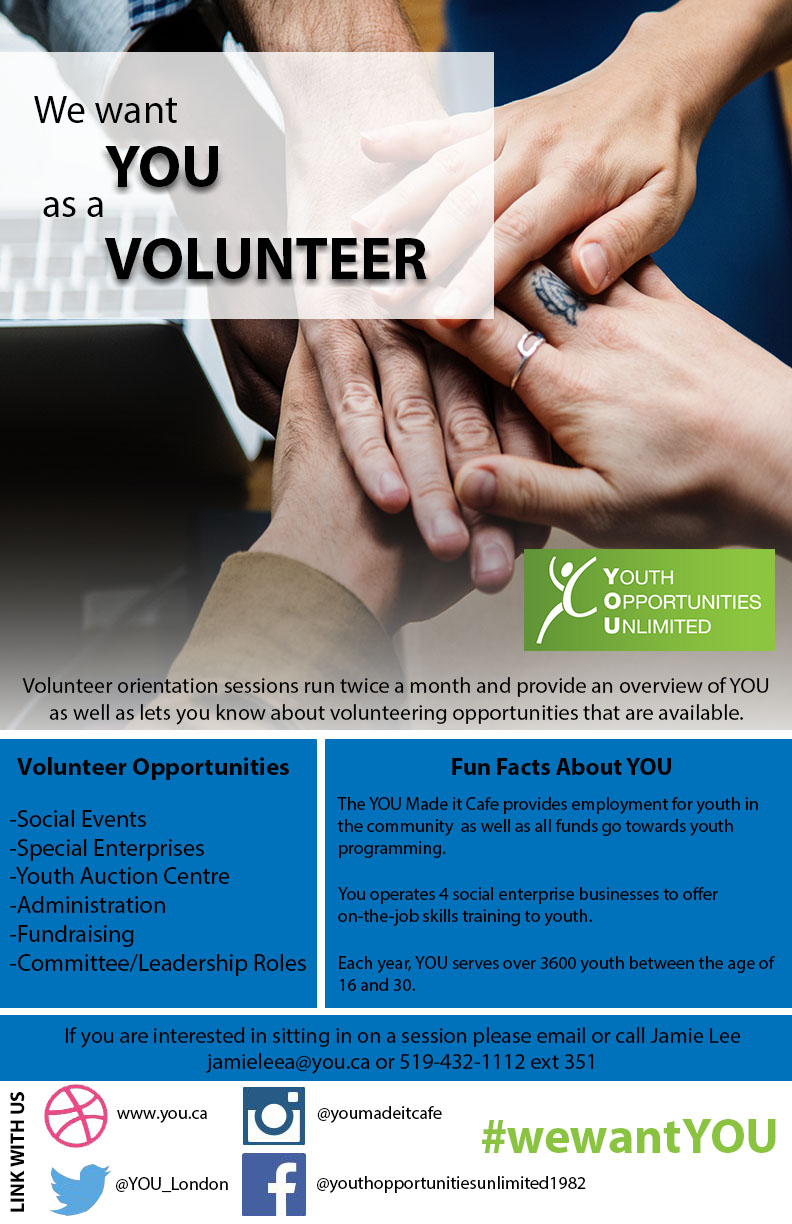 69/125
[Speaker Notes: jtucke3_poster.jpg]
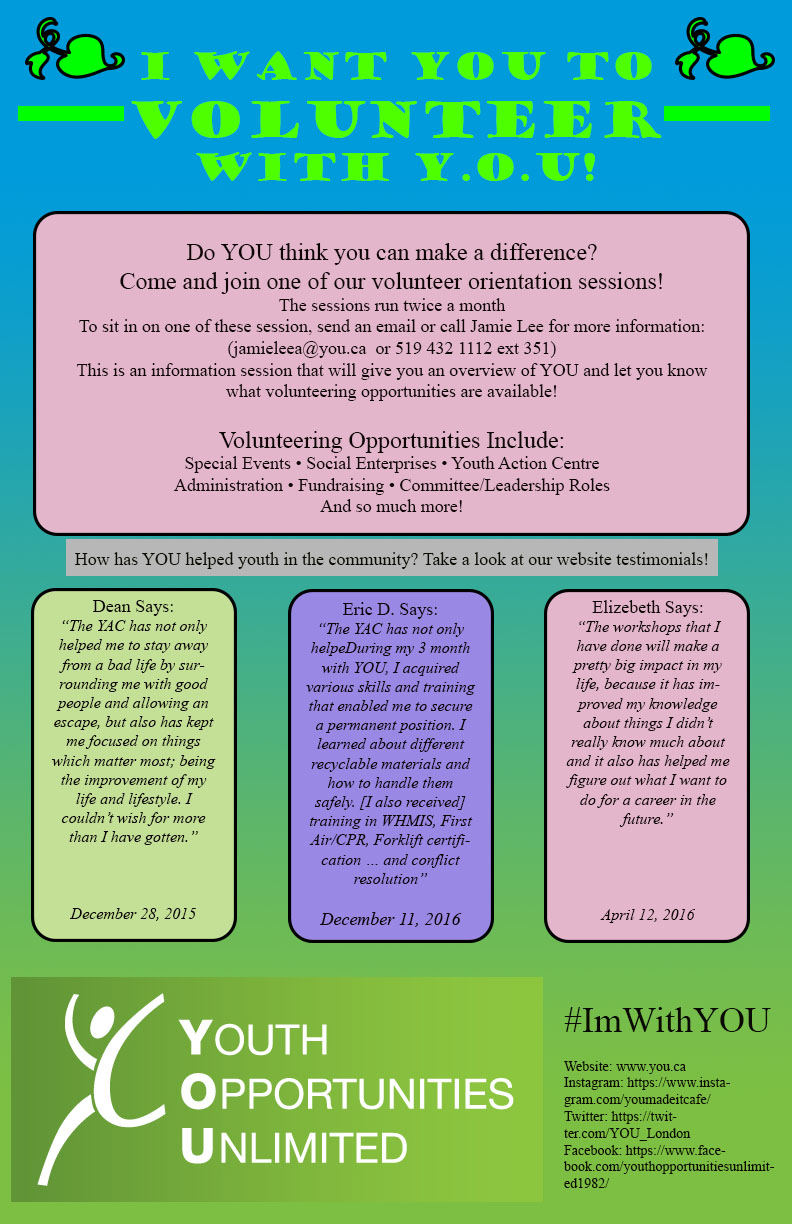 70/125
[Speaker Notes: jthrall_poster.jpg]
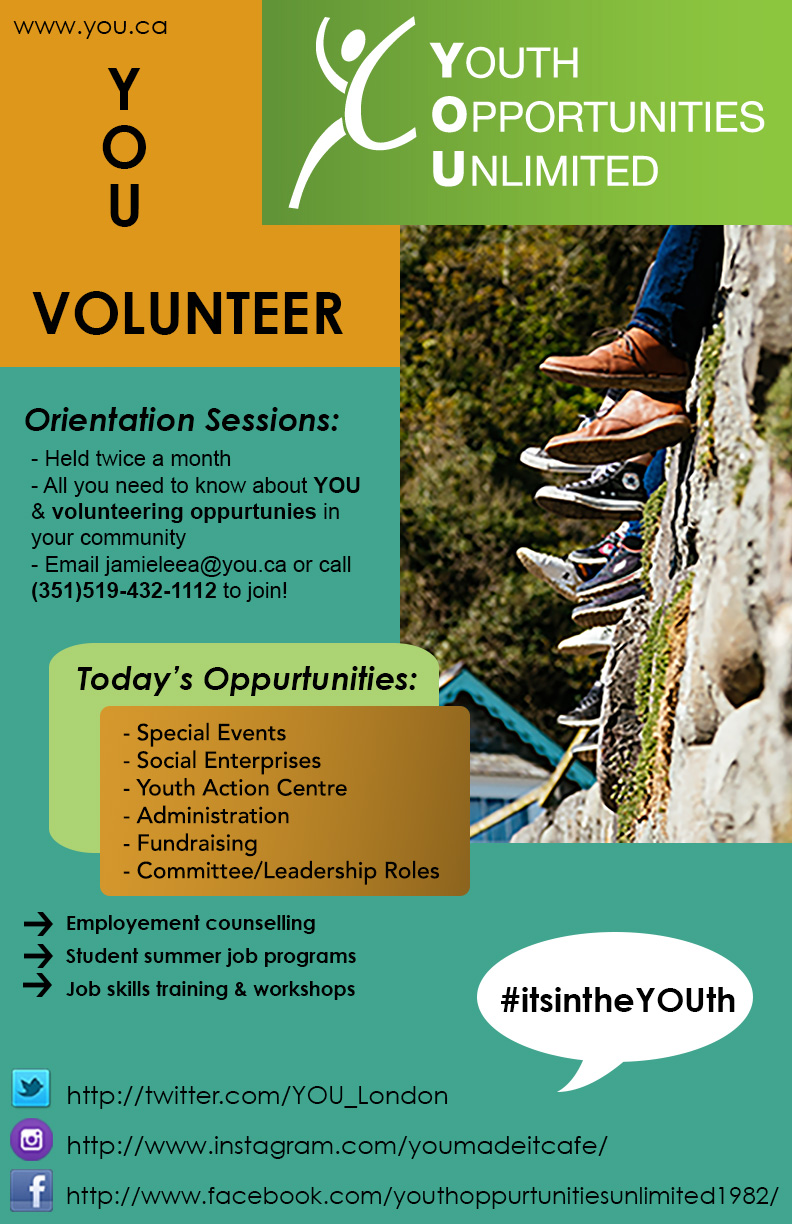 71/125
[Speaker Notes: jtayl339_poster.jpg]
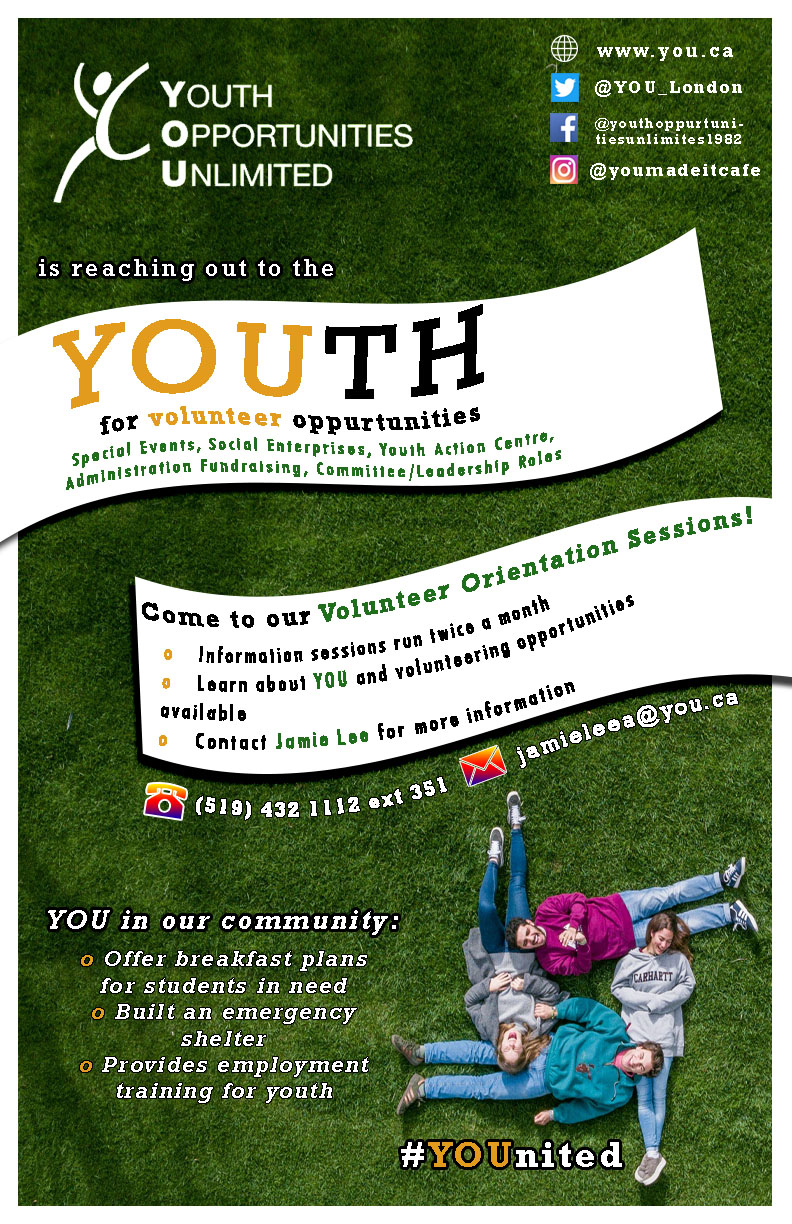 72/125
[Speaker Notes: jta3_poster.jpg]
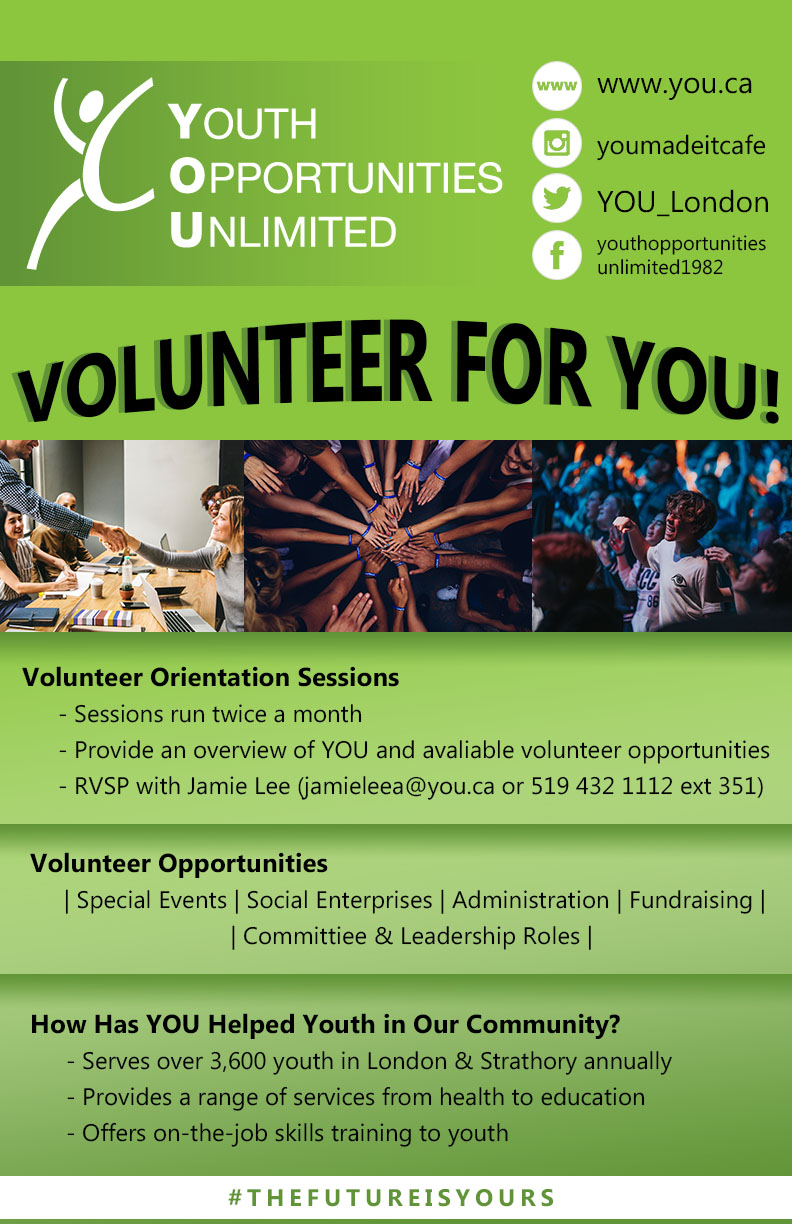 73/125
[Speaker Notes: jsun459_poster.jpg]
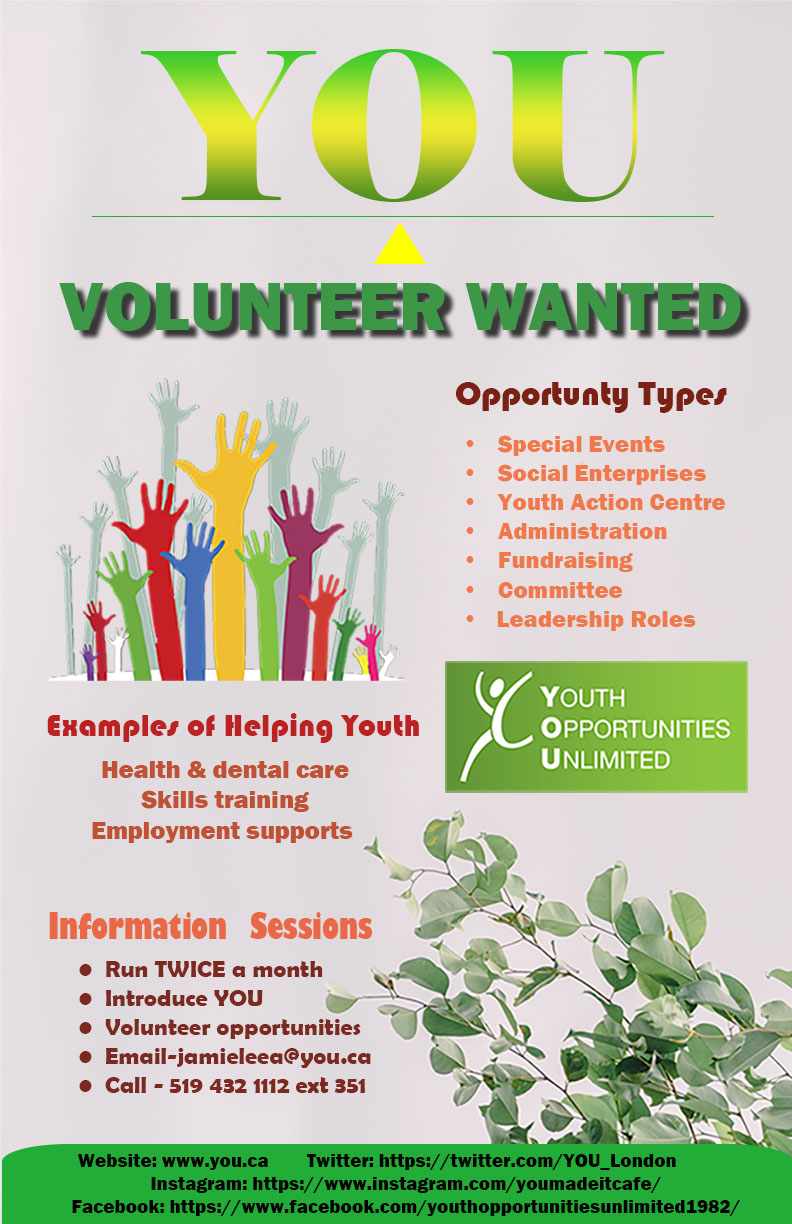 74/125
[Speaker Notes: jsun384_poster.jpg]
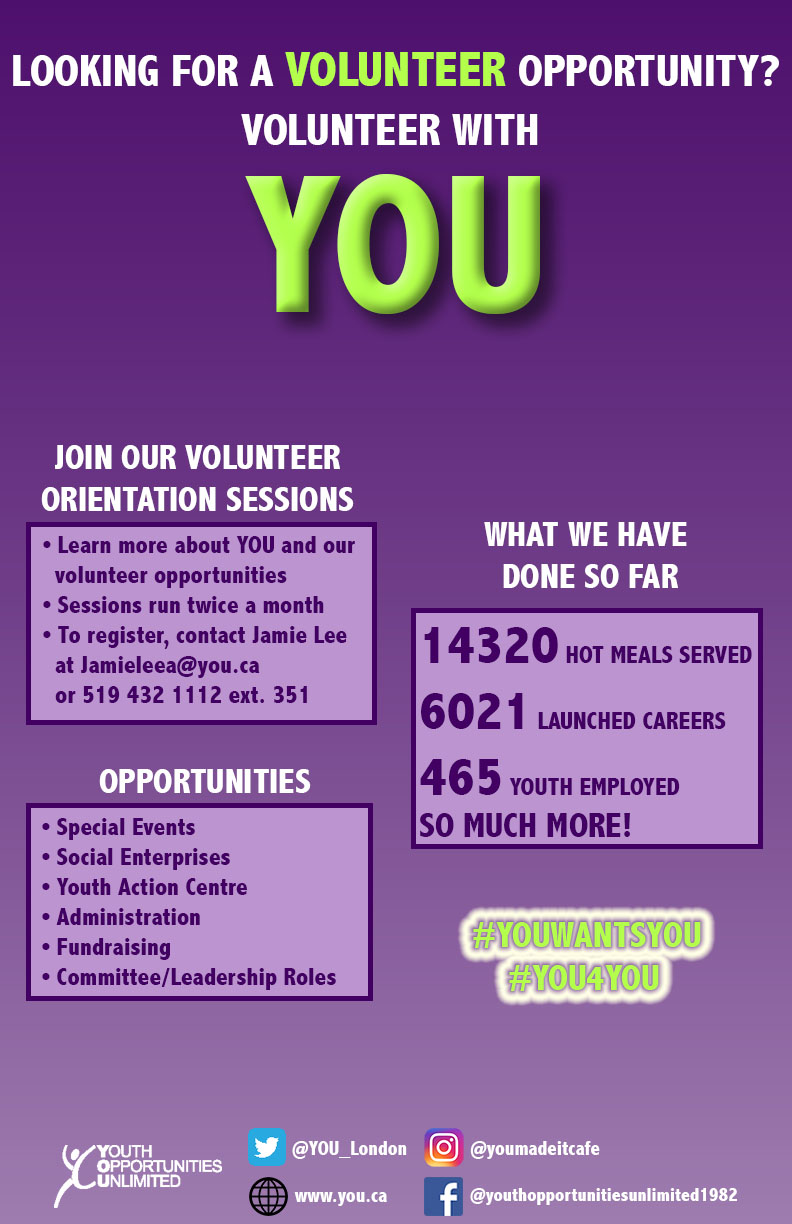 75/125
[Speaker Notes: jsuh27_poster.jpg]
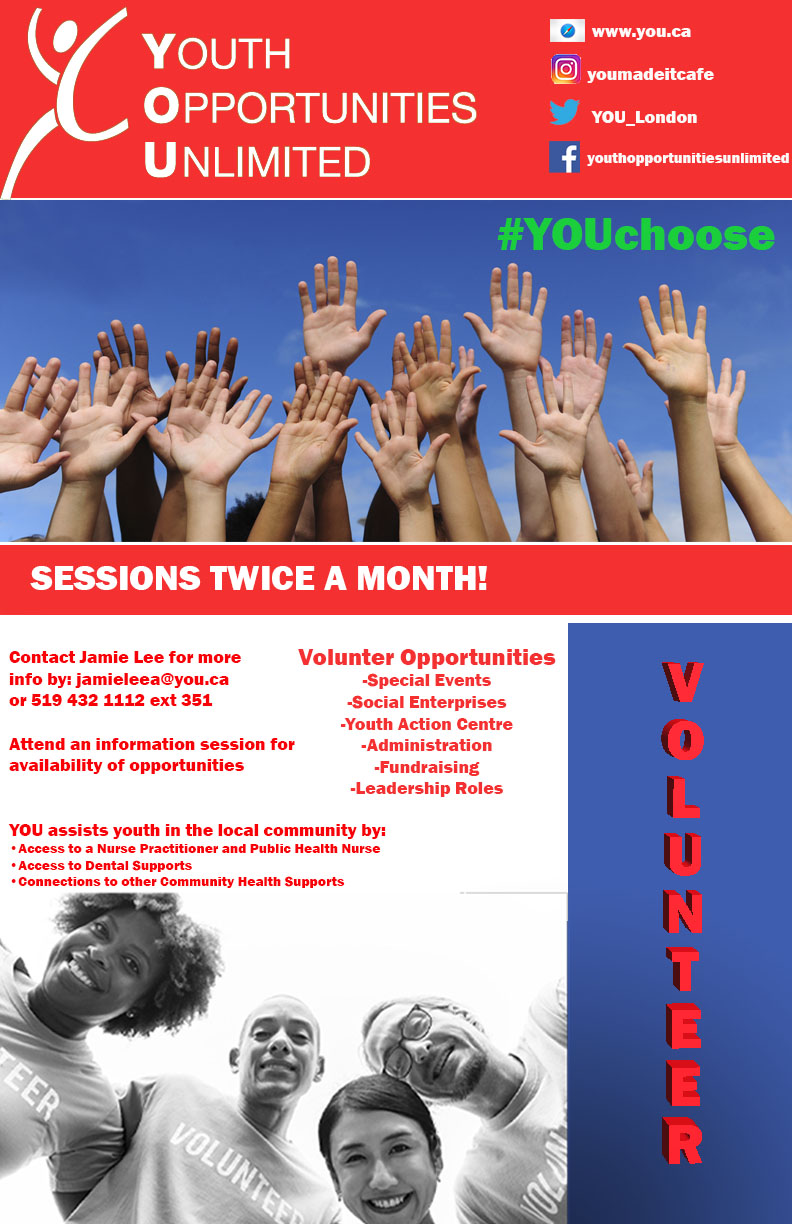 76/125
[Speaker Notes: jstoke3_poster.jpg]
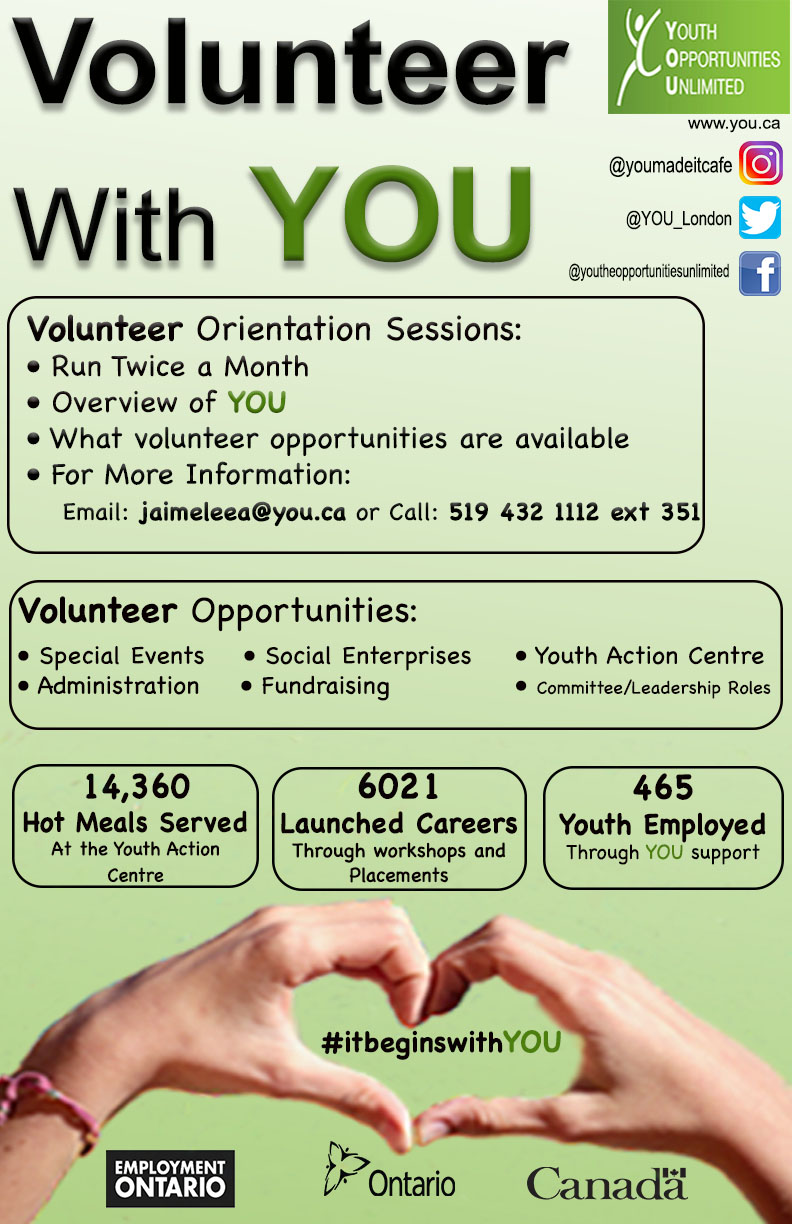 77/125
[Speaker Notes: jstein58_poster.jpg]
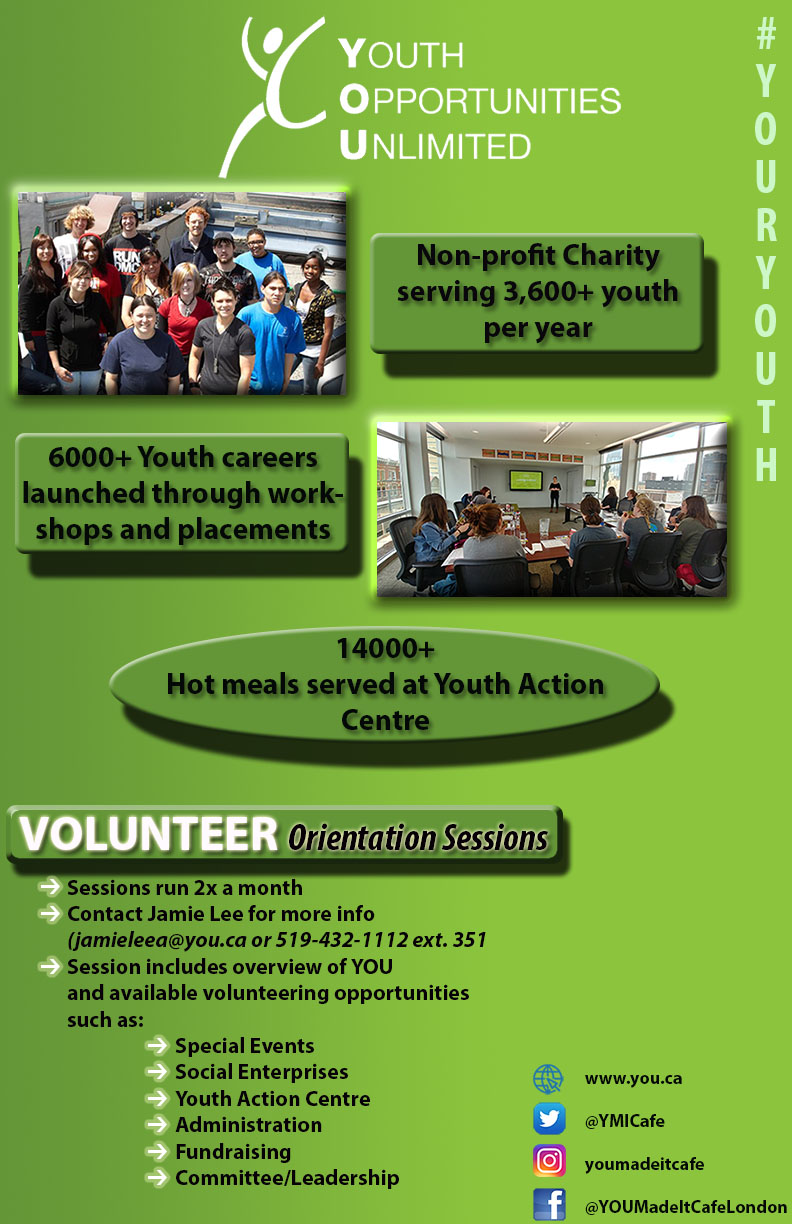 78/125
[Speaker Notes: jsolonev_poster.jpg]
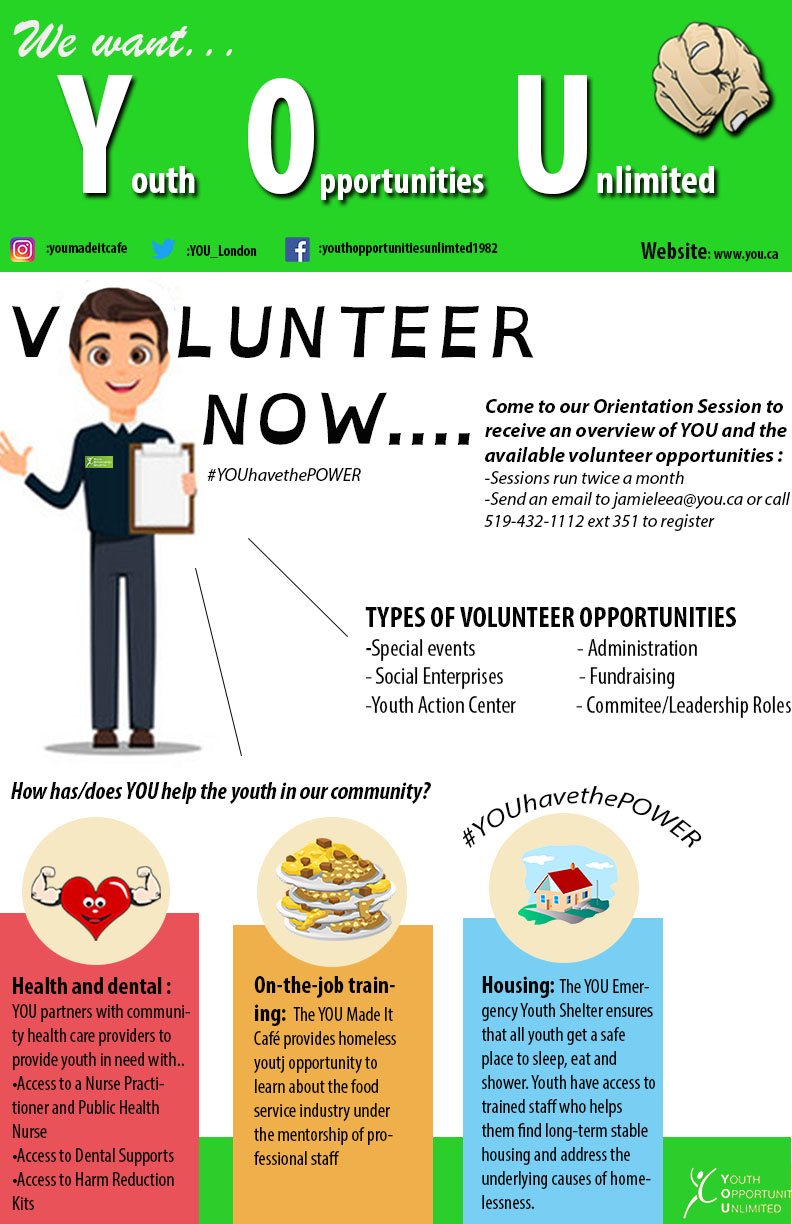 79/125
[Speaker Notes: jshin254_poster.jpg]
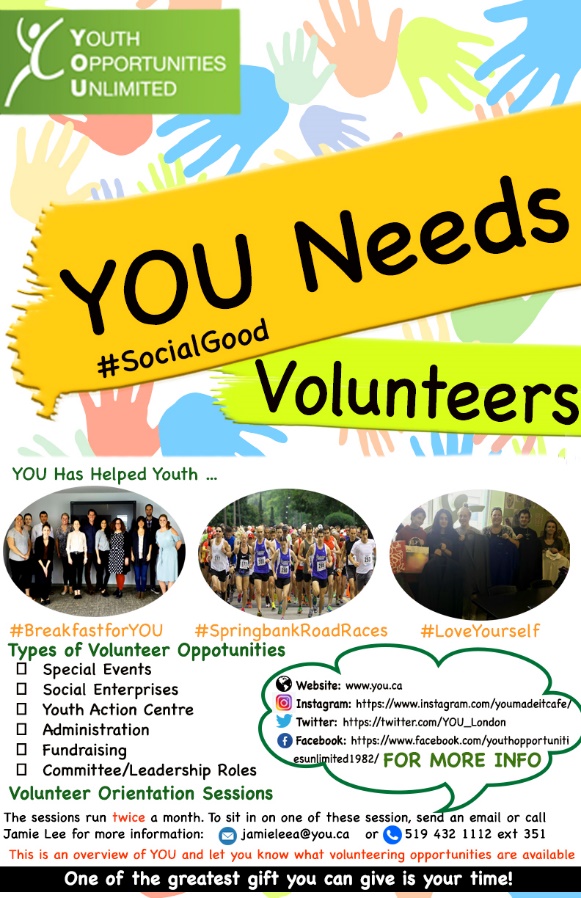 80/125
[Speaker Notes: jshi262_poster.jpg]
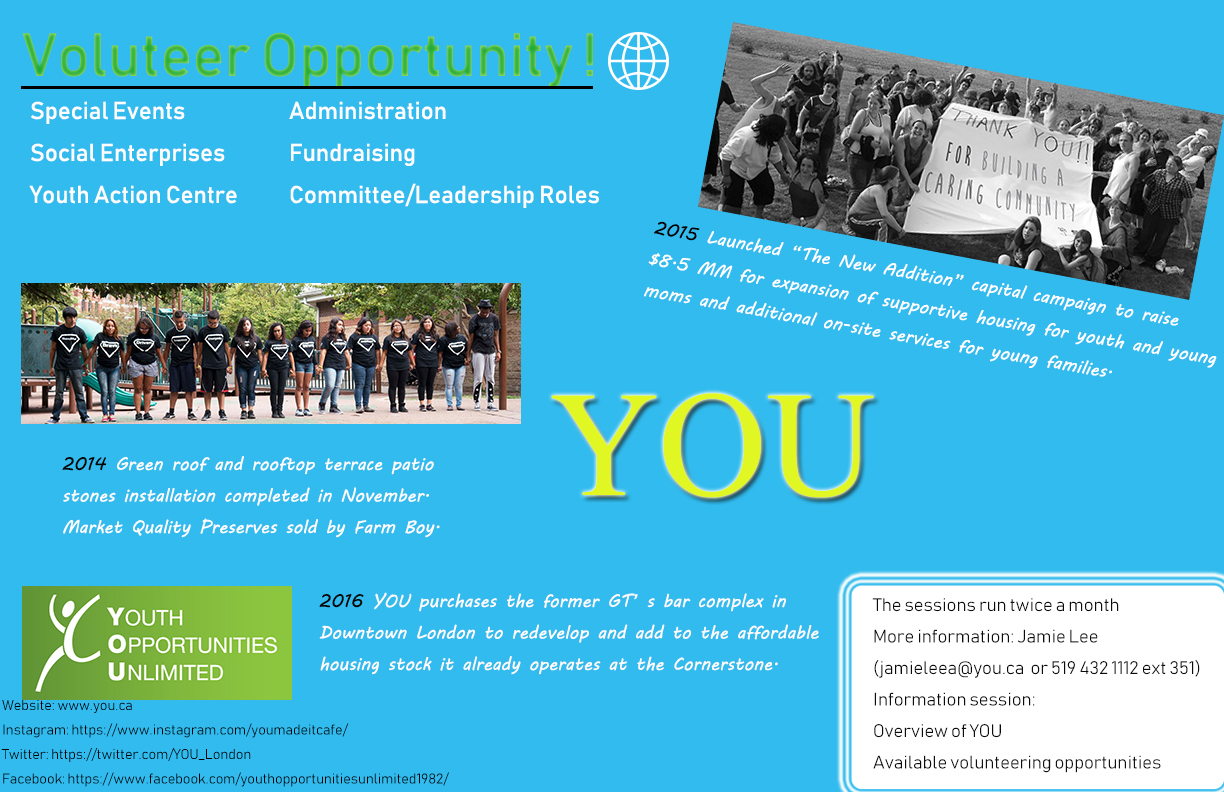 81/125
[Speaker Notes: jshi257_poster.jpg]
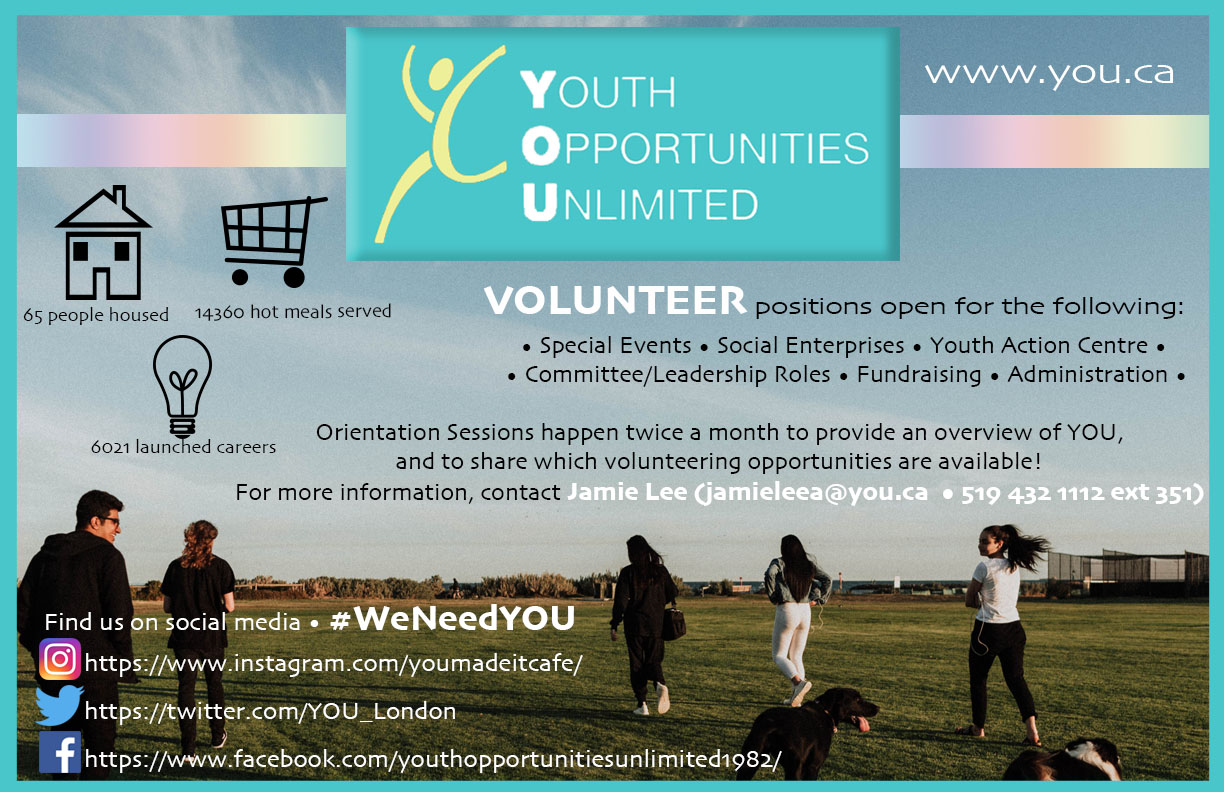 82/125
[Speaker Notes: jshammas_poster.jpg]
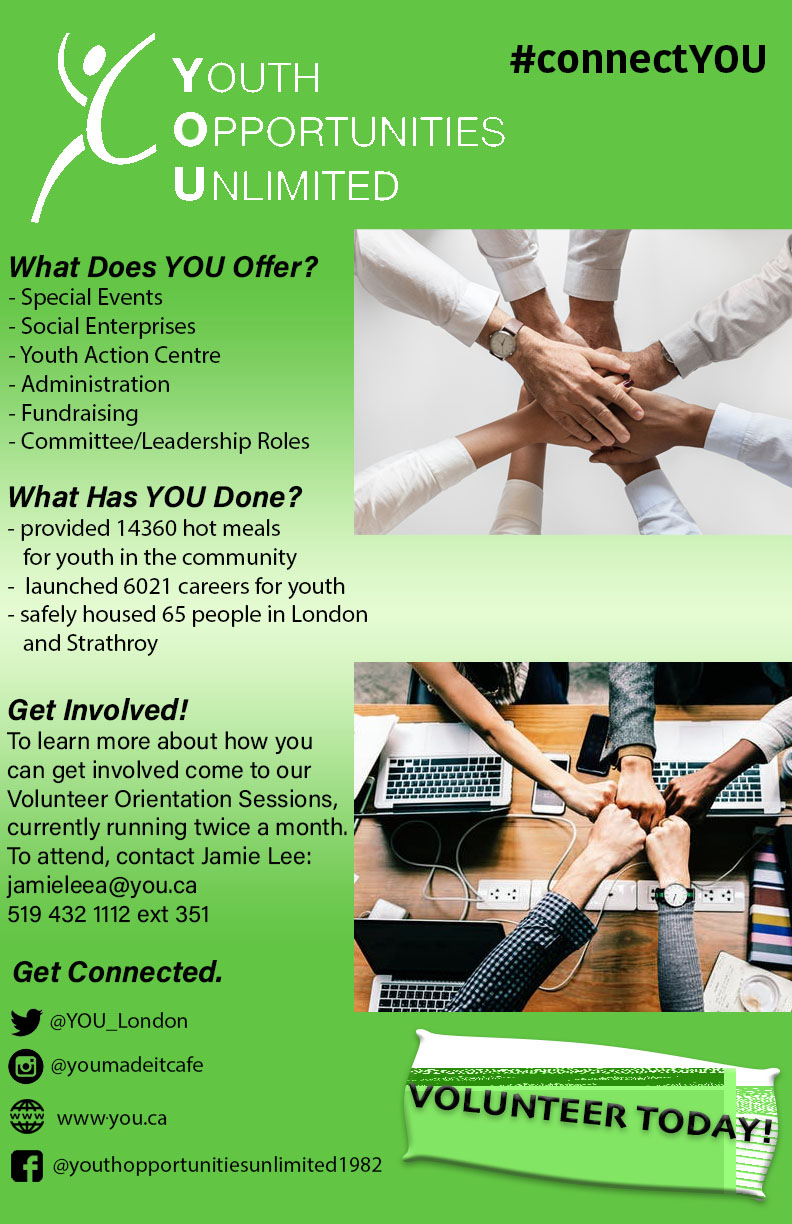 83/125
[Speaker Notes: hwatt6_poster.jpg]
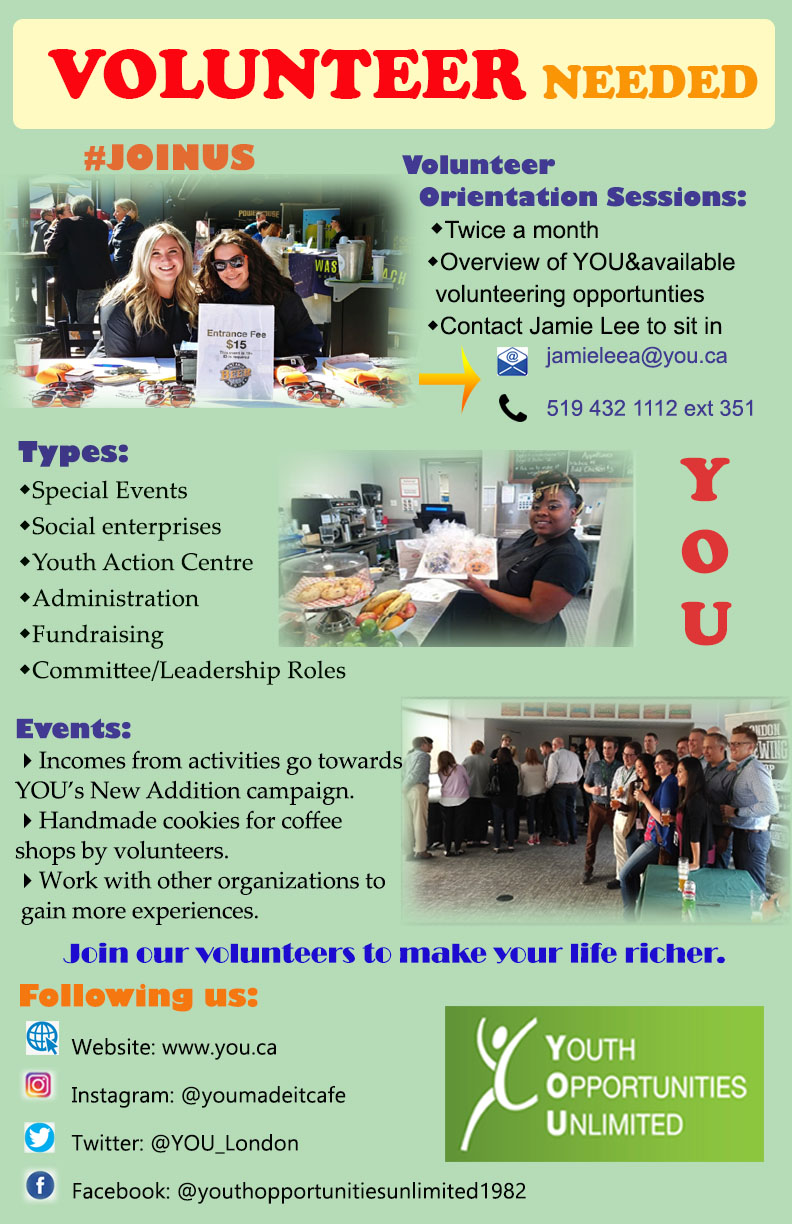 84/125
[Speaker Notes: hwang972_poster.jpg]
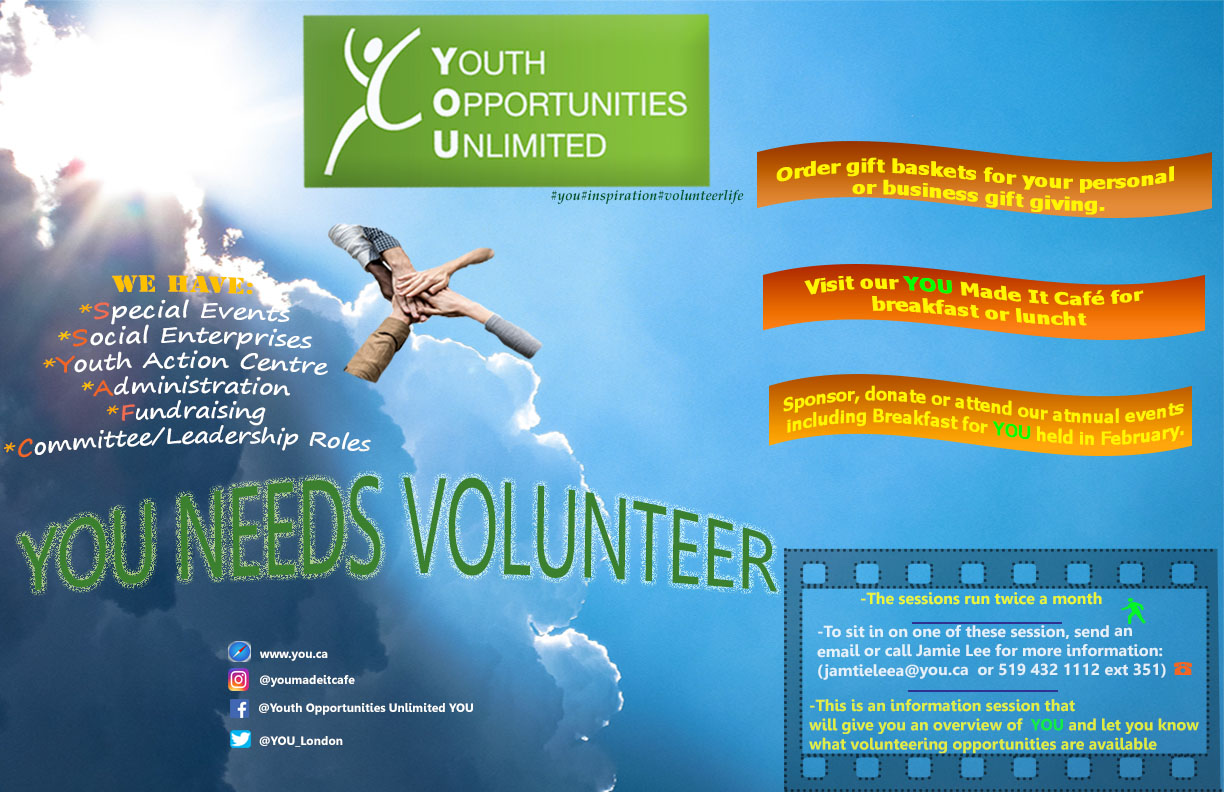 85/125
[Speaker Notes: htu26_poster.jpg]
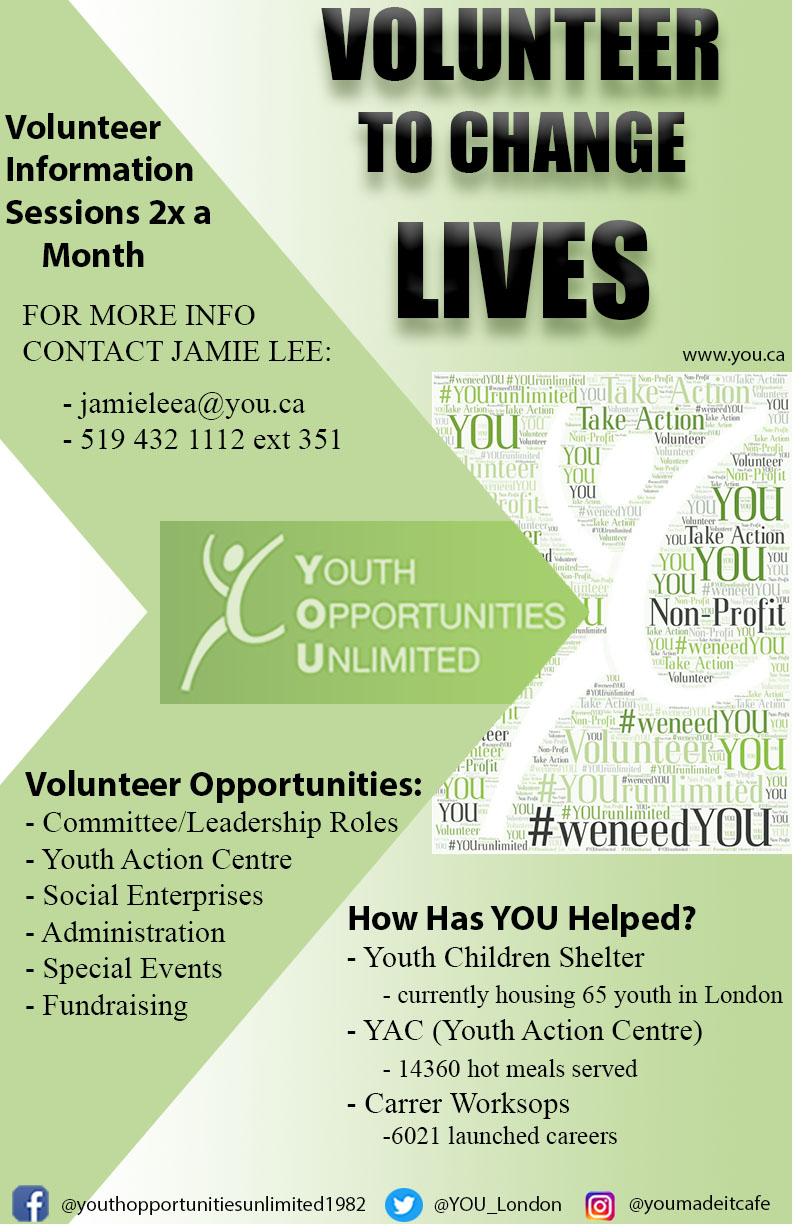 86/125
[Speaker Notes: htourign_poster.jpg]
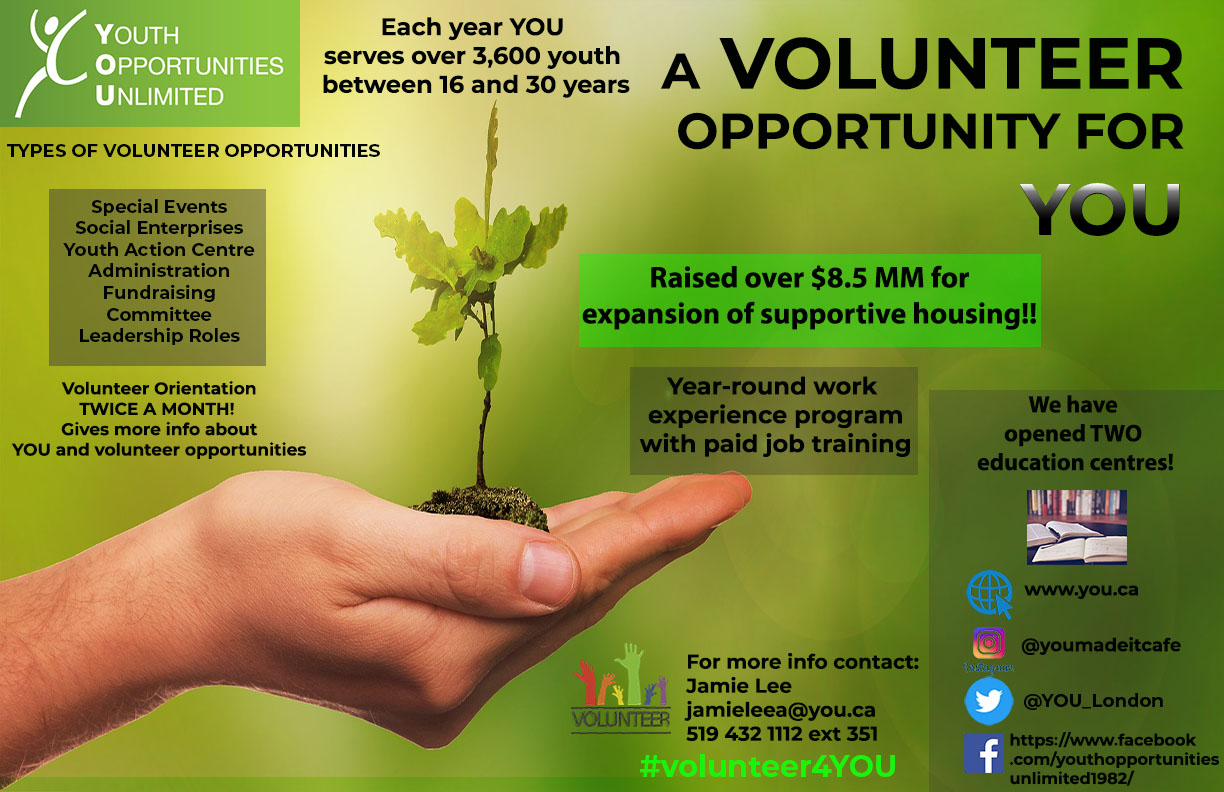 87/125
[Speaker Notes: hsuventh_poster.jpg]
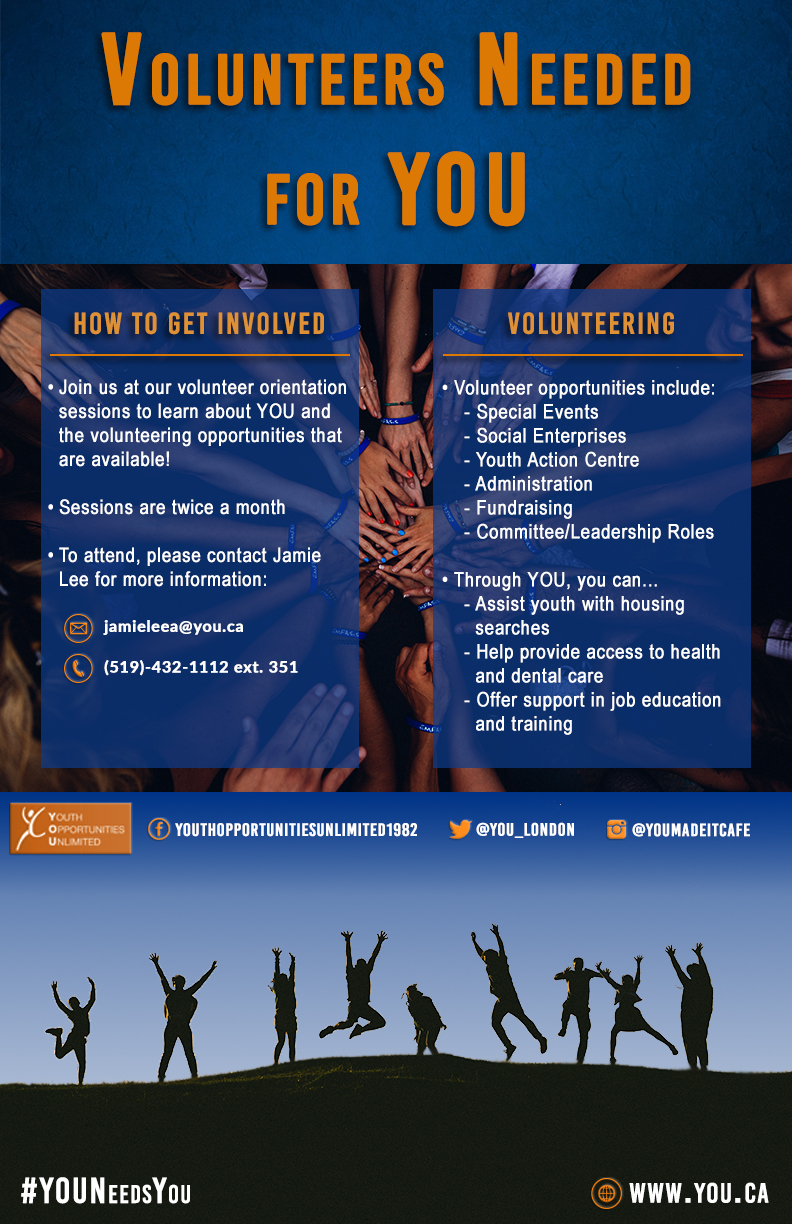 88/125
[Speaker Notes: hsheth4_poster.jpg]
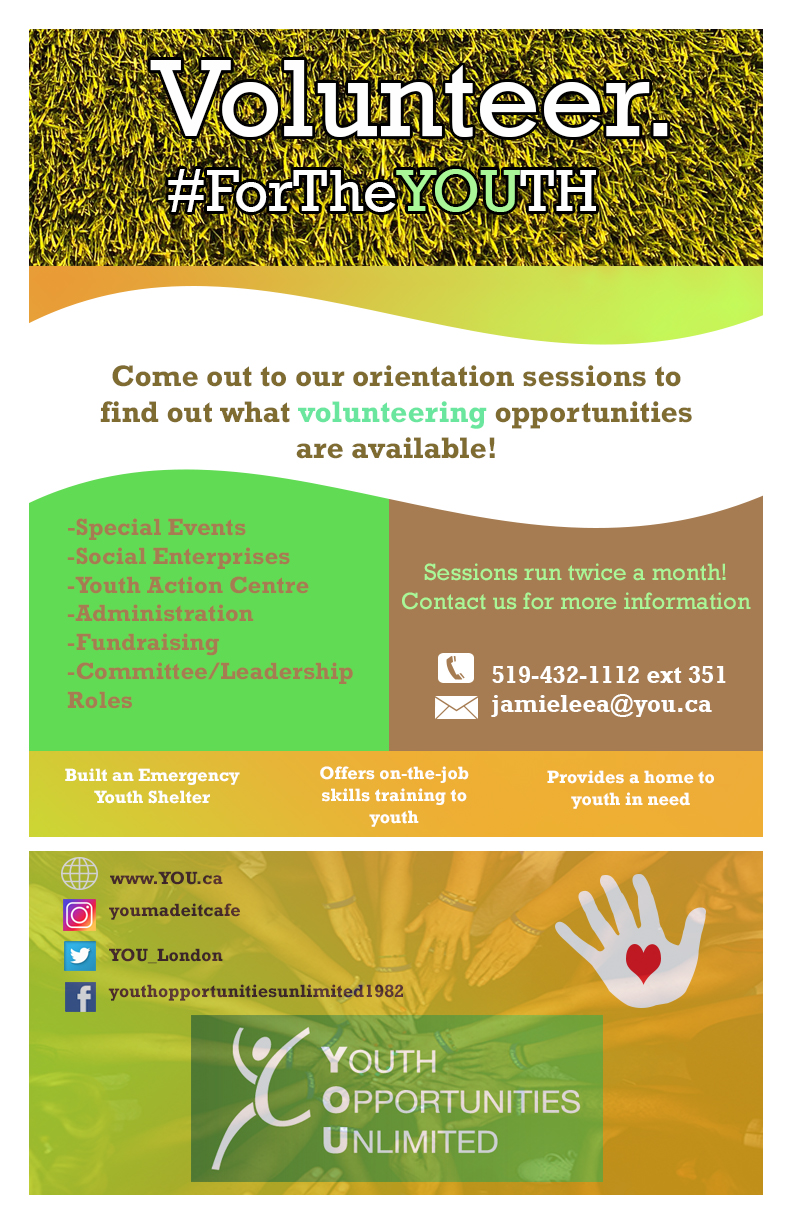 89/125
[Speaker Notes: hshahpur_poster.jpg]
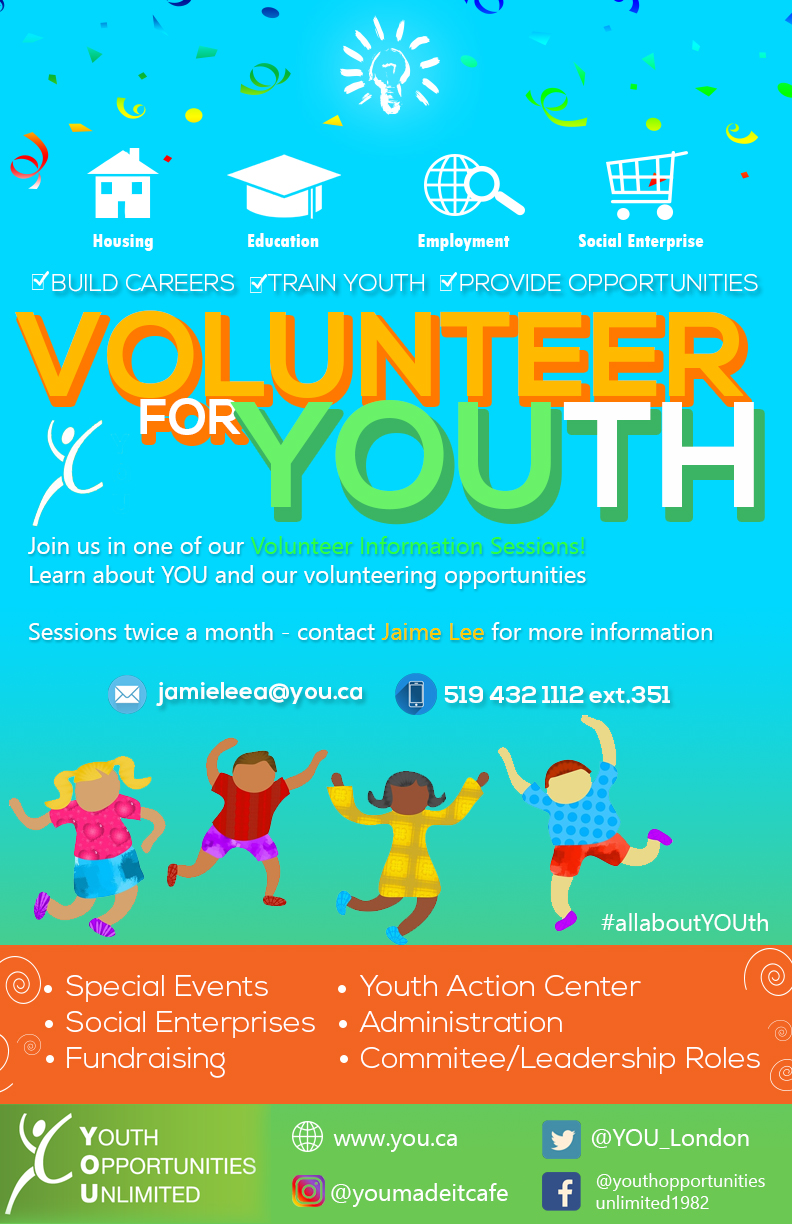 90/125
[Speaker Notes: hsay_poster.jpg]
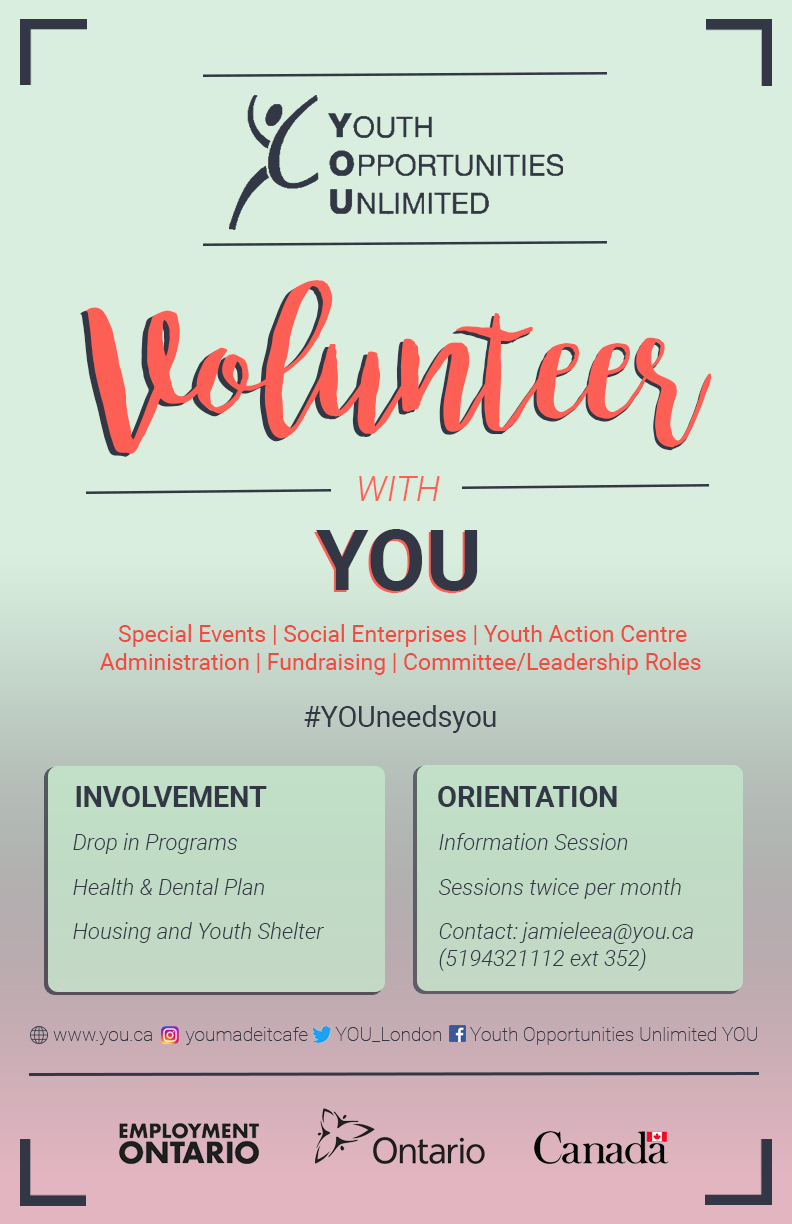 91/125
[Speaker Notes: gsum2_poster.jpg]
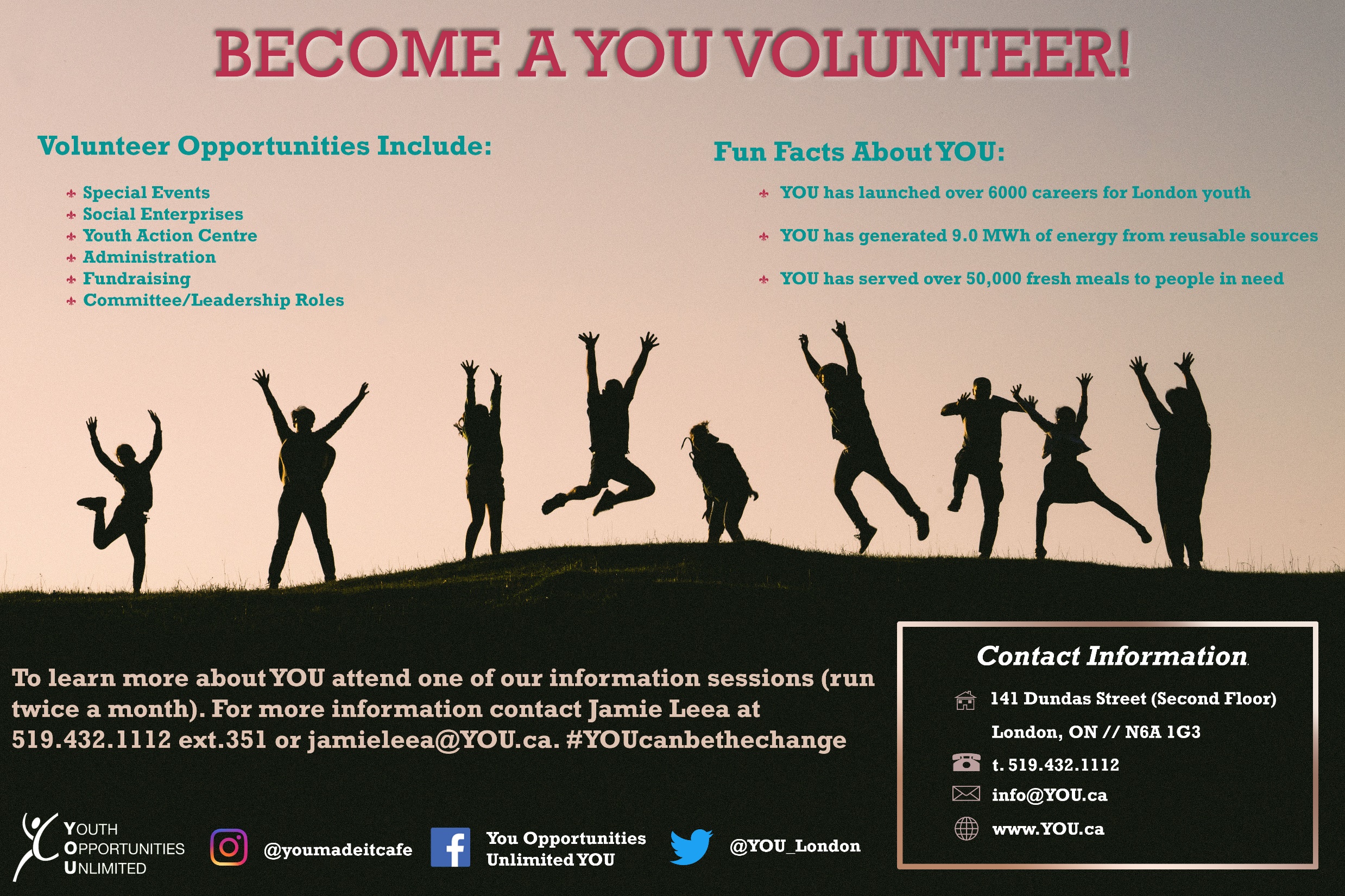 92/125
[Speaker Notes: ftrifoi_poster.jpg]
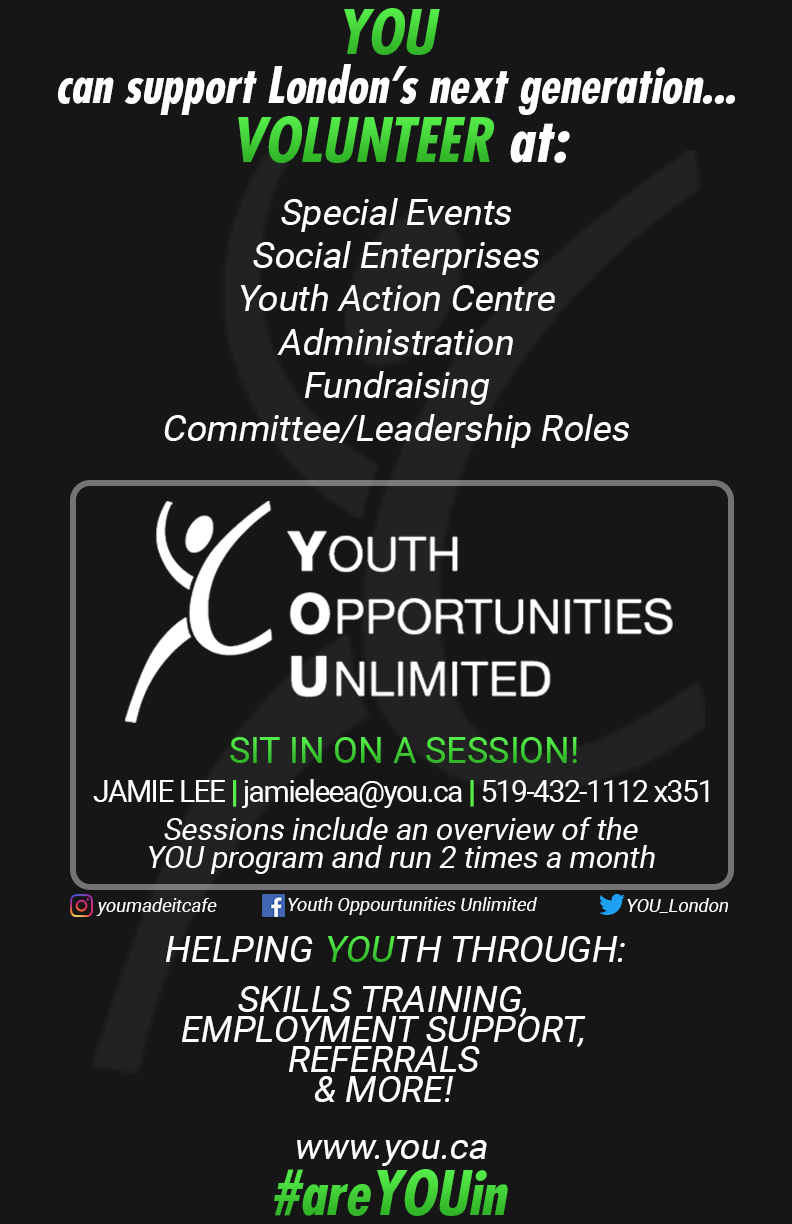 93/125
[Speaker Notes: evanaken_poster.jpg]
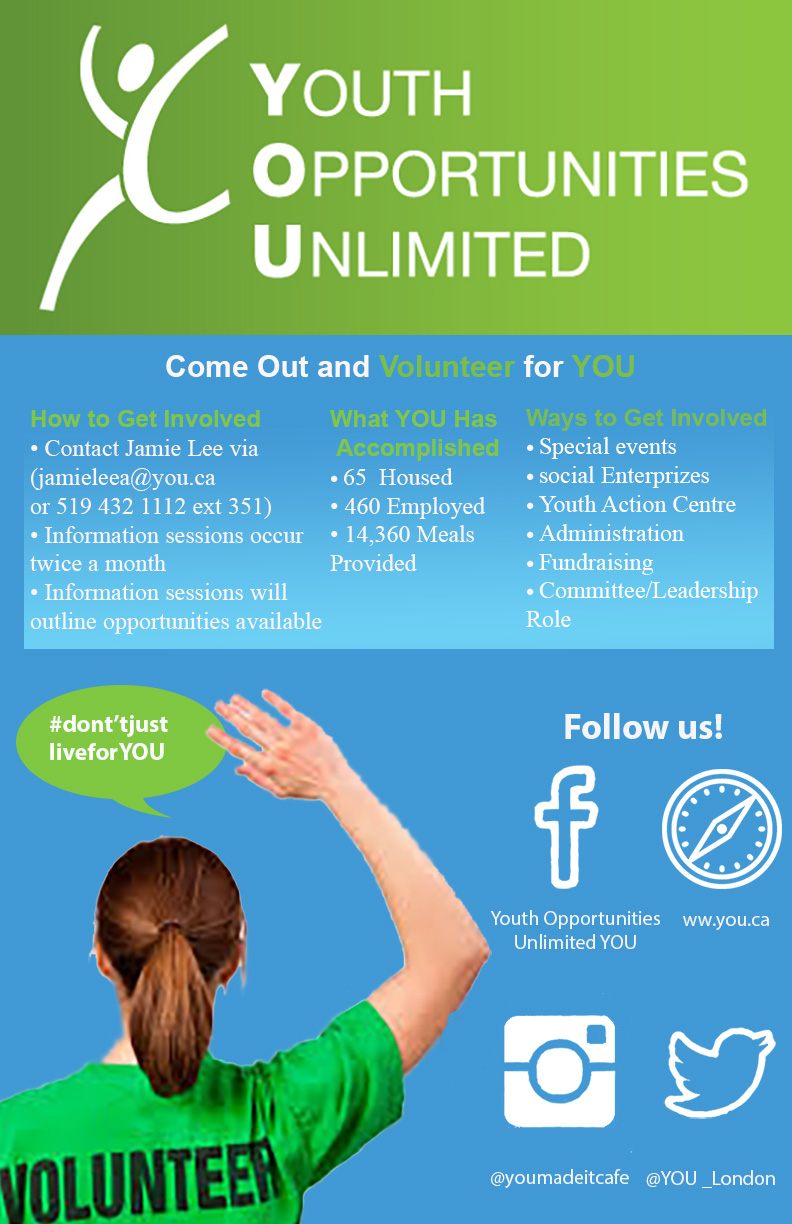 94/125
[Speaker Notes: eusprech_poster.jpg]
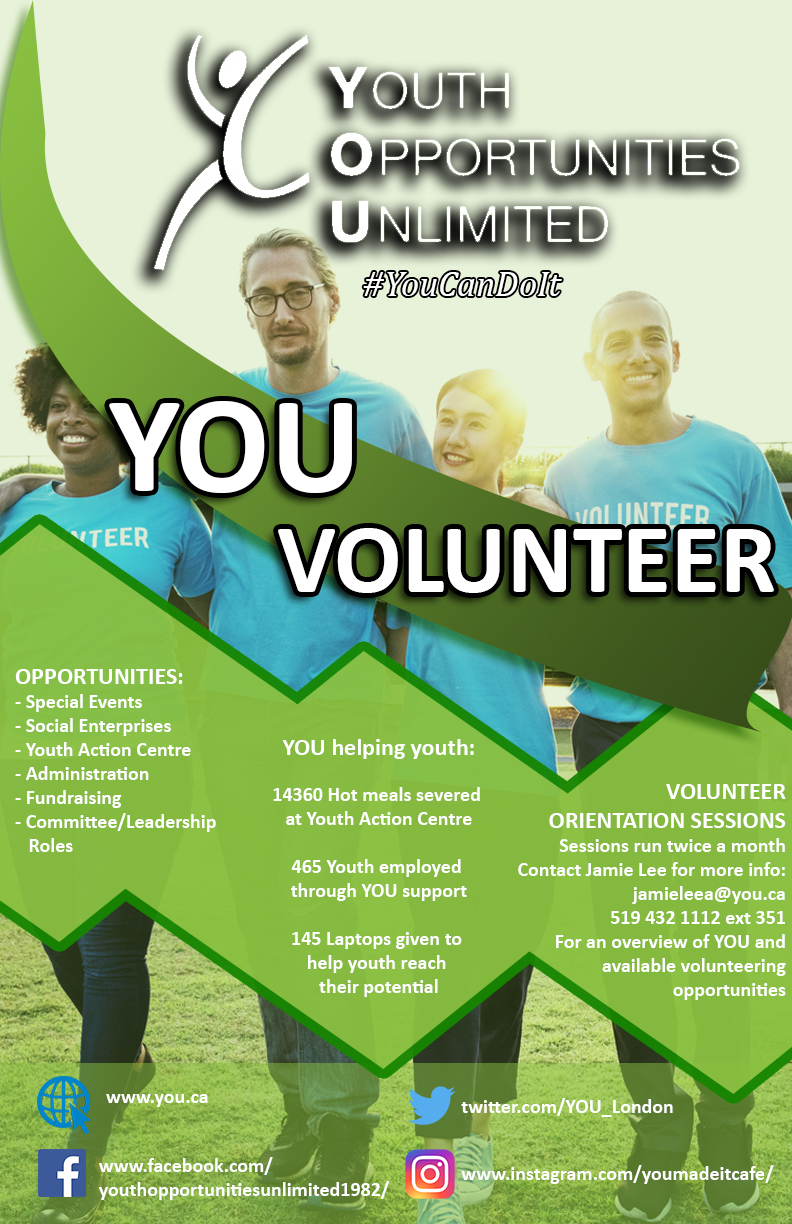 95/125
[Speaker Notes: etrinh3_poster.jpg]
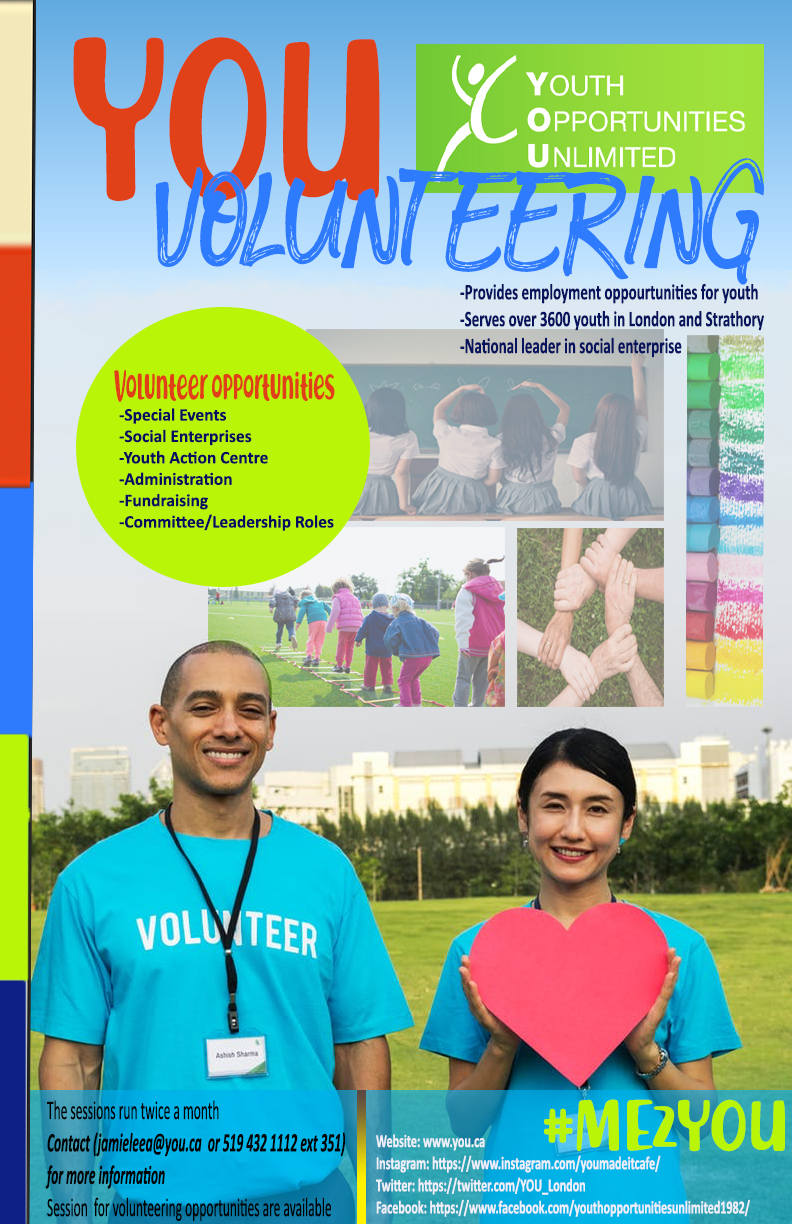 96/125
[Speaker Notes: esuthaha_poster.jpg]
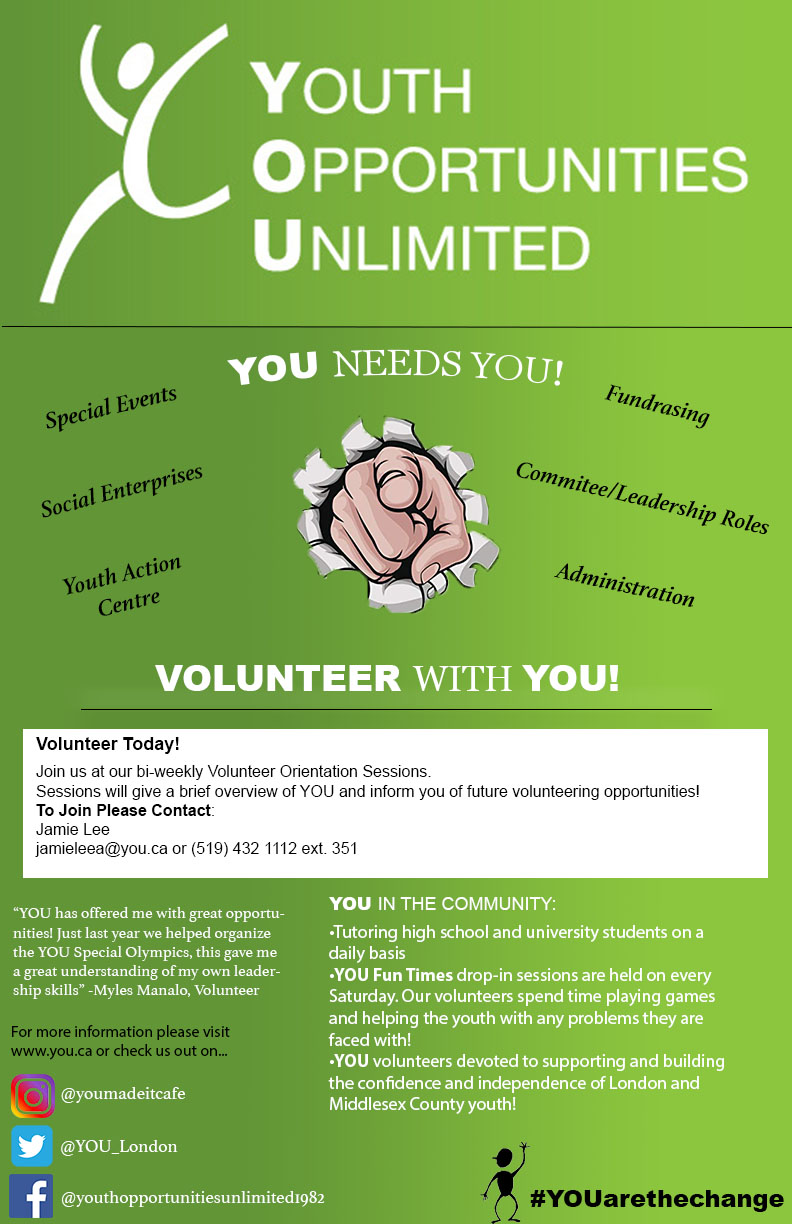 97/125
[Speaker Notes: dvalen_poster.jpg]
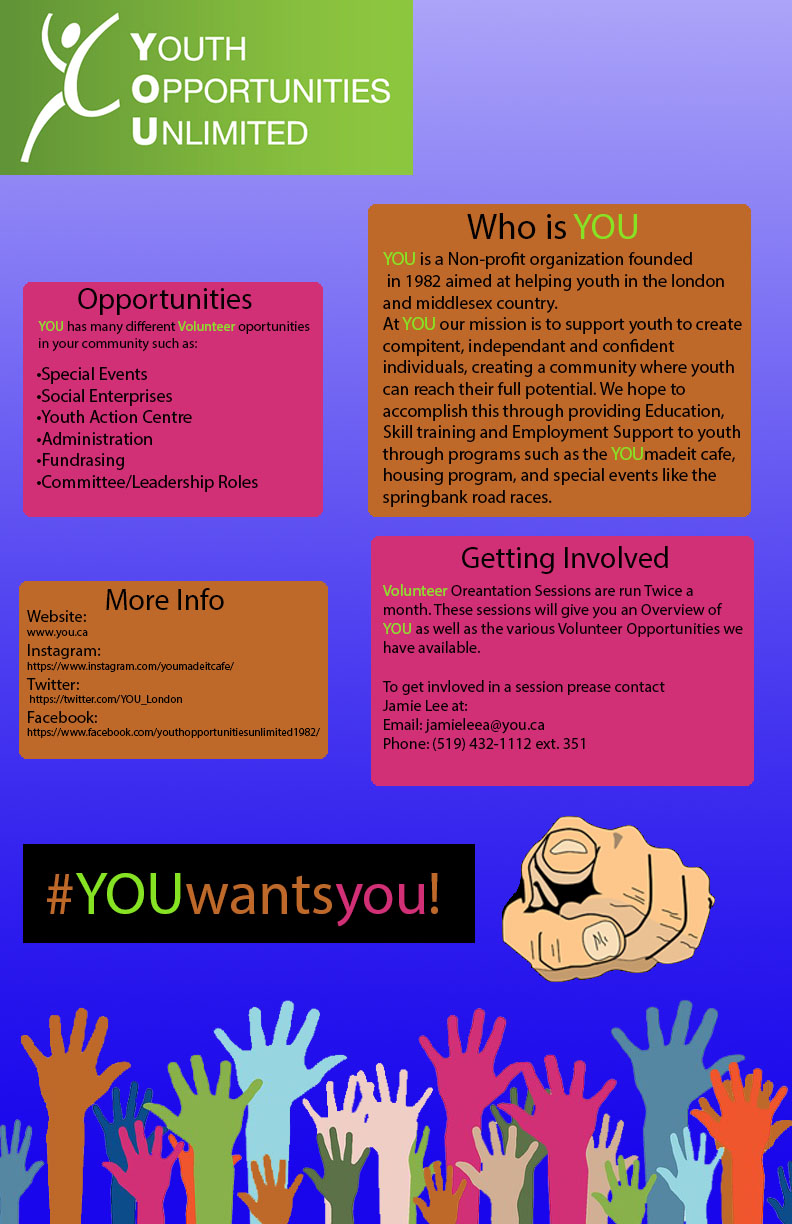 98/125
[Speaker Notes: dsparke_poster.jpg]
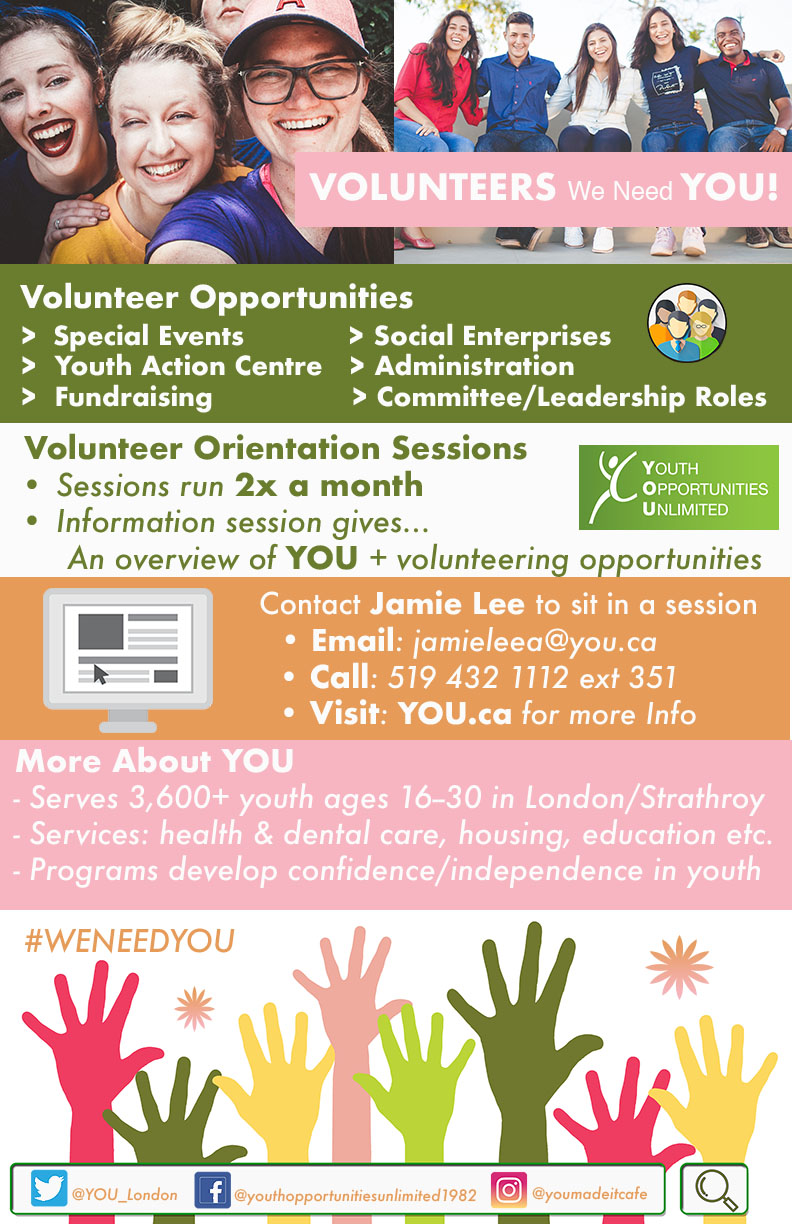 99/125
[Speaker Notes: dsmalli_poster.jpg]
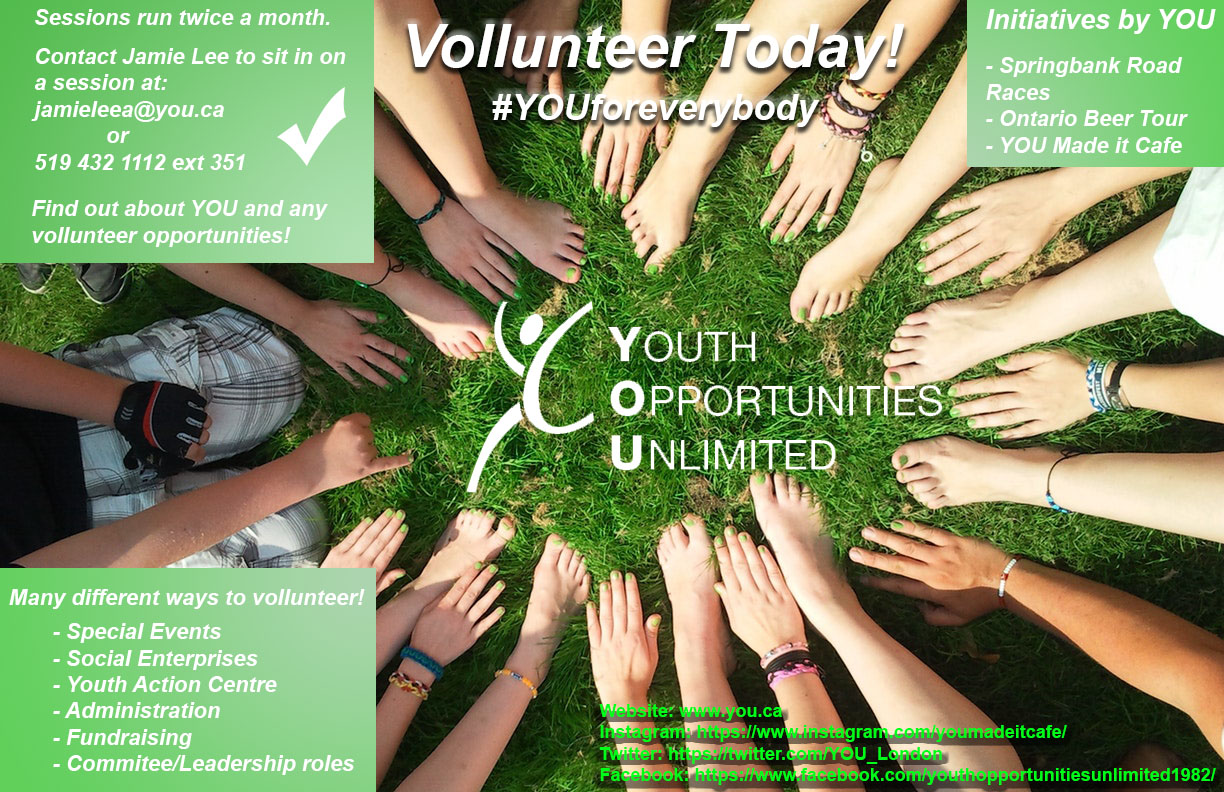 100/125
[Speaker Notes: cundseth_poster.jpg]
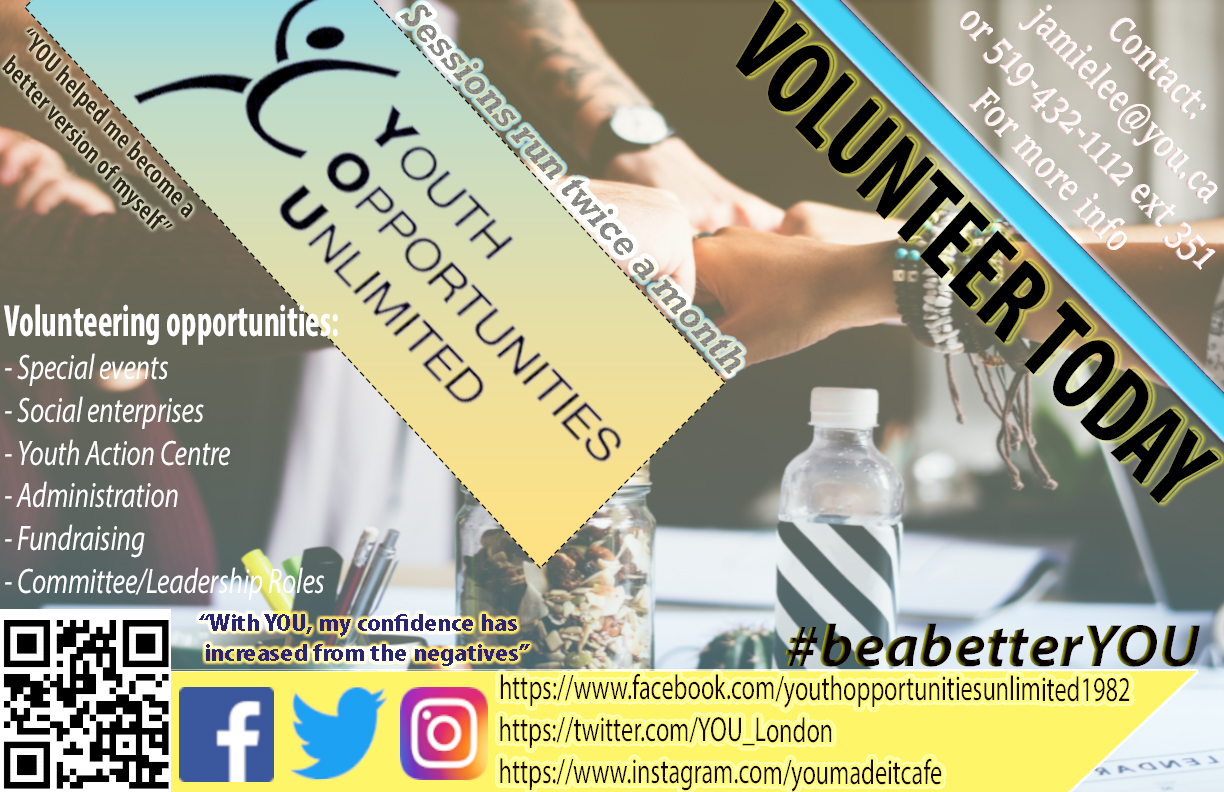 101/125
[Speaker Notes: ctham4_poster.jpg]
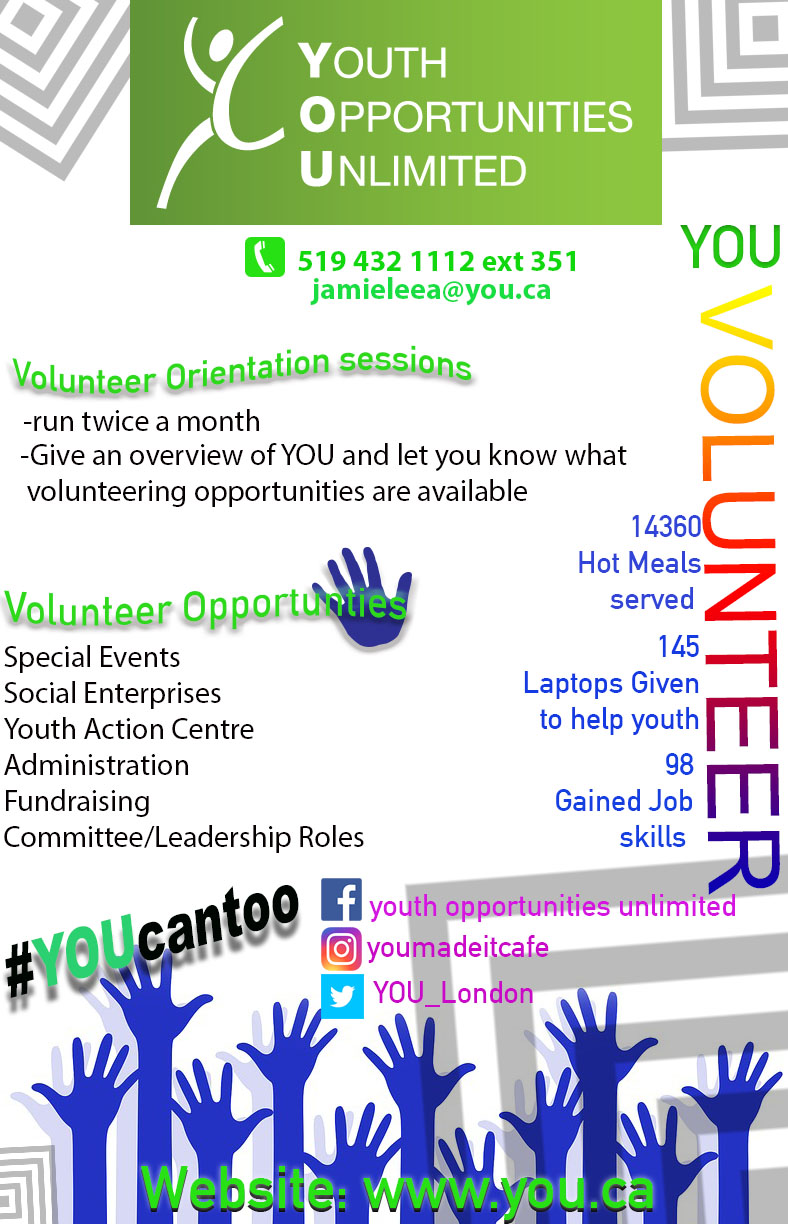 102/125
[Speaker Notes: cszybunk_poster.jpg]
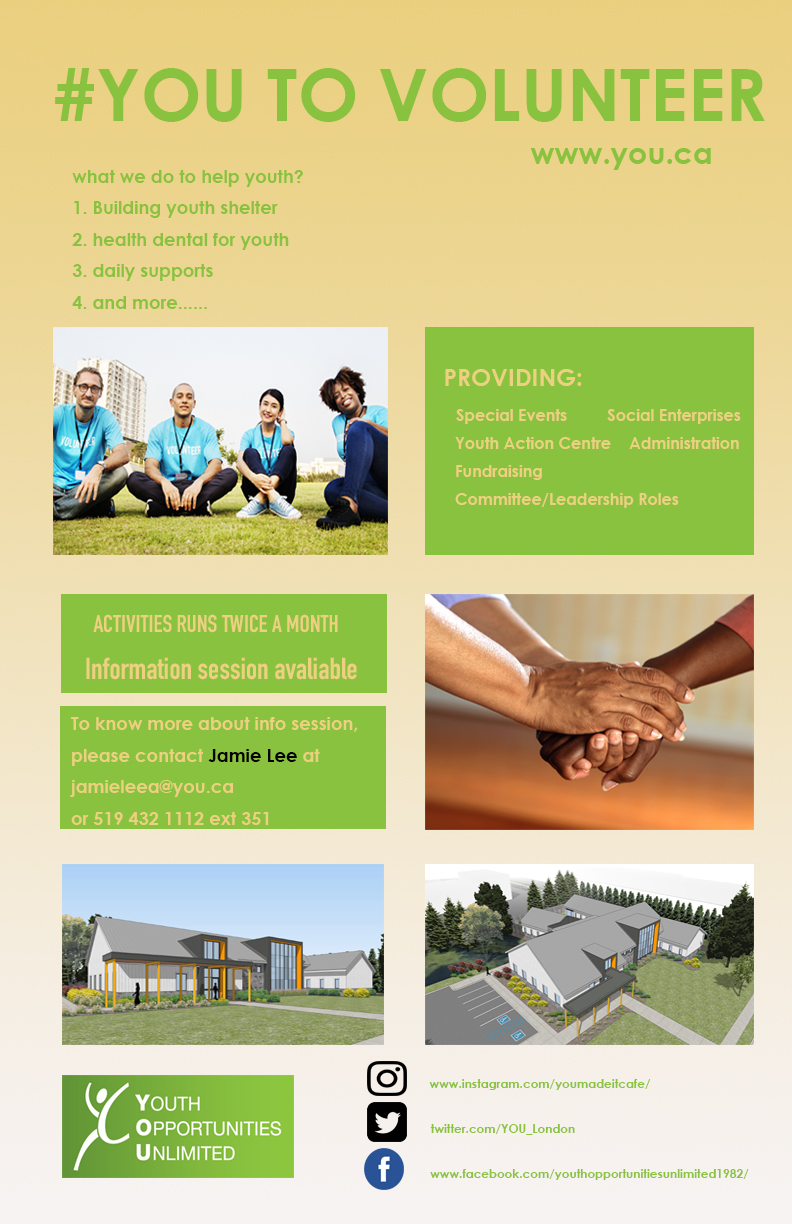 103/125
[Speaker Notes: csu58_poster.jpg]
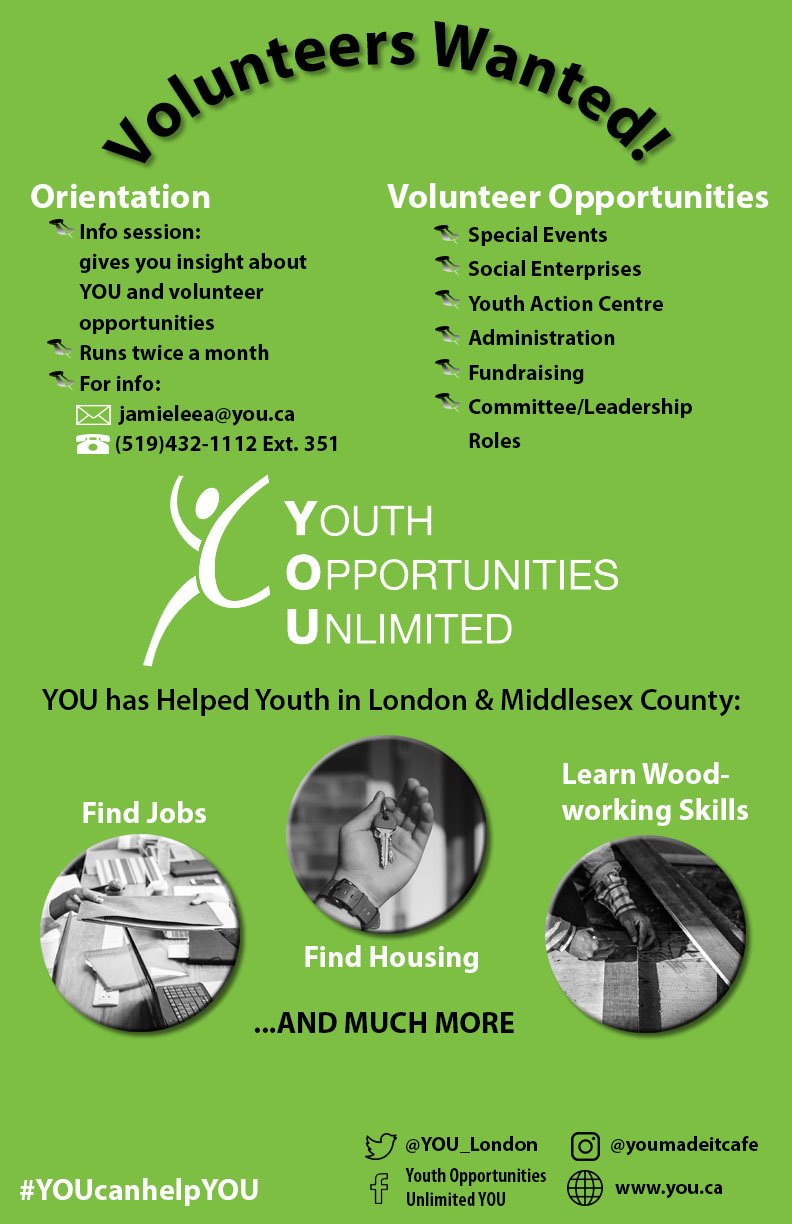 104/125
[Speaker Notes: bwhite65_poster.jpg]
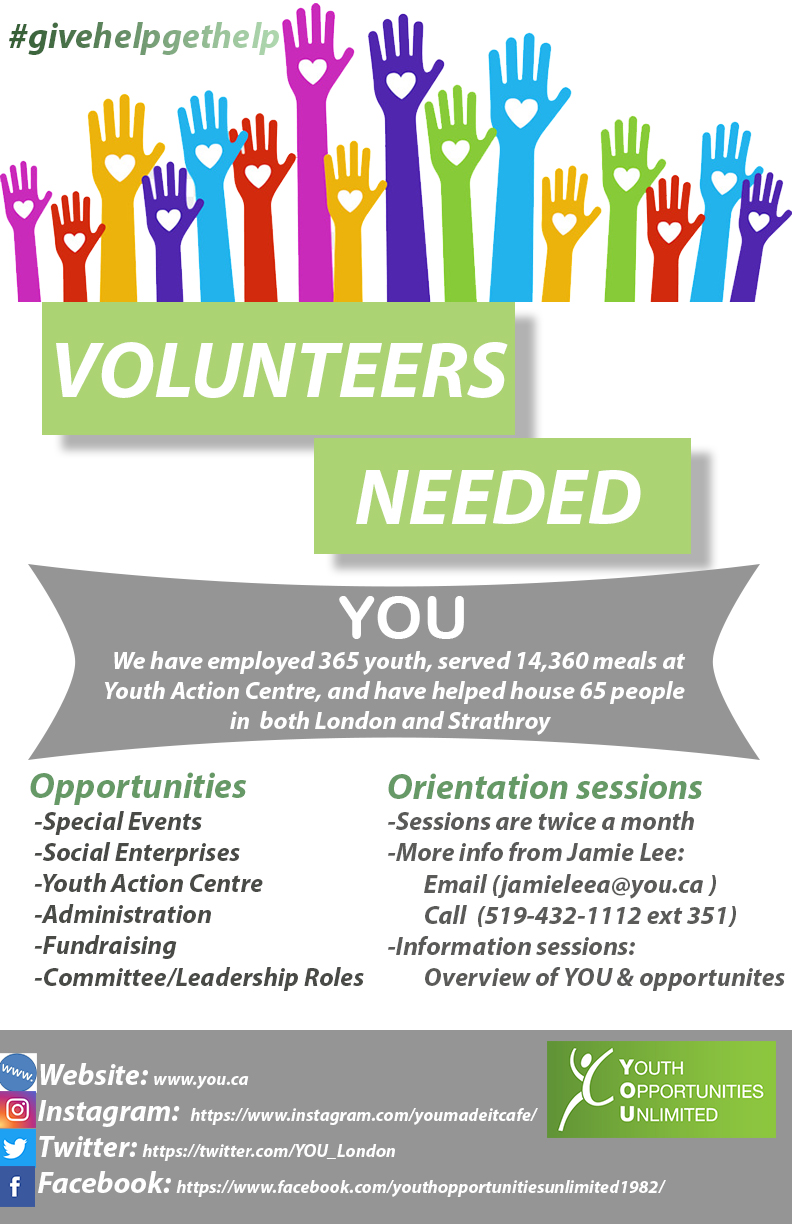 105/125
[Speaker Notes: bweber24_poster.jpg]
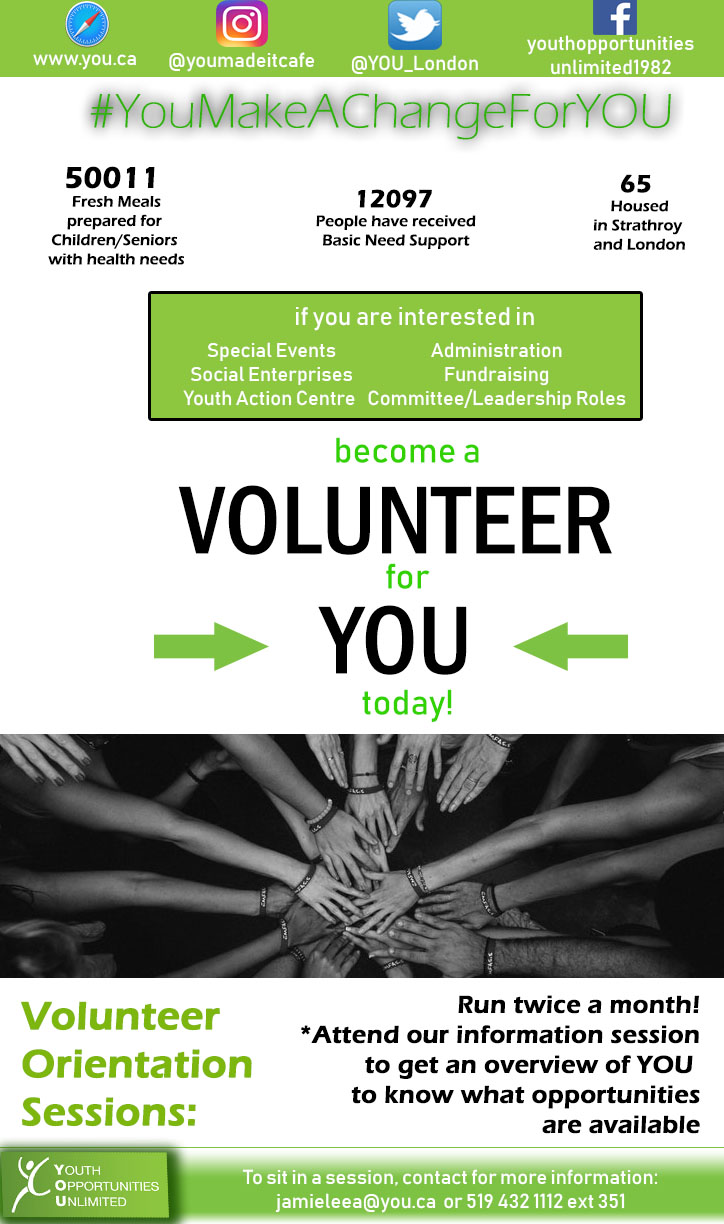 106/125
[Speaker Notes: bto8_poster.jpg]
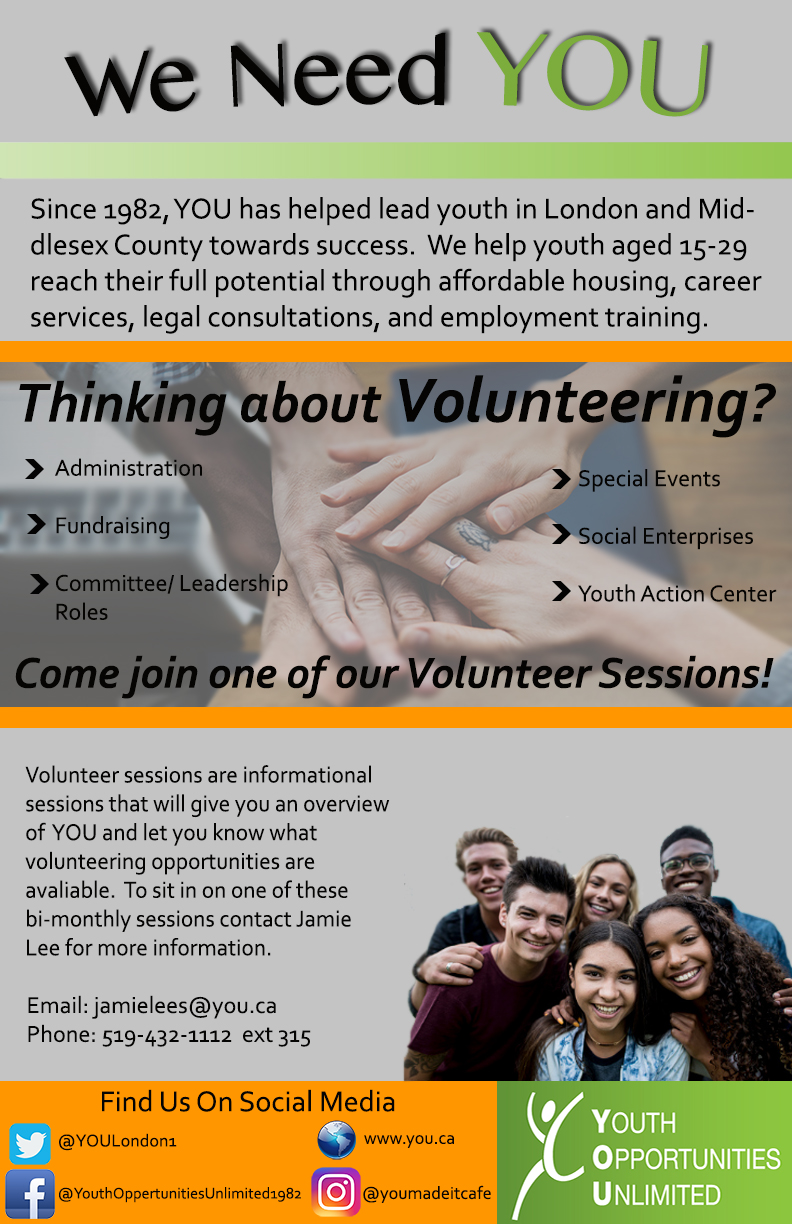 107/125
[Speaker Notes: bswitze2_poster.jpg]
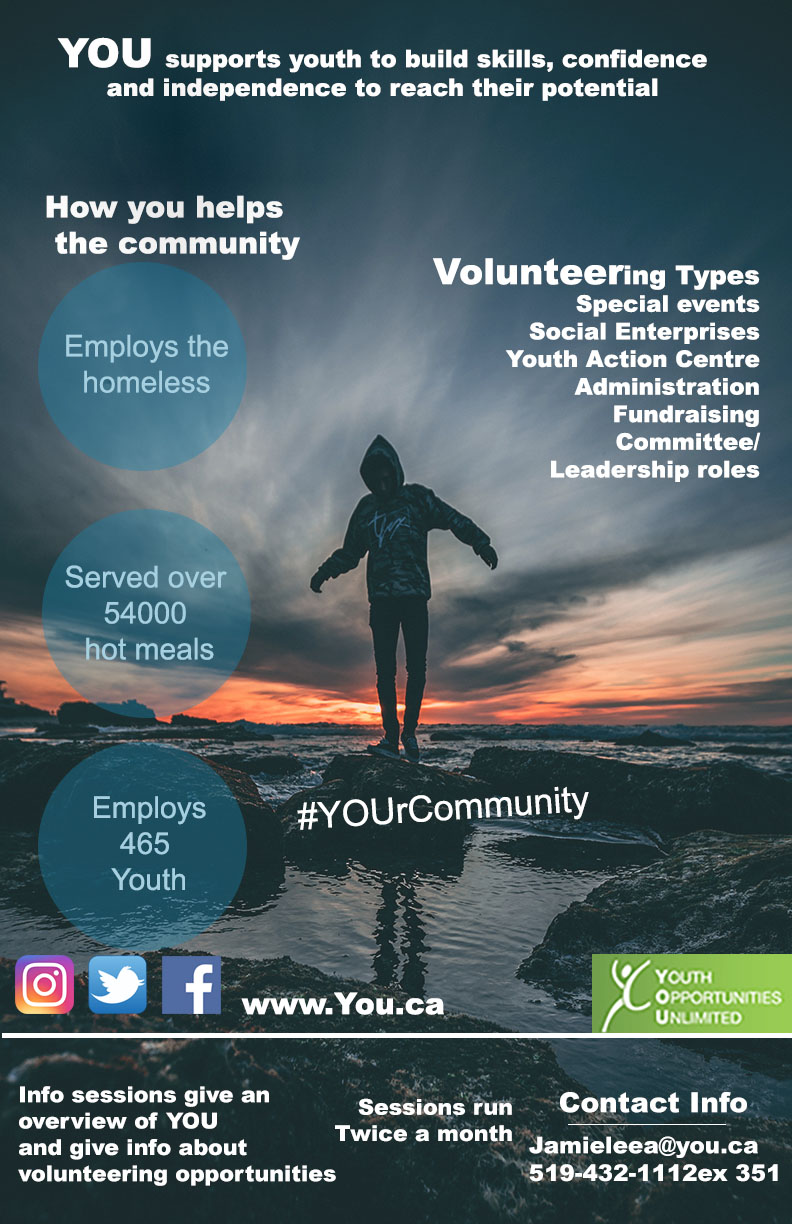 108/125
[Speaker Notes: bsartori_poster.jpg]
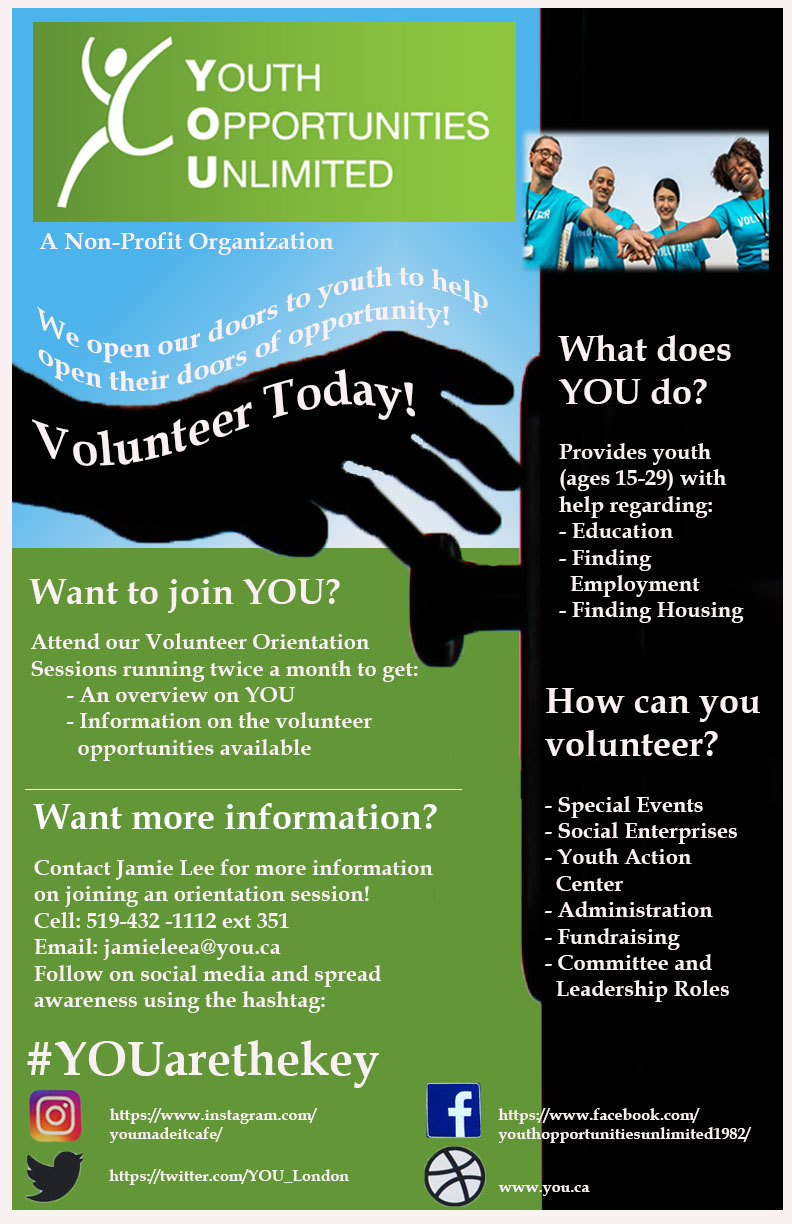 109/125
[Speaker Notes: bsande4_poster.jpg]
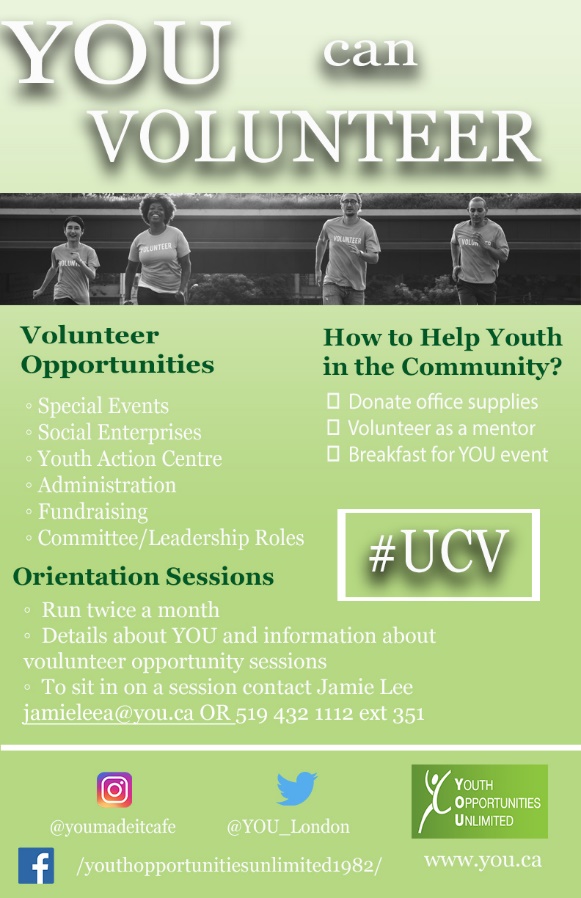 110/125
[Speaker Notes: awhit242_poster.jpg]
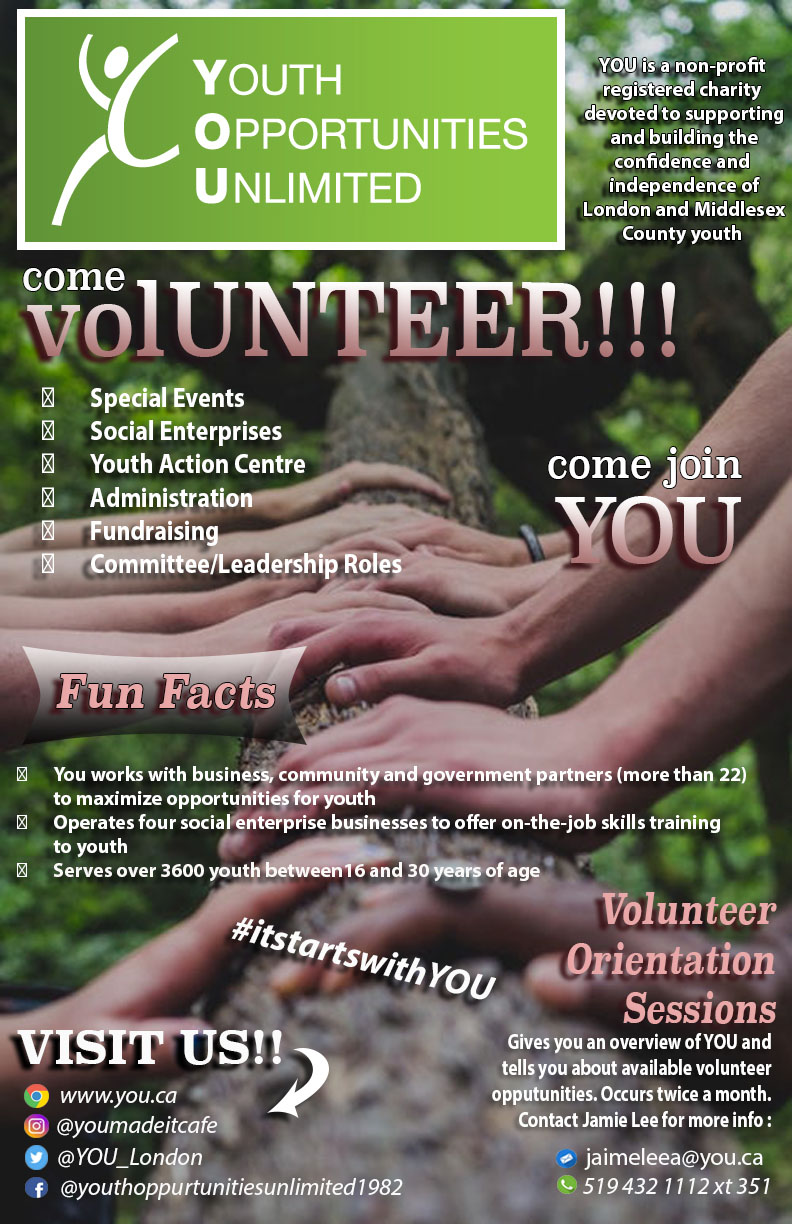 111/125
[Speaker Notes: aweeras4_poster.jpg]
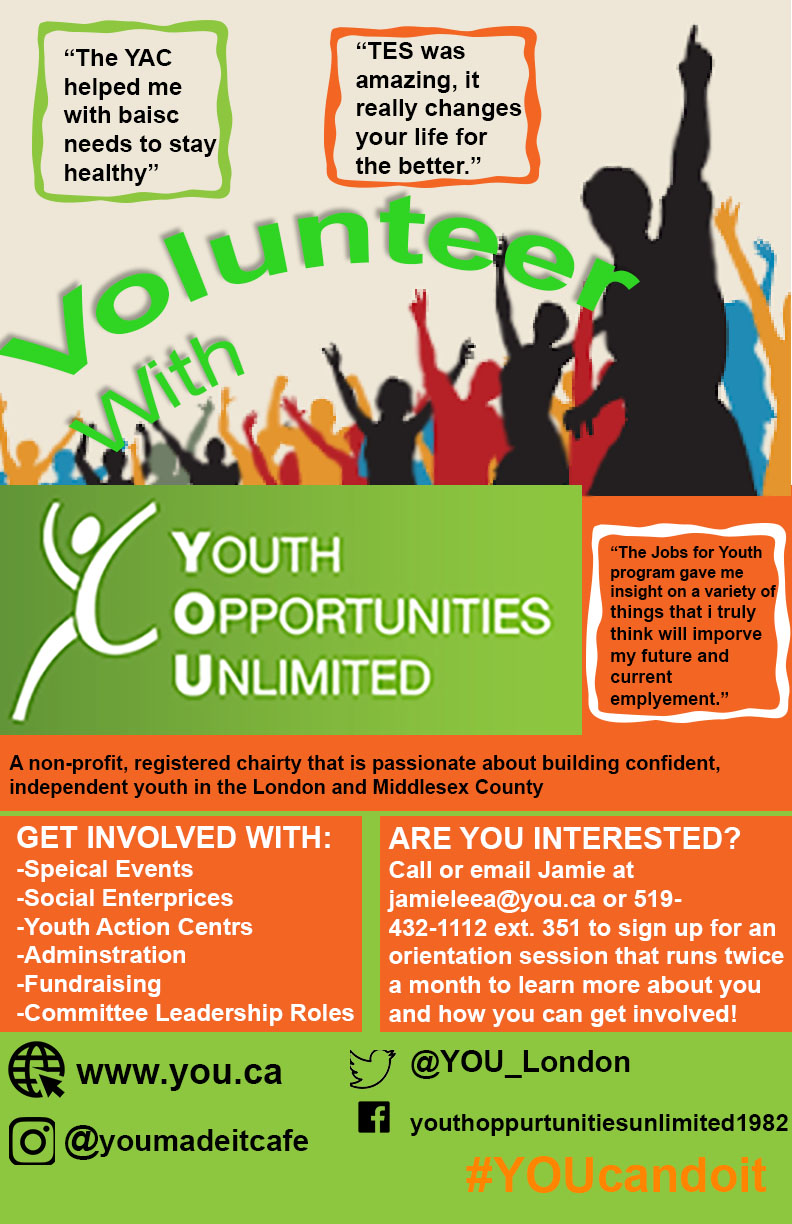 112/125
[Speaker Notes: awang335_poster.jpg]
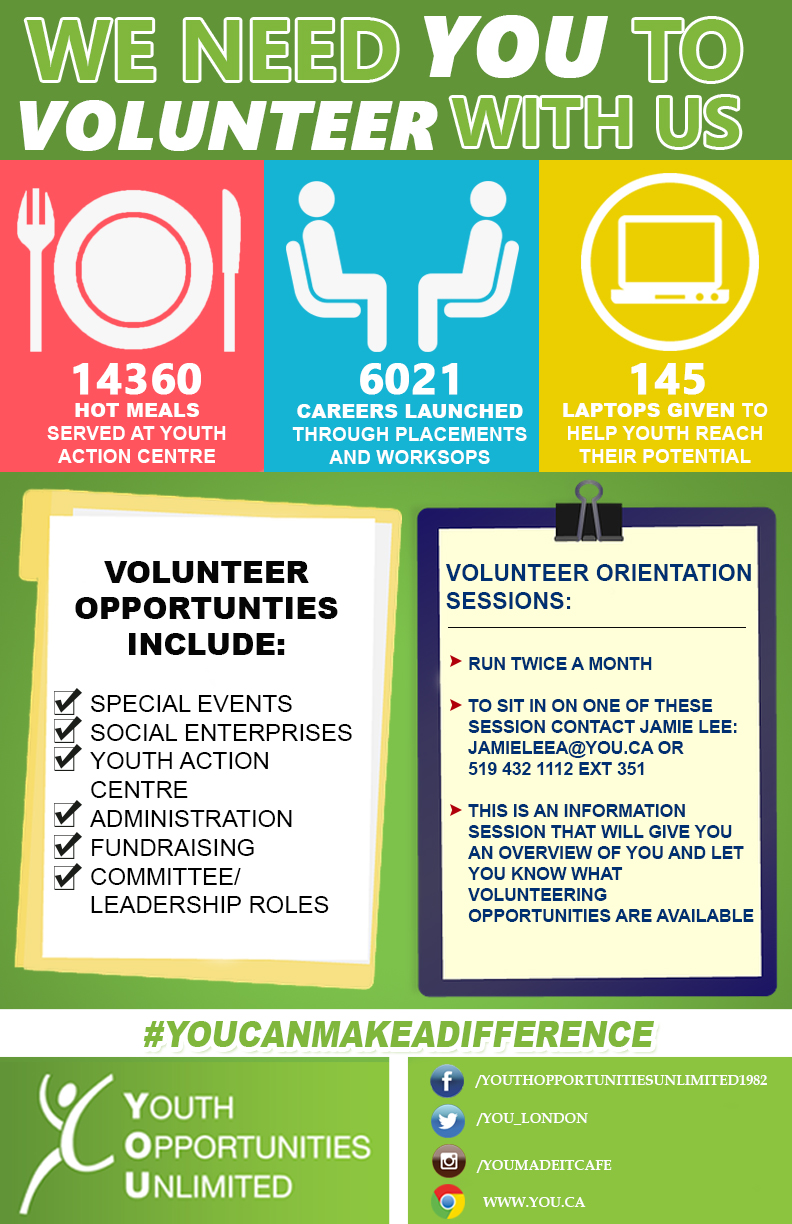 113/125
[Speaker Notes: awadi3_poster.jpg]
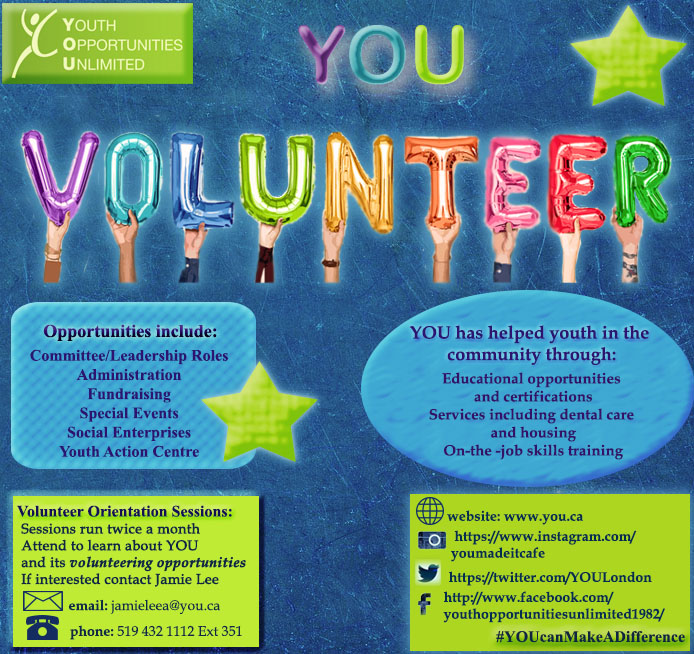 114/125
[Speaker Notes: atruen_poster.jpg]
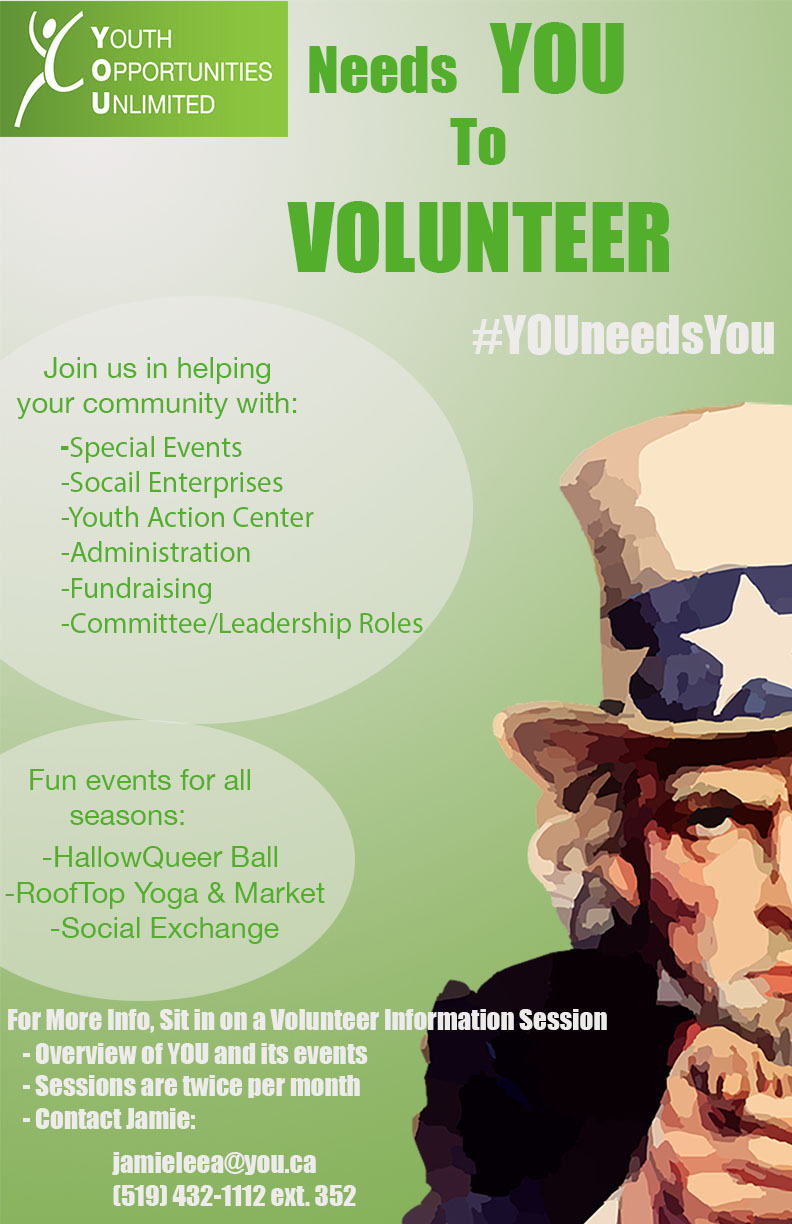 115/125
[Speaker Notes: atayl96_poster.jpg]
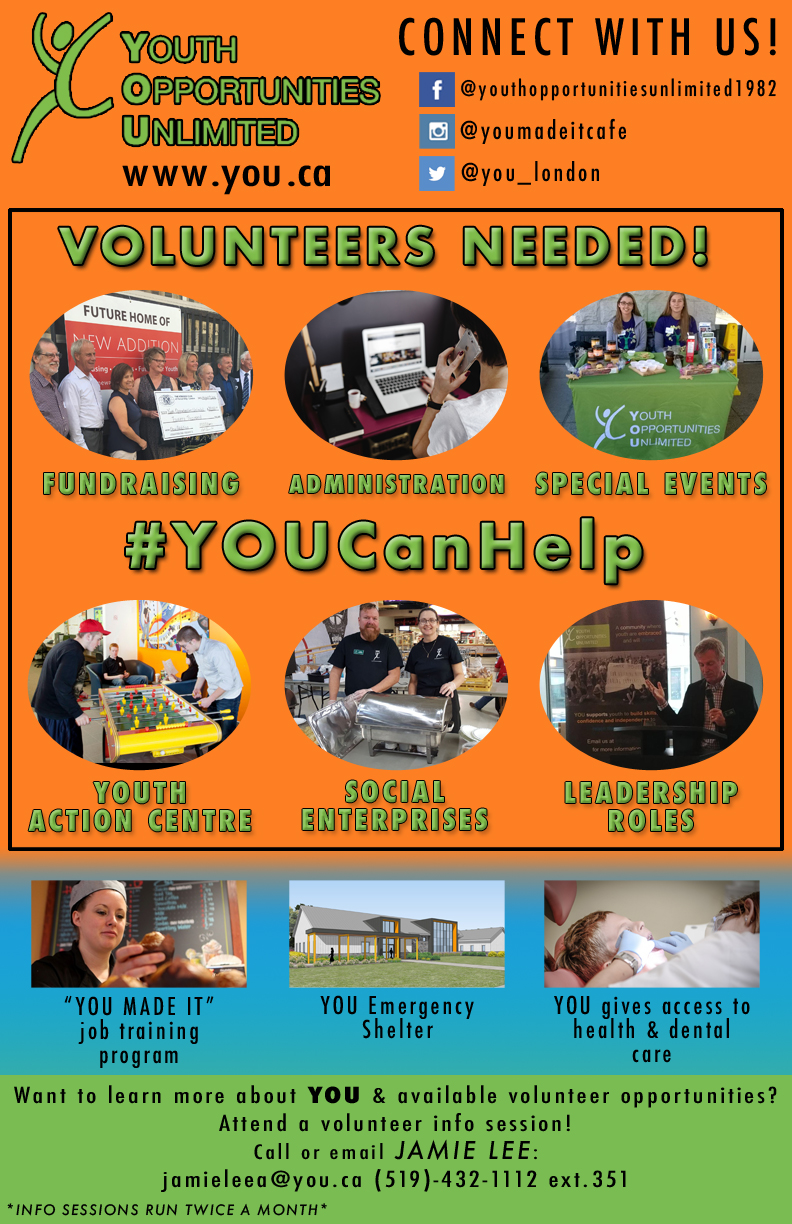 116/125
[Speaker Notes: astrauch_poster.jpg]
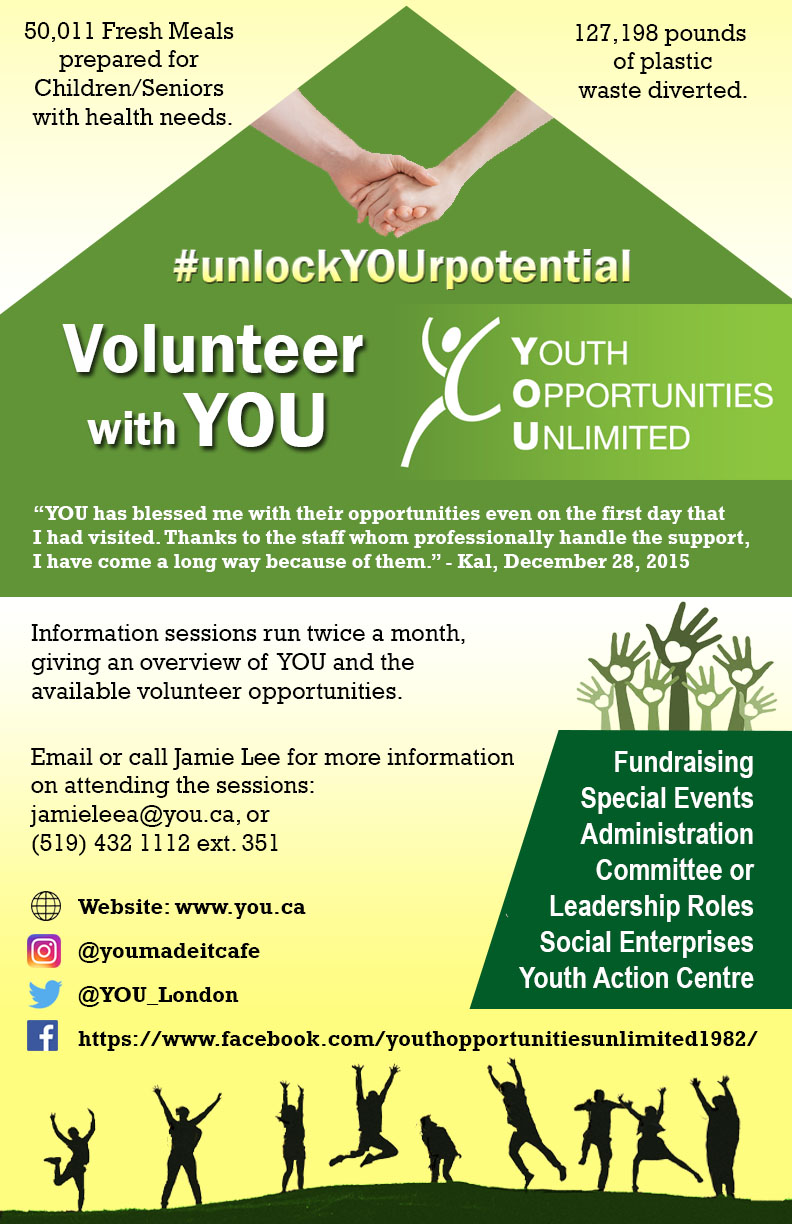 117/125
[Speaker Notes: asteel9_poster.jpg]
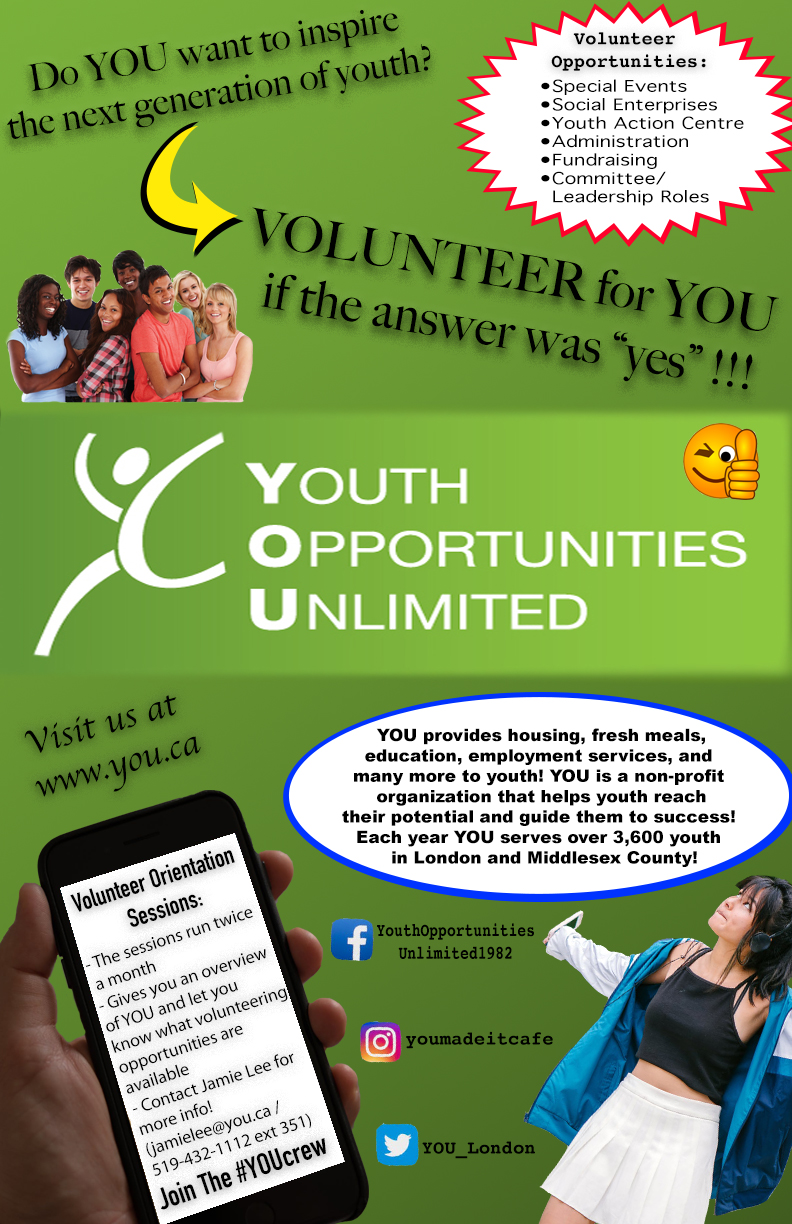 118/125
[Speaker Notes: asrihar_poster.jpg]
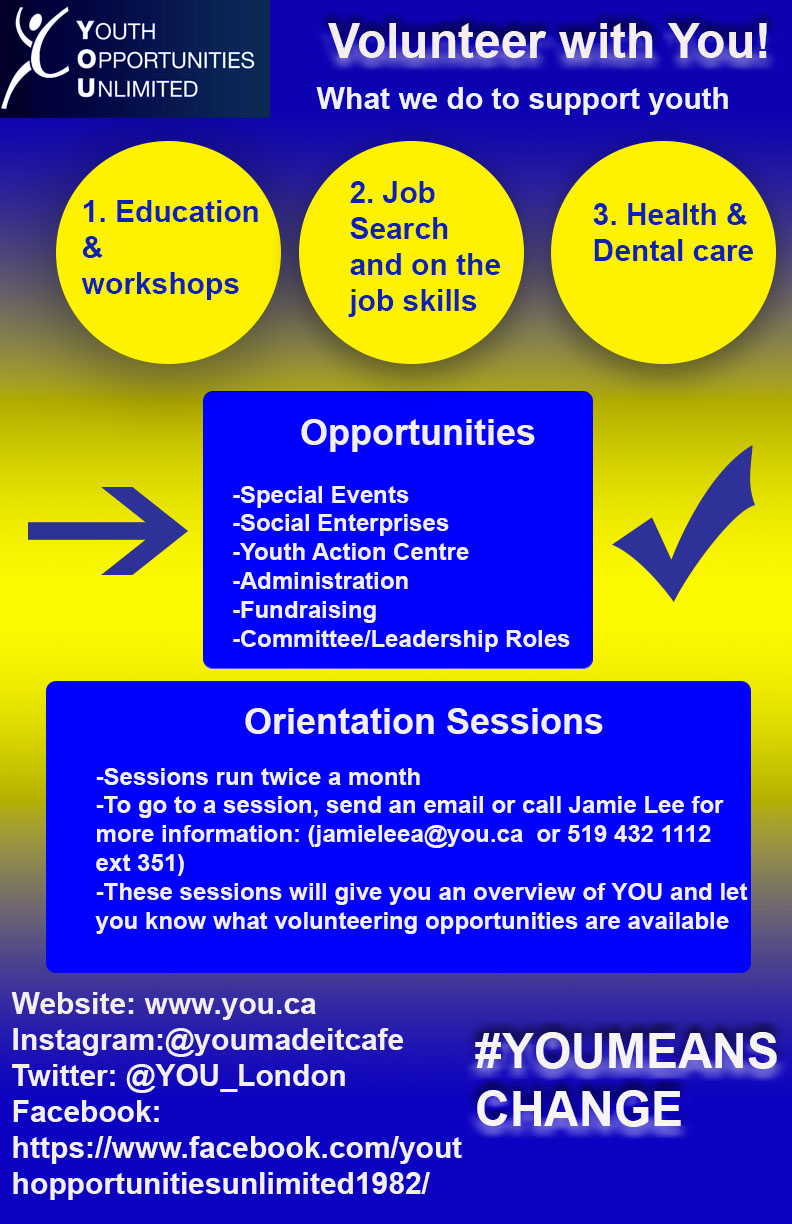 119/125
[Speaker Notes: aspeirs_poster.jpg]
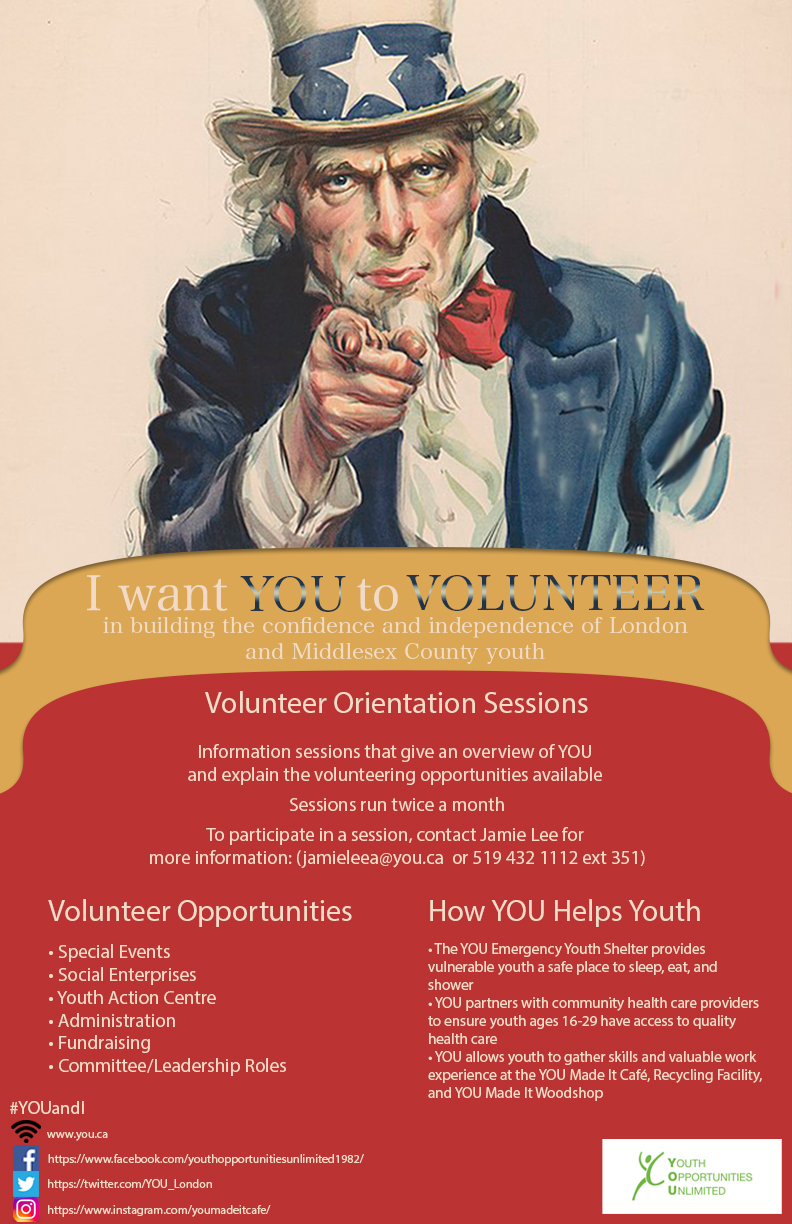 120/125
[Speaker Notes: aslim3_poster.jpg]
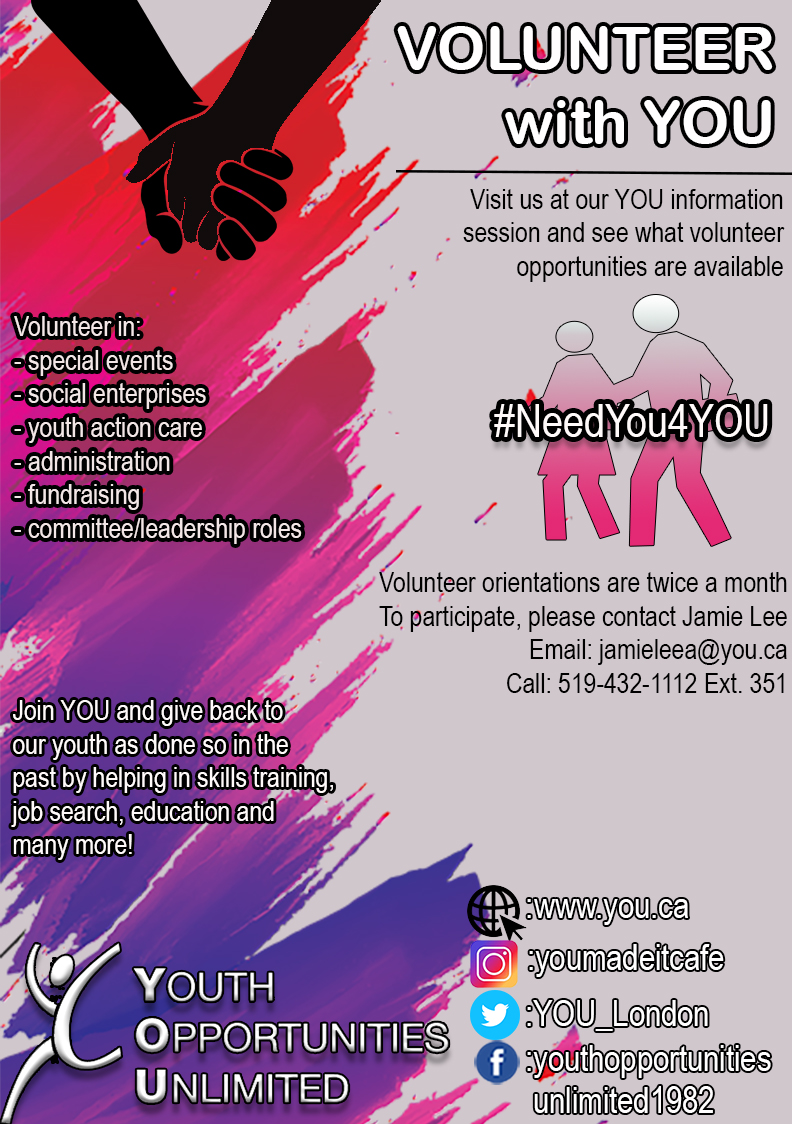 121/125
[Speaker Notes: asivak3_poster.jpg]
122/125
[Speaker Notes: asayani9_poster.jpg]
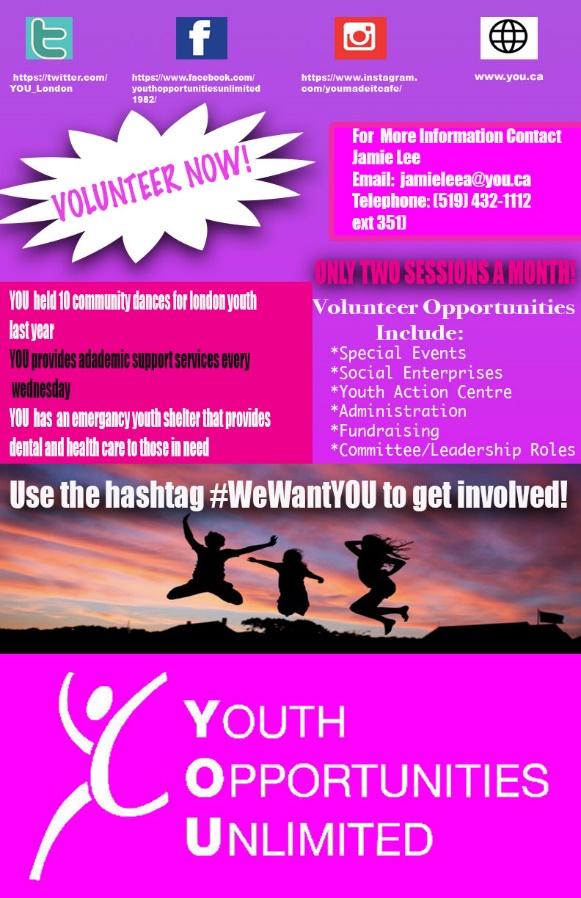 123/125
[Speaker Notes: asanham_poster.jpg]
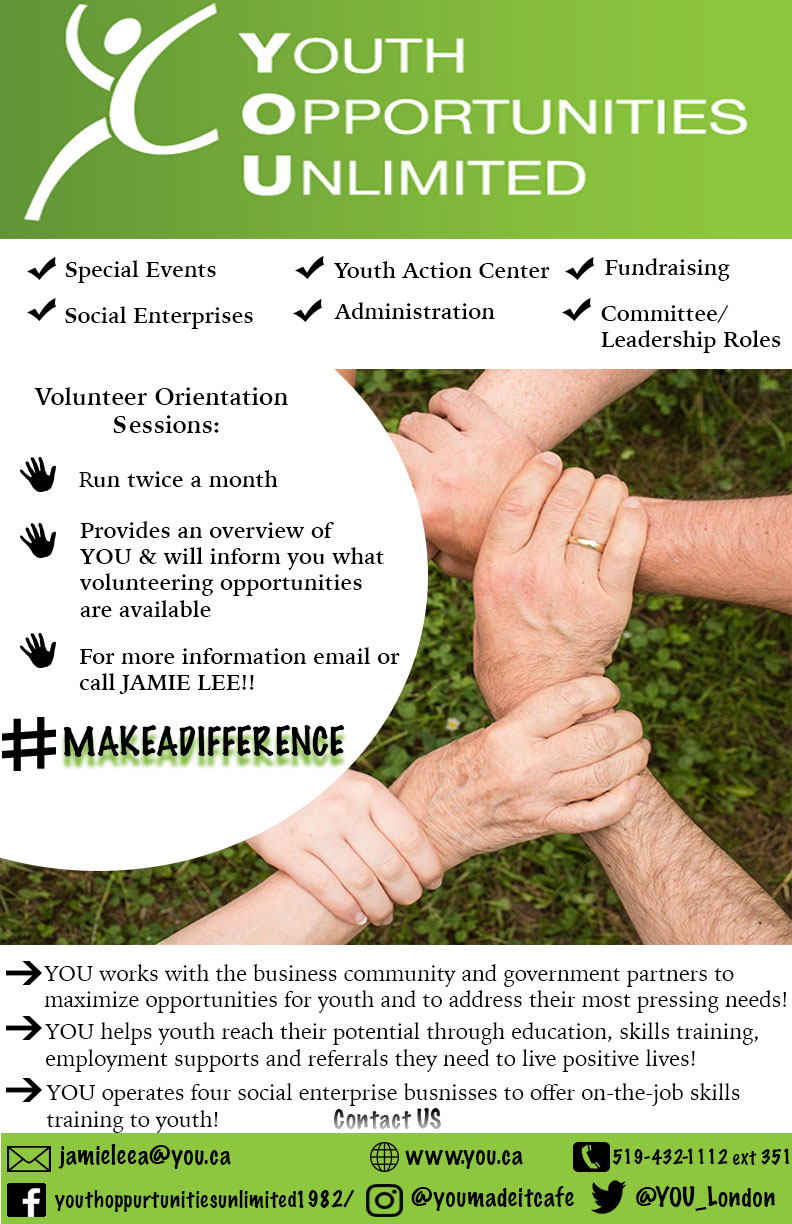 124/125
[Speaker Notes: asangwin_poster.jpg]
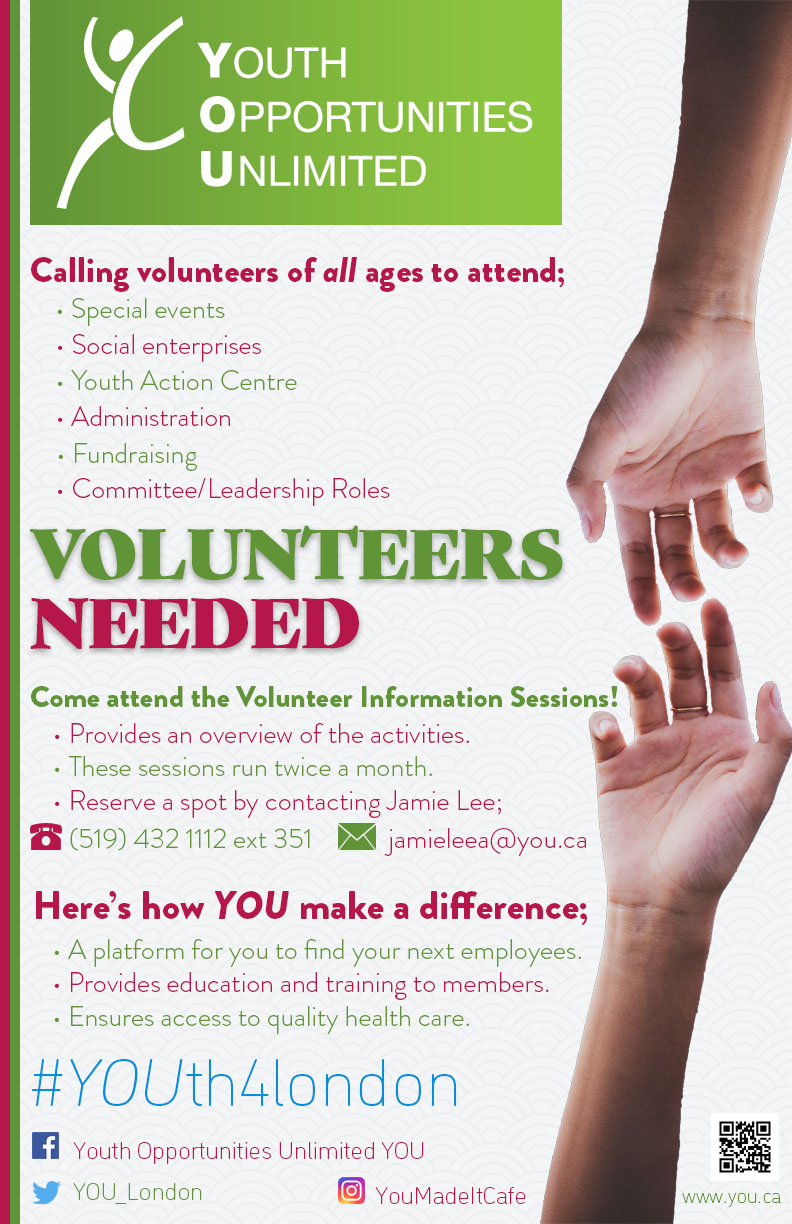 125/125
[Speaker Notes: asamue6_poster.jpg]